د. ريك [ريفيث  * مؤسَّسة الدراسات اللاهوتيَّة الأردنيَّة 
يمكن تنزيل جميع الملفَّات بلغاتٍ كثيرةٍ مجَّانًا من الموقع الإلكترونيّ: 
BibleStudyDownloads.org
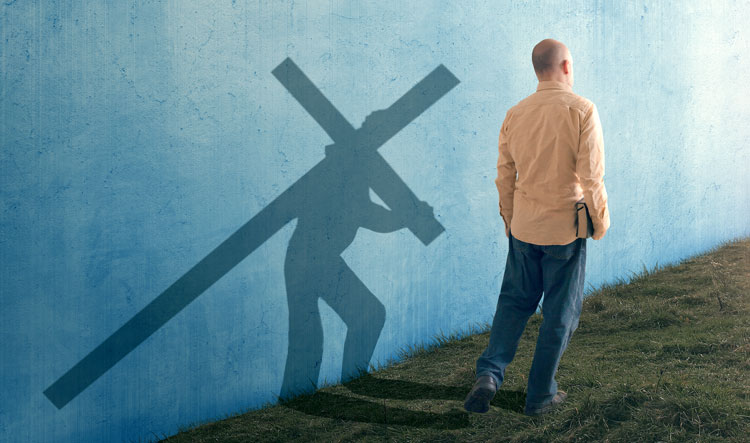 كن تلميذاً
إنجيل مرقس
تلميذ = تابع
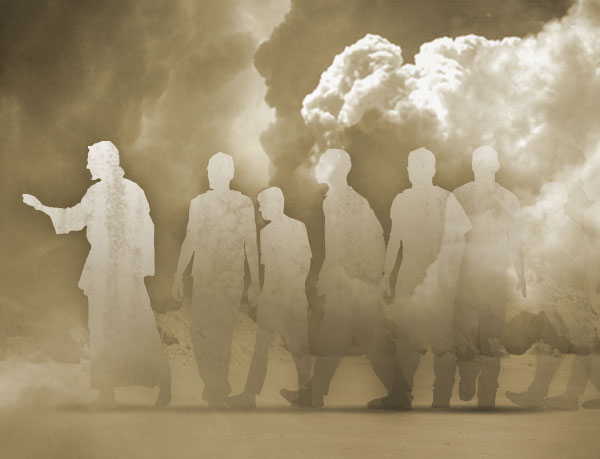 مرقس
باكستان
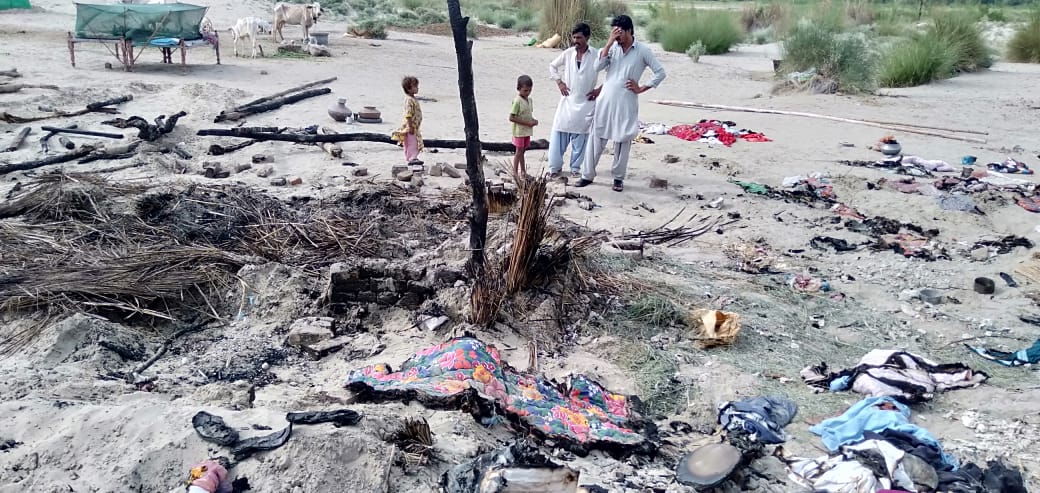 [Speaker Notes: One of my former Pakistani students sent this 21 August 2019 email:
Unjustly Enduring Persecution is an Act of Grace! Jesus Demonstrated it & His Followers are Called for It!
My heart is deeply saddened as I report that yet another newly converted Hindu family has been severely persecuted for their decision to follow Christ. Non-stop persecution of Christians and Hindus is an every day thing who face persecution at the hands of majority religion. This incident took place in Village 36, Sanghar District, Sindh, one of our ministry areas. 

The wood and straw hut of the family was set on fire by an angry mob of close to 100 people. The fire destroyed everything they had including money that they got from selling their livestock only a few days before the incident. All of their belongings have been burnt. They don't even have utensils to eat in. First Investigation Report has been registered at the local police station. The incident was reported in five local Sindhi newspaper. The name of the head of the persecuted family is brother  Abdul Masih. Pastor Bhooro and Pastor Girdhari, our team members reported this matter to me. A temporary shelter, some clothing, bedding, utensils and a few other things have been provided to the family for survival. But prayers are needed for the protection of the family and finances to help them with a new hut/house, all the household stuff, money to buy to buy livestock which is the main source of survival and income. Please stand with us to pray for this family that the Lord will protect them and others who turn to Christ. 

Blessings
Naeem]
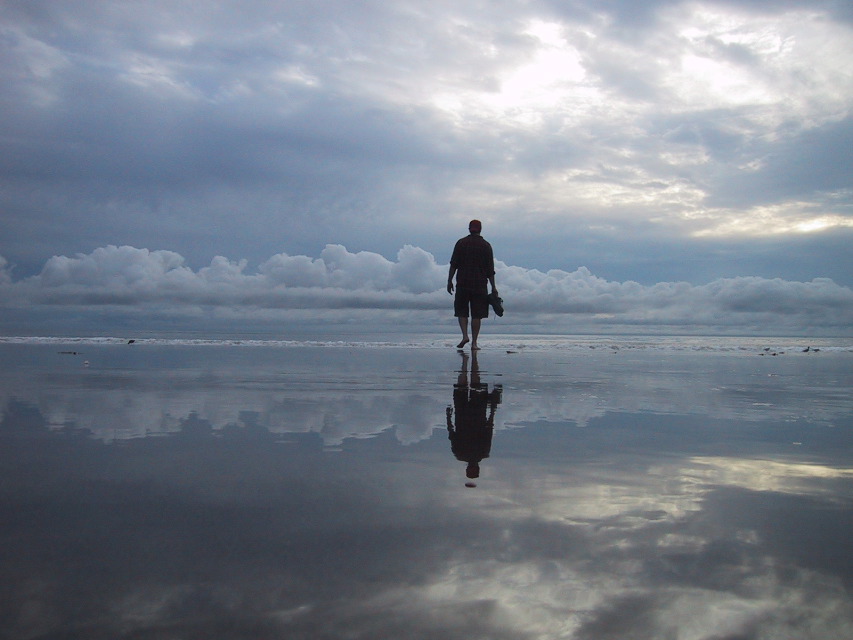 تلميذ
مرقس
[Speaker Notes: مع أنَّ معظمنا لم يحدثْ معه أن احترق منزله بسبب إيمانه، فإنَّنا قد نعرف بعض المعرفة عن التكلفة التي تتطلَّبها حقيقة كوننا تلاميذ. بدأَتْ قصتي عندما كان عمري 13سنة، حيث كنتُ أوَّل مَن وضع ثقته في المسيح من عائلتي. كنا نعيش في ثاني أغنى جزء من المدينة في منزل جميل. كان لدينا كرفان مخصَّص لقضاء أوقات العُطَل والإجازات، و7 سيارات، وزورقان. وكنَّا بؤساء مع أنَّنا امتلكنا كل هذه الممتلكات. ورغبةً منِّي في إكرام إرادة أهلي. وافقْتُ على التخصص في دراسة إدارة الأعمال في الجامعة، لكنَّ الله امتلك قلبي. غادرْتُ المنزل بعد تخرُّجي بساعتين لأصبح مُرسَلاً. أتَذَكَّرُ والدتي تقول وهي في حالةٍ من اليأس: "لا أستطيع أن أصدق أن ابني سيتخرج بمرتبة الشرف من كلية إدارة الأعمال ويذهب للتسول من أجل المال!”
ترك والداي موضوع اختيار المهنة لي، لكنَّ كنيستي شعرَتْ َّبأنه يجب أن أبدأ العمل وفقًا لتحصيلي العلمي- لذلك عندما ذهبْتُ إلى قارَّة آسيا، رفضَتْ كنيستي أن تدعمني ماليًّا وطلبَتْ من الأعضاء عدم القيام بذلك أيضًا. لم أشعر قط بالوحدة مثلما شعرْتُ في ذلك الوقت. هل هذا ما يعنيه حقّاً أن تكون تلميذاً- شخصًا من أتباع يسوع؟]
ما هي استراتيجيَّتكفي اتِّباع يسوع؟
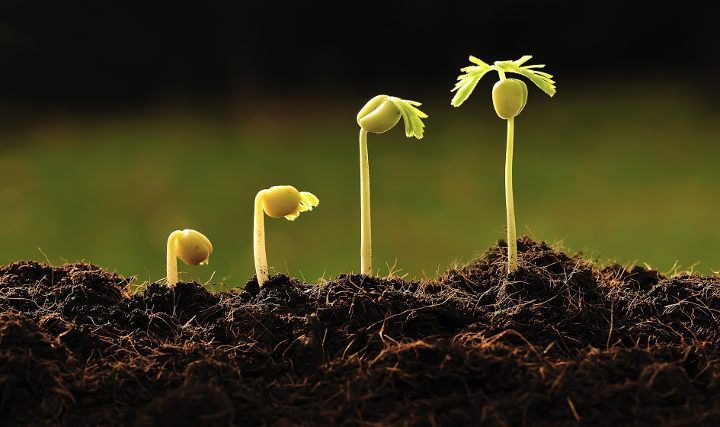 [Speaker Notes: أعتقد أنَّ كونك تلميذاً ليس بالأمر السهل لك أنت أيضاً. 
تسبح سمكة السلمون إلى أعلى النهر على عكس اتِّجاه جريان التيَّار، وأتباع يسوع يسيرون عكس التيَّار أيضاً.
هذا هو السبب في أنَّ وكالة اعتماد الكلِّيَّات الكنديَّة لن تعتمد كلِّيَّة الحقوق بجامعة ترينيتي ويسترن (Trinity Western University ) ما لم يوافقوا على المِثْليَّة الجنسيَّة- وهكذا، لا يوجد مزيدٌ من المحامين المحافظين ممَّن يحصلون على التدريب في القانون في كندا!
كما قدَّم مجلس فيرجينيا العقاريُّ في الآونة الأخيرة شكوى ضدَّ امرأةٍ مسيحيَّةٍ تعمل في مهنة "سمسارة عقارات" كانت تضع آياتٍ من الكتاب المقدَّس على موقعها الإلكترونيِّ على الإنترنت.
كيف ستبقى أمينًا لتكون تلميذاً (تابعاً) للمسيح؟ كيف ستواصل النمو؟]
كيف يمكنك أن تكون تلميذاً حقيقيَّاً ليسوع في عالَم عِدائيّ؟
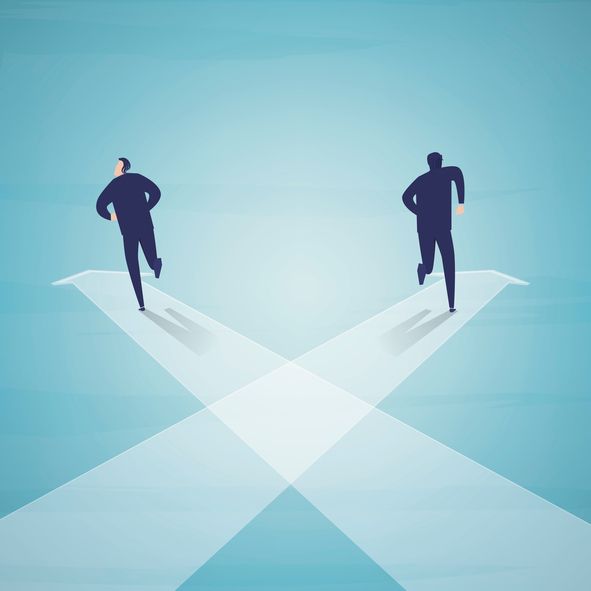 مرقس
[Speaker Notes: ما الذي يتطلَّبه الأمر منك لكي تتبع المسيح حقَّاً عندما يكون معظم الناس حولك يُعارِضون يسوع؟]
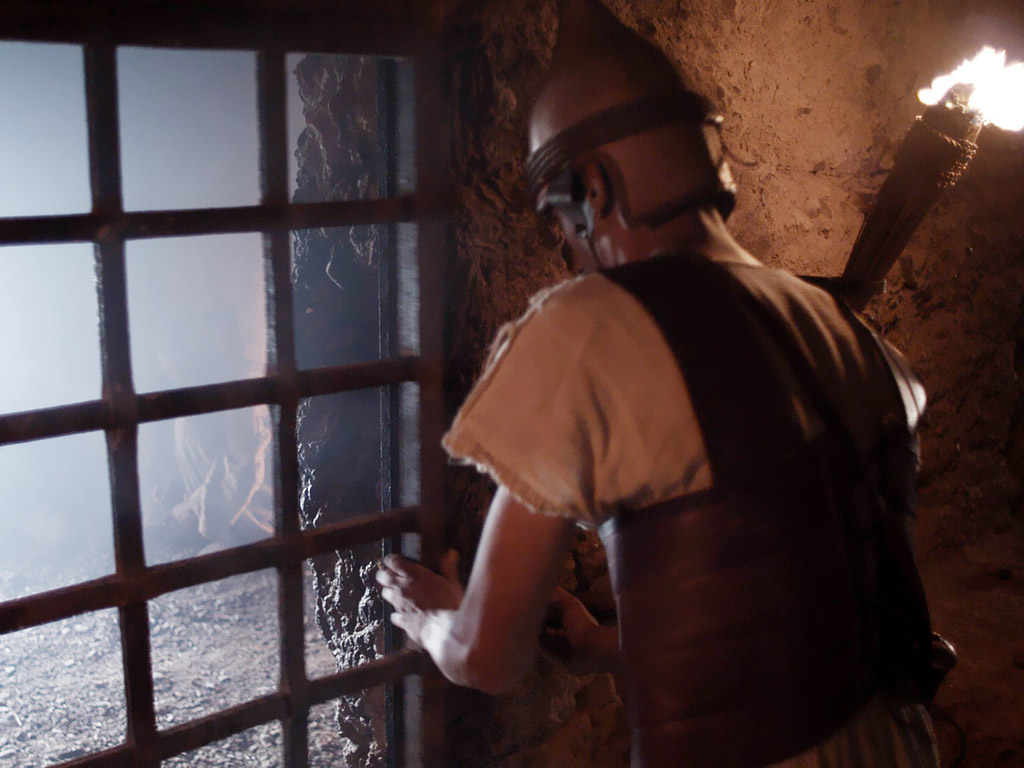 ماذا ستفعل بصفتك قائداً للكنيسة إذا تعرَّضَ أعضاء الكنيسة للإضطهاد، وكان بعضهم يُلقَى به ليكون طعامًا للأسود، وكان كثيرون منهم يختبئون ويعيشون حياةً سريَّةً، وكان الجميع خائفين؟
كتب مرقس عن معاناة يسوع والآلام التي تَحَمَّلها (يسوع) من أجل تشجيع شعبه!
مرقس
3812439-41
نظرةٌ عامَّةٌ على العهد الجديد (تاريخي)
إلى أقصى الأرض (أع 1: 8)
 أع    9   13        14    15  16            18           21     27       28
شباط 60 – آذار 621روما
ربيع 53-أيَّار 57
3أسيا
نيسان 50-أيلول 52
2بحر إيجة
ربيع 62 -خريف 67
4إسبانيا
خريف 67 – ربيع 68
2روما
نيسان 48-أيلول 49
1غلاطيَّة
أيَّار 57
آب 59
محاكمات
ربيع 68

تَوَسُّع
 الكنيسة
صيف 35-37 م
 
دمشقأنطاكية
خريف 49
المجمع
35          48          49          50          52  53         57        60              62            67           68     95
مت
لو
أع
مر
الأناجيل وأعمال الرسل
1 2 3 4
الرحلات التبشيريَّة
روما
أوقاتٌ في السجن
الأناجيل وأعمال الرسل
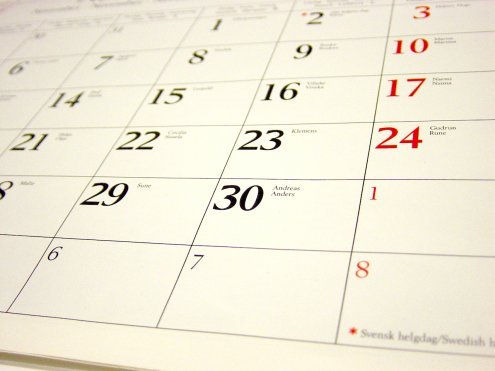 83
تاريخ كتابةإنجيل مرقس
لم يذهبْ بطرس إلى روما حتى عام 63م تقريباً- لا يمكن أن نضع تاريخ كتابة إنجيل مرقس قبْلَ عام 63م.
لا يُشير مرقس إلى سقوط أورشليم عام 70م- كُتِب إنجيل مرقس غالباً ما بين 64-68م، وذلك في أثناء حُكْم نيرون.
استشهد بطرس عام 64م، ولكن ينقسم التقليد الكنسيُّ بشأن ما إذا كان مرقس قد كتب إنجيله قبْلَ موت بطرس أو بعده.
63بطرس في روما
68موت نيرون
70
تدمير الهيكل
64موت بطرس
مَن هو مرقس؟
89 ب-ح
حصل على علامة "راسب" في منزل الأغنياء (أعمال الرسل 12: 12-18)
حصل على علامة "راسب" في اعتقال يسوع في بستان جثسيماني (مرقس 14: 51)
حصل على علامة "راسب" في الرحلة التبشيرية الأولى مع بولس(أعمال الرسل 13: 13)
حصل على علامة "راسب" في روح الوحدة داخل الفريق الواحد (أعمال الرسل 15: 36-41)
حصل على علامة "ناجح بتفوُّق" عندما كتب الإنجيل المعروف باسمه تحت إشراف بطرس في روما.
"نافعٌ للخدمة" (2تيموثاوس 4: 11)
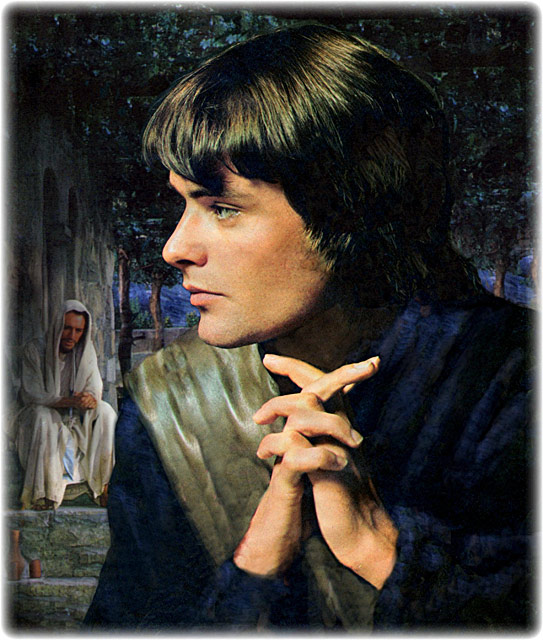 [Speaker Notes: كان مرقس الشخص المناسب للكتابة عن التلمذة بسبب الفشل المتكرر في جوانب عدَّة من حياته، وهي جوانب احتاج أن يتعامل معها ويتغلَّب عليها.]
كيف يمكنك أن تكون تلميذاً حقيقيَّاً ليسوع في عالَم عِدائيّ؟
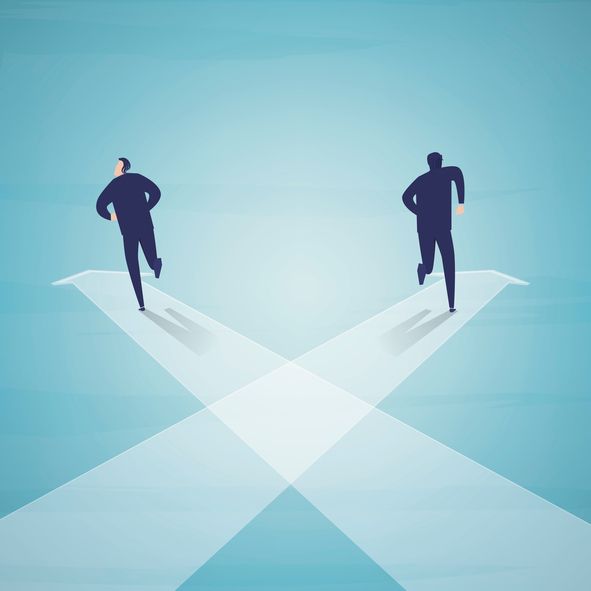 مرقس
[Speaker Notes: ما الذي يتطلَّبه الأمر منك لكي تتبع المسيح حقَّاً عندما يكون معظم الناس حولك يُعارِضون يسوع؟]
الكيفيَّة التي يمكنك بها أن تكون تلميذاً في عالم عِدائيّ
ما يجب أن نفعله
ما يجب أن نفعله
ما يجب ألَّا نفعله
النتيجة
[Speaker Notes: لكي نتعلَّم الكيفية التي تكون بها تلميذًا في يومنا هذا، سنرى ما يجب ألَّا نفعله، وما يجب أن نفعله (وهما أمران)، والنتيجة.
أولاً: ما هو الأمر الذي يجب ألَّا نفعله؟]
الكيفيَّة التي يمكنك بها أن تكون تلميذاً في عالم عِدائيّ
لا تتشبَّثْ بسُلْطتك
مرقس
[Speaker Notes: اعملْ على التشبُّه بتواضع ذلك "العبد المتألِّم" رغم كونه الله والمسيَّا (مرقس 1: 1-13).]
مرقس 1
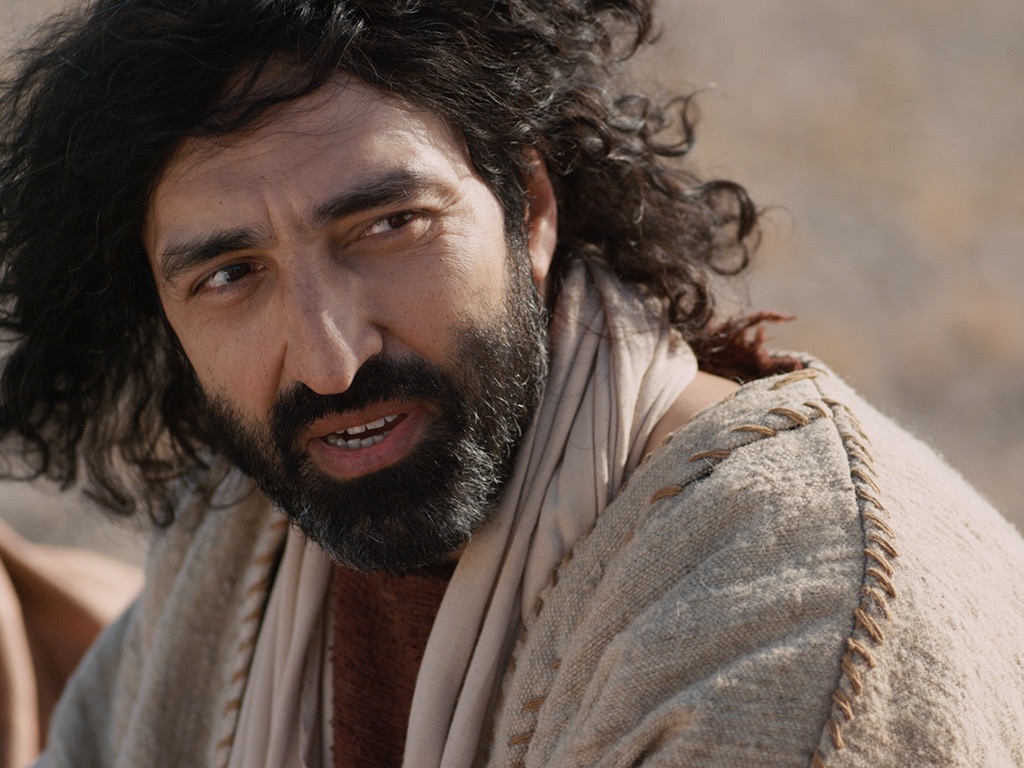 مرقس ١ : ١بَدْءُ إِنْجِيلِ يَسُوعَ الْمَسِيحِ ابْنِ اللَّهِ
[Speaker Notes: يسوع هو السُلْطة العليا- ملك إسرائيل والله نفسه (مرقس 1: 1)]
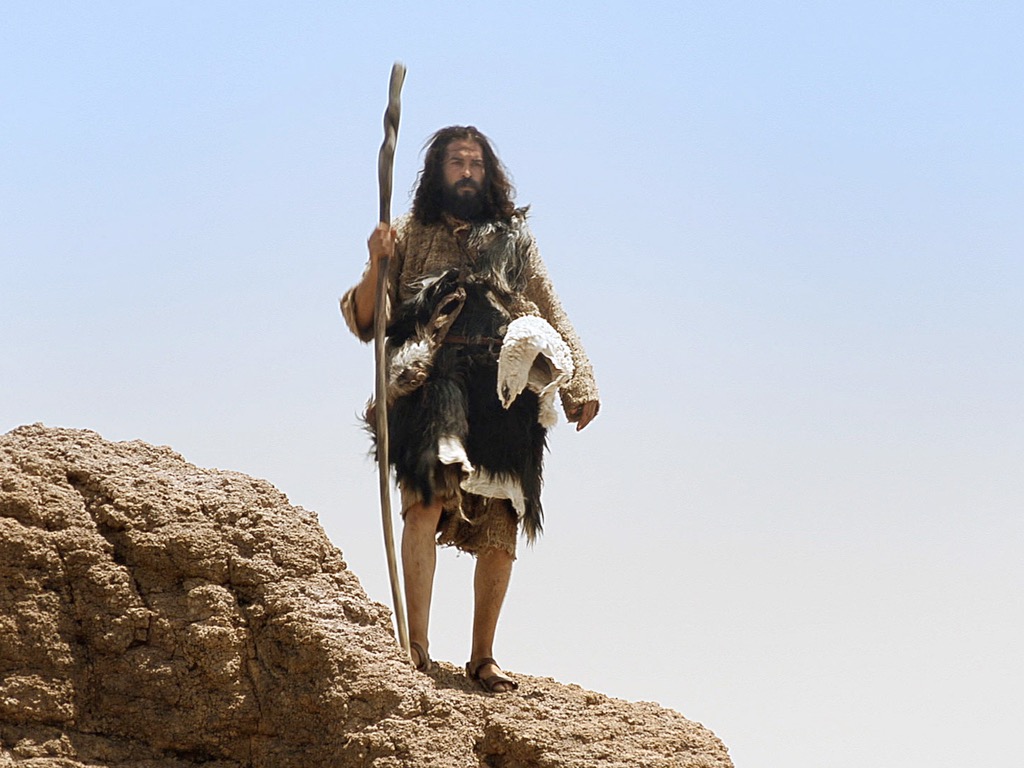 [Speaker Notes: John serves as the wilderness voice of God. Although born into the priestly line of Aaron through his father Zechariah, John is a non-conformist who grows up in the desert rather than around the temple rituals. He doesn't perform any sacrifices. Nor does not wear linen like the temple priests. Instead, he likely lived in a desert community such as the Essenes rather than be raised by Zechariah and Elizabeth—and wore camel's hair clothes!]
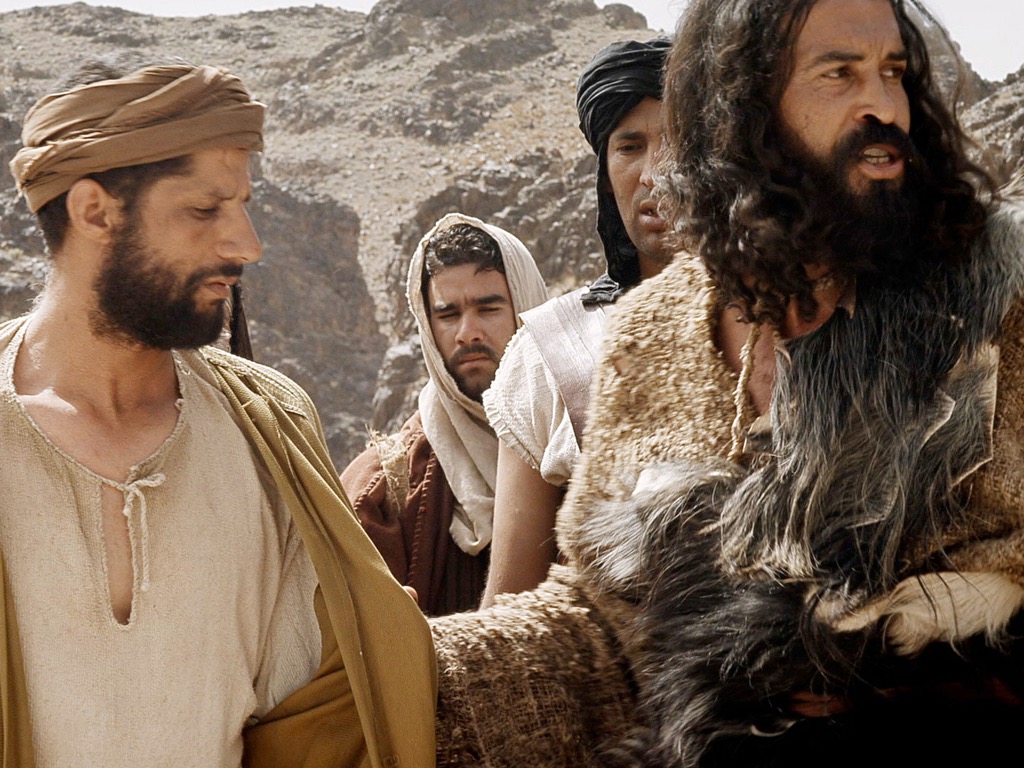 مرقس ١ : ٧

وَكَانَ (يوحنا) يَكْرِزُ قَائِلاً: «يَأْتِي بَعْدِي مَنْ هُوَ أَقْوَى مِنِّي الَّذِي لَسْتُ أَهْلاً أَنْ أَنْحَنِيَ وَأَحُلَّ سُيُورَ حِذَائِهِ.
[Speaker Notes: خدم يوحنا المعمدان بتواضع لأنَّه كان يؤمن بأنَّ يسوع هو أعظم رجل في الوجود (مرقس 1: 2-8).]
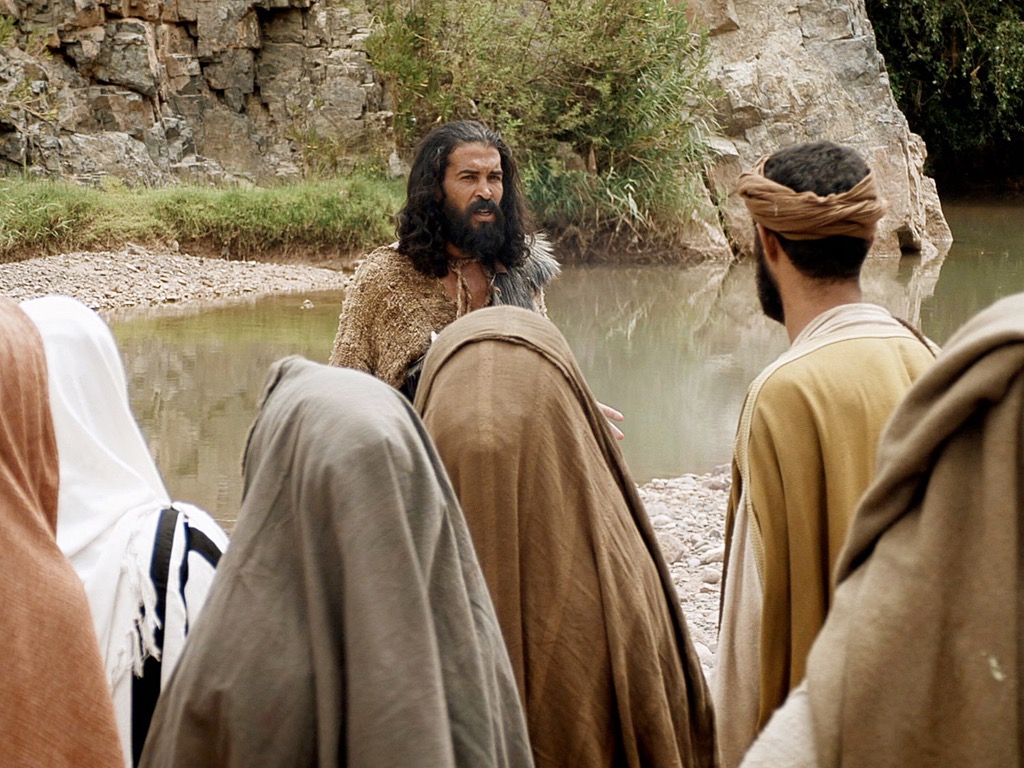 مرقس ١ : ٨

أَنَا عَمَّدْتُكُمْ بِالْمَاءِ وَأَمَّا هُوَ فَسَيُعَمِّدُكُمْ بِالرُّوحِ الْقُدُسِ
[Speaker Notes: خدم يوحنا المعمدان بتواضع لأنَّه كان يؤمن بأنَّ يسوع هو أعظم رجل في الوجود (مرقس 1: 2-8).]
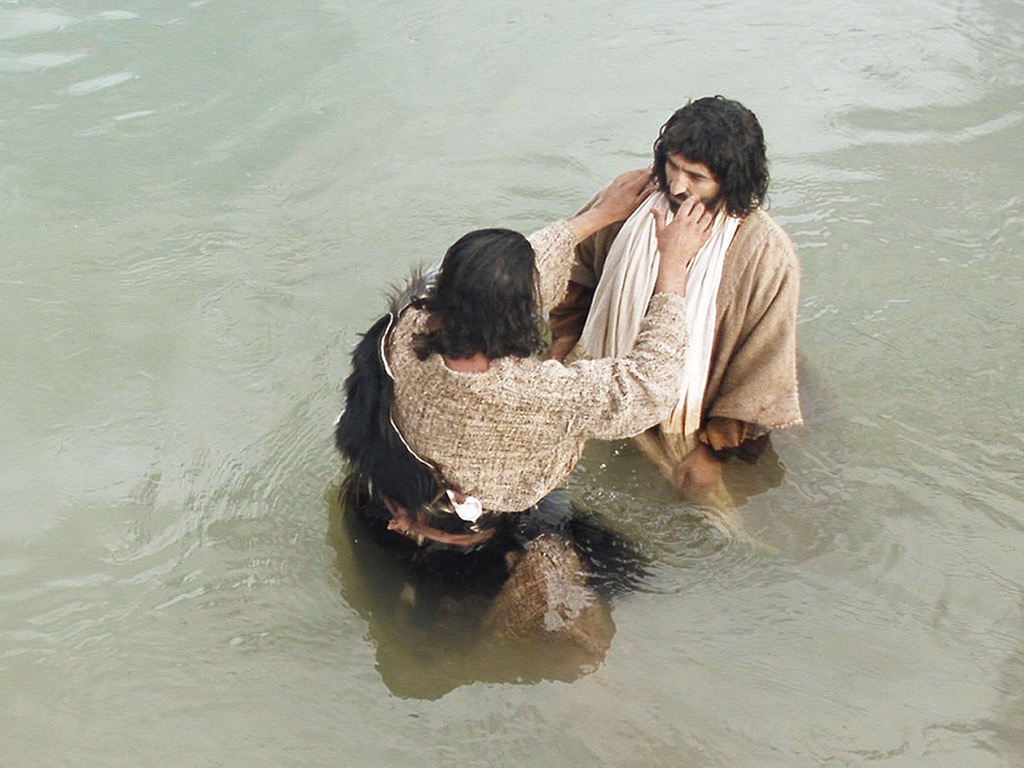 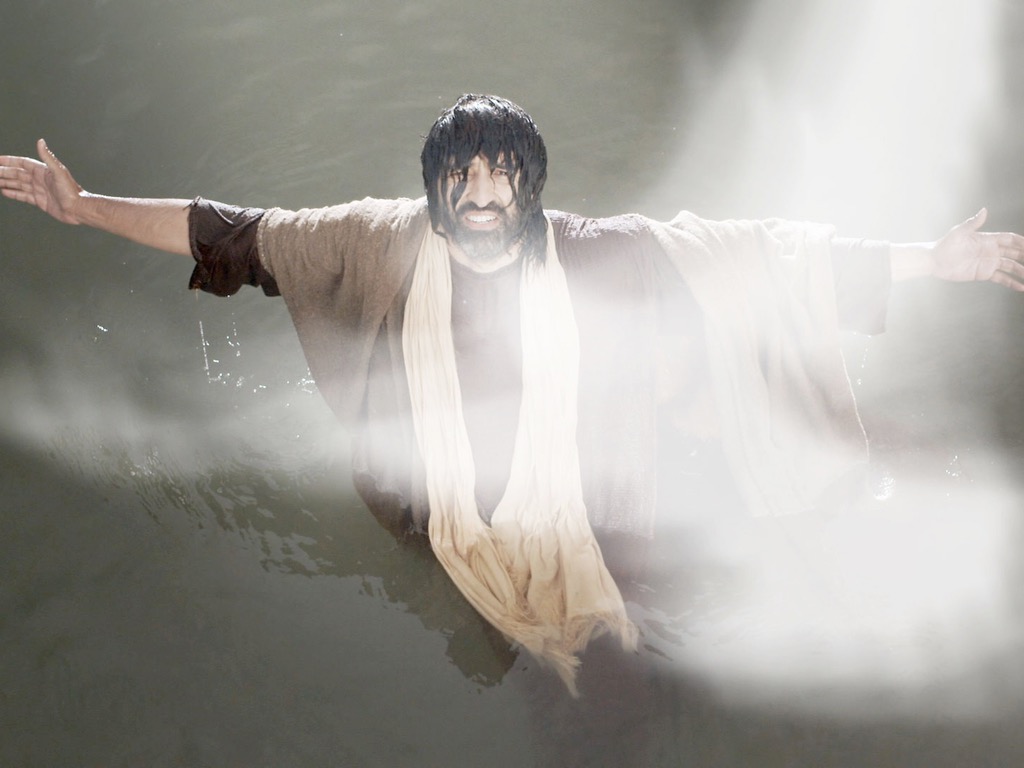 مرقس ١ : ١١

وَكَانَ صَوْتٌ مِنَ السَّمَاوَاتِ: «أَنْتَ ابْنِي الْحَبِيبُ الَّذِي بِهِ سُرِرْتُ!».
[Speaker Notes: تلقَّى يسوعُ المديحَ من الله نفسه في معموديَّته (مرقس 1: 9-11).]
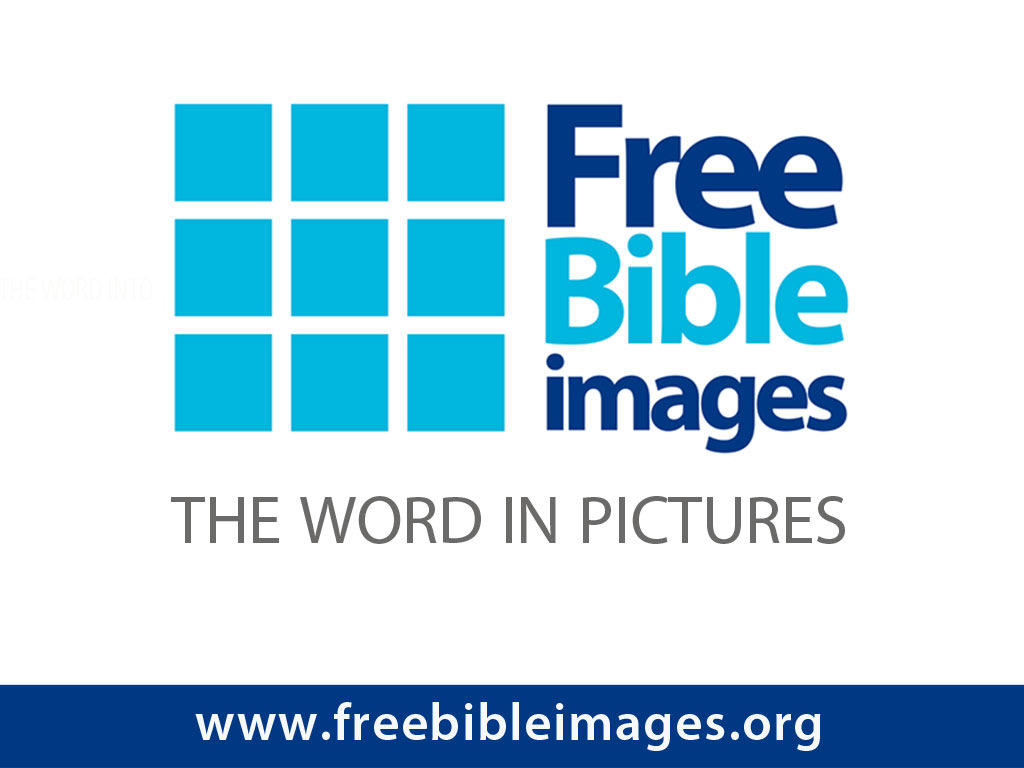 صُوَر كتابيَّة مجَّانيَّة
كلمة الله في صُوَر
[Speaker Notes: _________
Common-489
NS-01-Matt1-14-slide 289]
مرقس ١ : ١٢-١٣

١٢ وَلِلْوَقْتِ أَخْرَجَهُ الرُّوحُ إِلَى الْبَرِّيَّةِ ١٣ وَكَانَ هُنَاكَ فِي الْبَرِّيَّةِ أَرْبَعِينَ يَوْماً يُجَرَّبُ مِنَ الشَّيْطَانِ. وَكَانَ مَعَ الْوُحُوشِ. وَصَارَتِ الْمَلاَئِكَةُ تَخْدِمُهُ.
Used with Permission
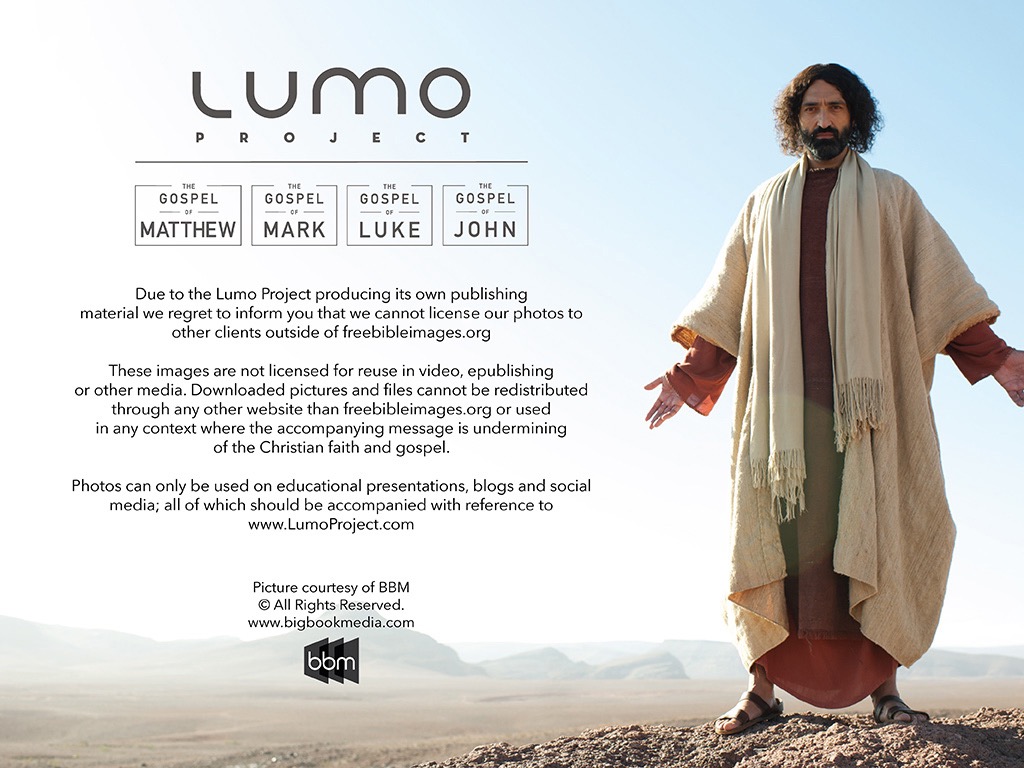 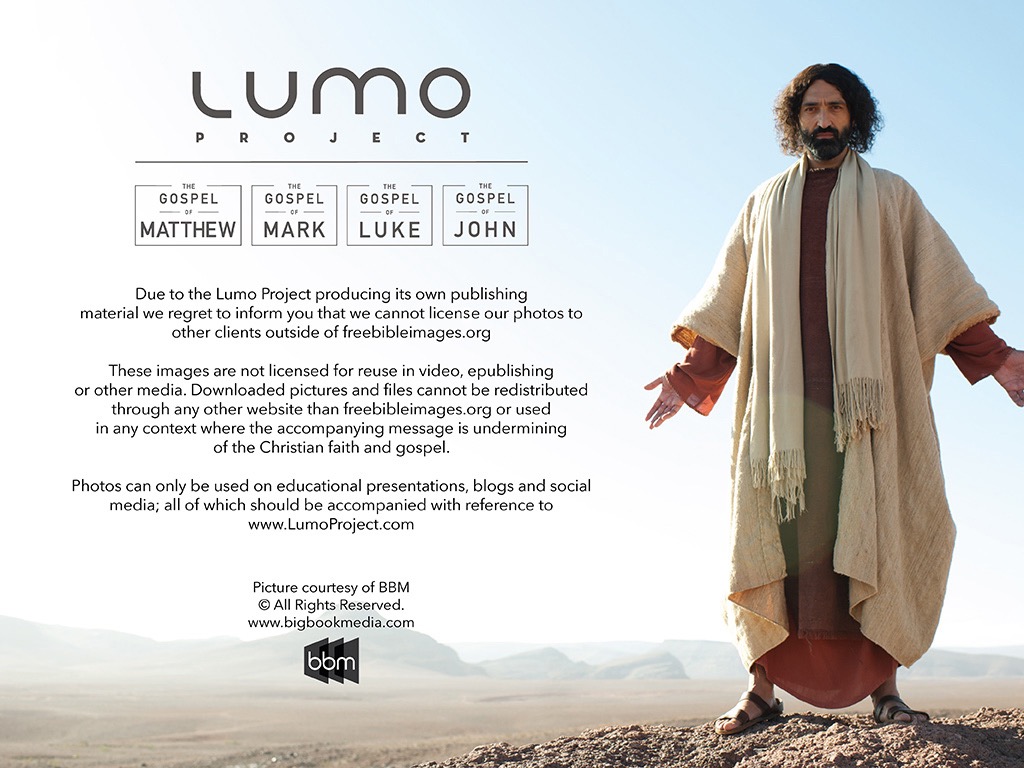 THE GOSPEL ——OF—— MATTHEW
THE GOSPEL ——OF—— MARK
THE GOSPEL ——OF—— LUKE
THE GOSPEL ——OF—— JOHN
Due to the Lumo Project producing its own publishing material we regret to inform you that we cannot license our photos to other clients outside of freebibleimages.org.
These images are not licensed for reuse in video, epublishing or other media. Downloaded pictures and files cannot be redistributed through any other website than freebibleimages.org. or used in any context where the accompanying message is undermining of the Christian faith and gospel.
Photos can only be used on educational presentations, blogs and social media, all of which should be accompanied with reference to www.LumoProject.org.
Picture courtesy of BBM© All Rights Reserved.
www.bigbookmedia.com
[Speaker Notes: تلقَّى يسوعُ الخدمة من الملائكة في أثناء تجربة الشيطان له في البرية (مرقس 1: 12-13).]
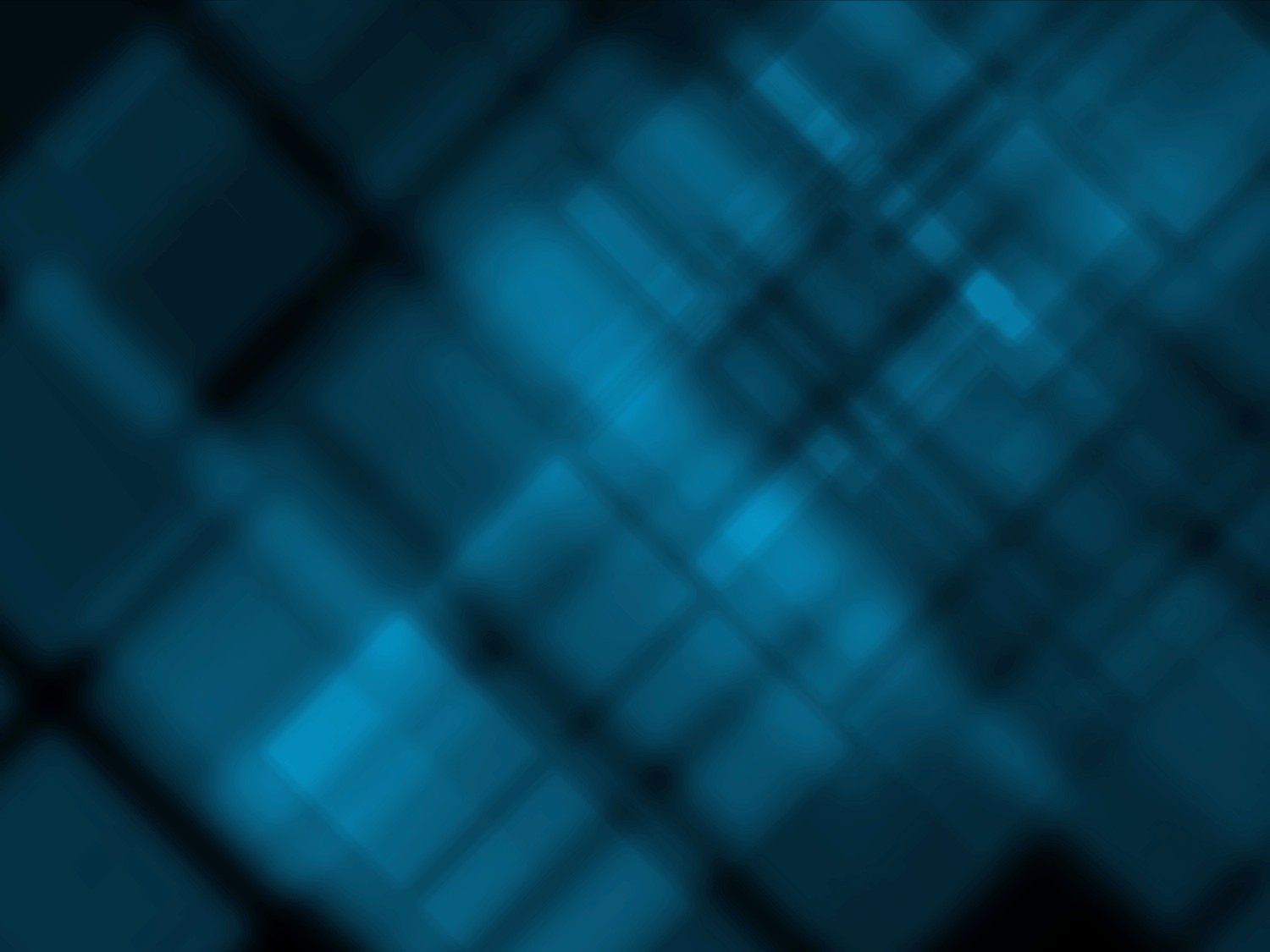 يسوع هو عامل الجذب الرئيسي هنا. لذلك لا نُركِّز هنا على سُلْطتنا نحن.
89أ
المفارقة ما بين السُلْطة والخدمة في إنجيل مرقس
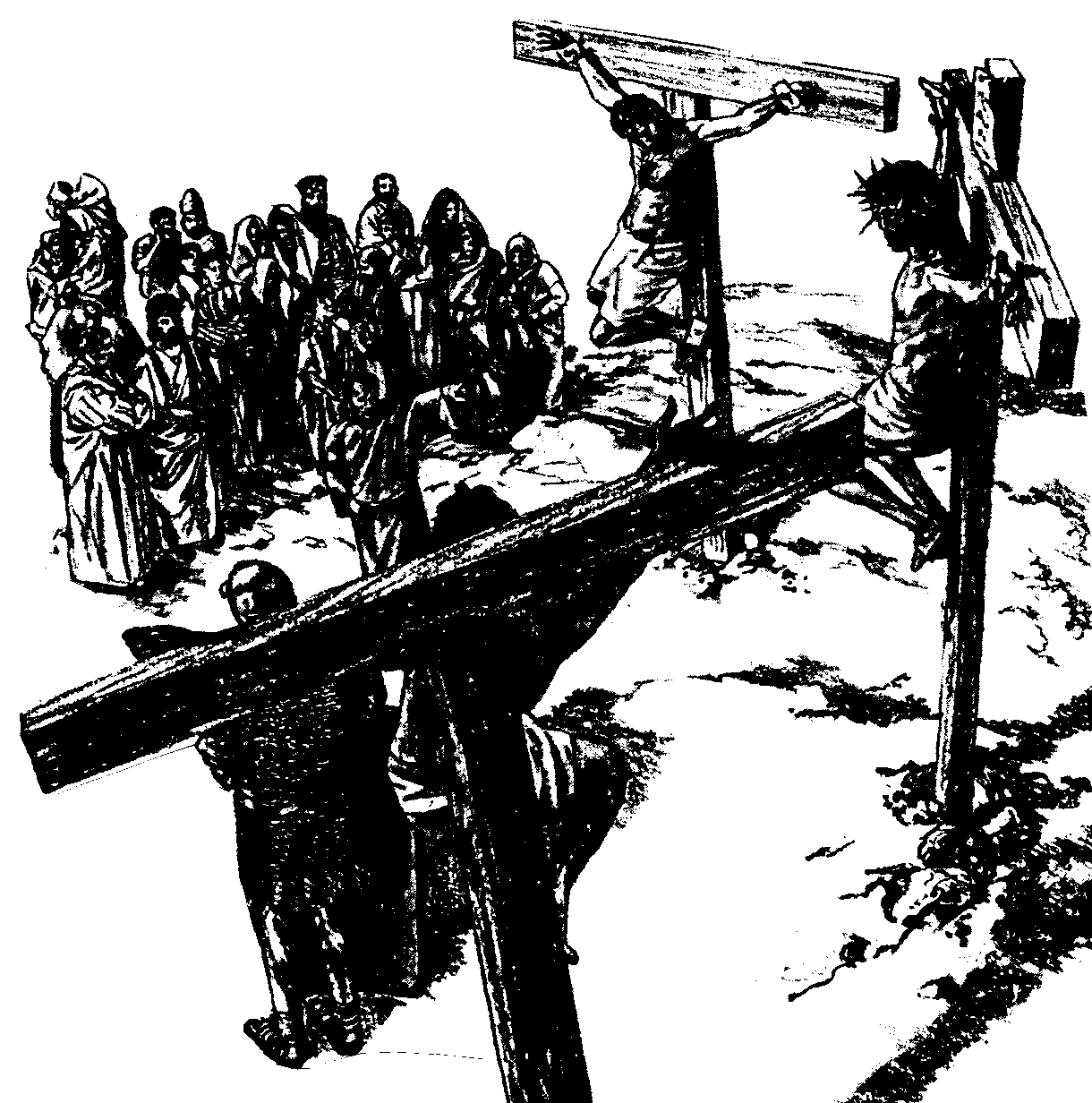 مُلخَّص ناري إف. سانتوس (Narry F. Santos)، Bibliotheca Sacra 154 (تشرين الأول-كانون الأول، 1997): ص.ص 452-60
89أ
مرقس
القيادة العالمية
التابعون يخدمون القائد، والذي يجلس بدوره في أعلى الهرم
القائد
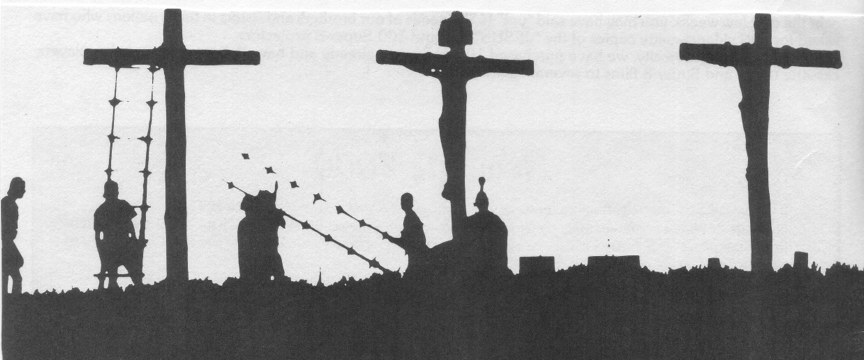 التابعون
89أ
مرقس
القيادة الكتابية
القائد يخدم التابعين
التابعون
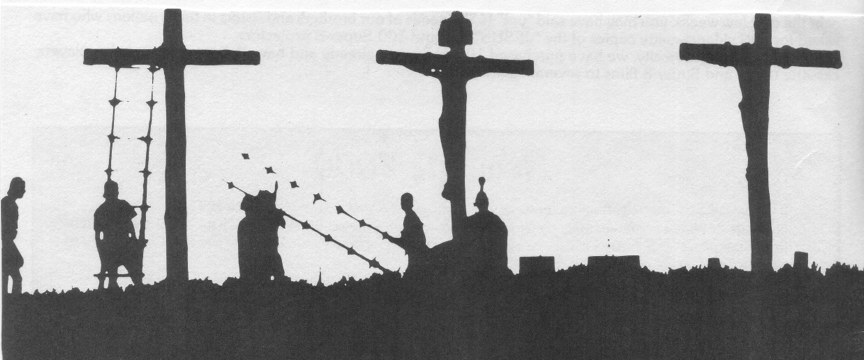 القائد
"عندما كنتُ طفلاً، تلقَّيْتُ تعليمي في كلٍّ من الكتاب المقدَّس والتلمود. أنا يهوديٌّ، ولكنِّي مفتونٌ بالشخصية المشرقة لذاك الناصريّ. لا يمكن لأحدٍ أن يقرأ الأناجيل دون أن يشعر بالحضور الحقيقيِّ ليسوع. إنَّ شخصيته تنبض في كلِّ كلمةٍ فيها. لا يمكن لأسطورةٍ أن تكون ممتلئةً بمثل هذه الحياة".

ألبرت آينشتينمقالة في ساترداي إيفنينغ بوست (مقالة مساء السبت) يوم 26 من تشرين الأوَّل، عام 1929م
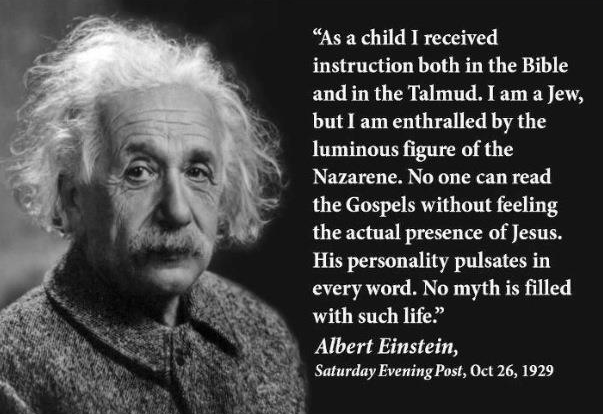 Albert Einstein on Jesus
[Speaker Notes: It is sad that Einstein did not follow his admiration for Jesus to its logical conclusion—to place his faith in Christ.
________
Common-420
OS-21-Ecclesiastes-291
NS-02-Mark1-8-slide 22, 133]
الموضوع
٢٣
الإله الذي يُقدِّم نموذجًا عن المعاناة كخادم
مرقس
مخطَّط إنجيل مرقس
٨٥
الآية المفتاحية 
مرقس ١٠ : ٤٥
لأَنَّ ابْنَ الإِنْسَانِ أَيْضاً لَمْ يَأْتِ لِيُخْدَمَ بَلْ لِيَخْدِمَ وَلِيَبْذِلَ نَفْسَهُ فِدْيَةً عَنْ كَثِيرِينَ.
كيف يمكنك أن تكون تلميذاً حقيقيَّاً ليسوع في عالَم عِدائيّ؟
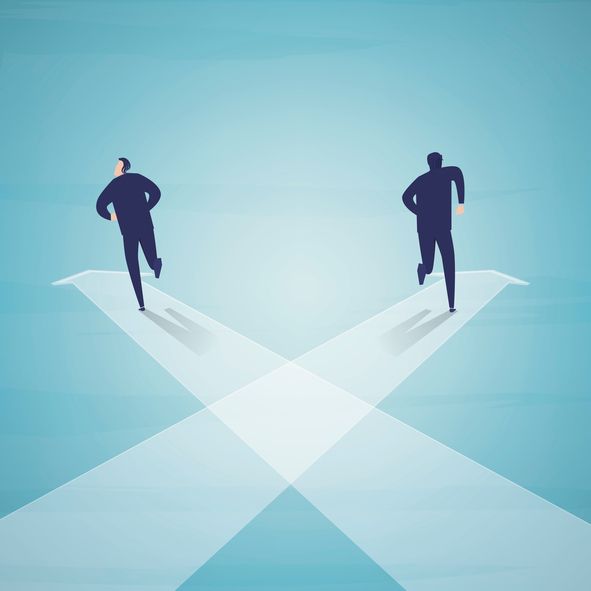 مرقس
[Speaker Notes: ما الذي يتطلَّبه الأمر منك لكي تتبع المسيح حقَّاً عندما يكون معظم الناس حولك يُعارِضون يسوع؟]
الكيفيَّة التي يمكنك بها أن تكون تلميذاً في عالم عِدائيّ
اخدِمْ
مثْلَ 
يسوع
لا تتشبَّثْ بسُلْطتك
مرقس
[Speaker Notes: ساعِدِ الآخَرين رغم المعارضة، وهذه هي الكيفية التي عاش بها يسوع وعلَّمنا أن نعيشه وفقها (مرقس 1: 14- 10: 52).]
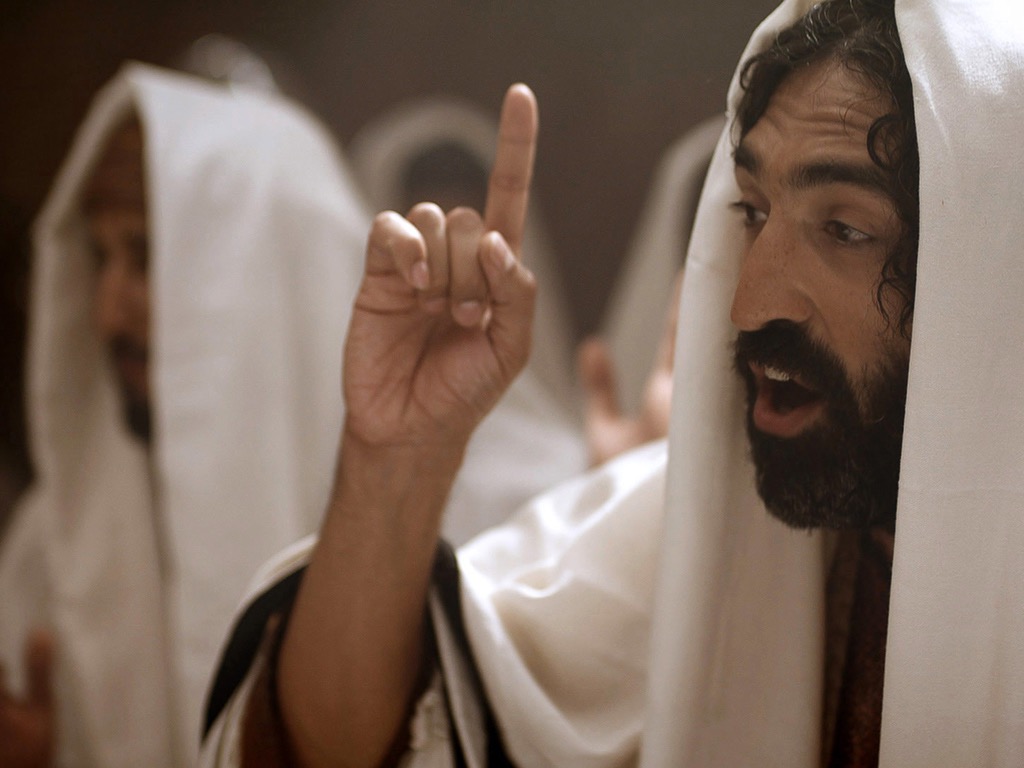 مرقس ١ : ١٥

وَيَقُولُ: «قَدْ كَمَلَ الزَّمَانُ وَاقْتَرَبَ مَلَكُوتُ اللَّهِ فَتُوبُوا وَآمِنُوا بِالإِنْجِيلِ».
[Speaker Notes: أبدى يسوع اهتمامه واعتناءه بالناس بإعلانه عن الملكوت الذي يُحرِّرهم من الخطية بواسطة التوبة (مرقس 1: 14-15).]
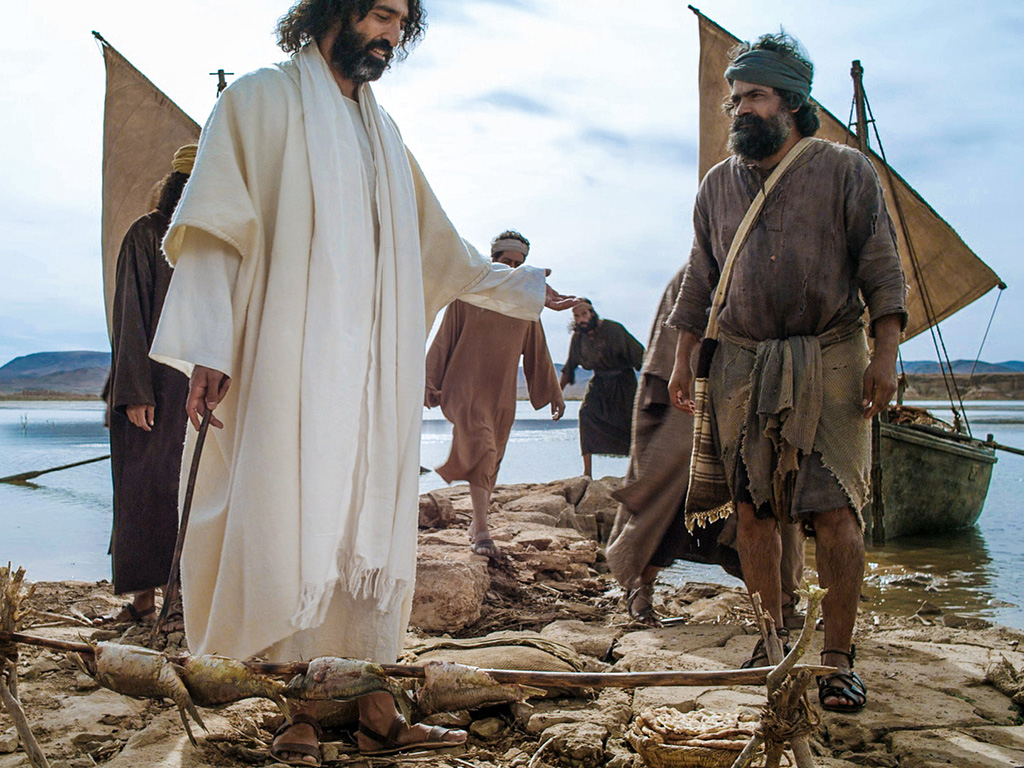 مرقس ١ : ١٧-١٨١٧ فَقَالَ لَهُمَا يَسُوعُ: «هَلُمَّ وَرَائِي فَأَجْعَلُكُمَا تَصِيرَانِ صَيَّادَيِ النَّاسِ». ١٨ فَلِلْوَقْتِ تَرَكَا شِبَاكَهُمَا وَتَبِعَاهُ.
[Speaker Notes: أبدى يسوع اهتمامه واعتناءه بالناس بتوجيهه الدعوة لتلاميذه ليعيشوا حياةً هادفة (مرقس 1: 16-20).]
Slides on مرقس 2
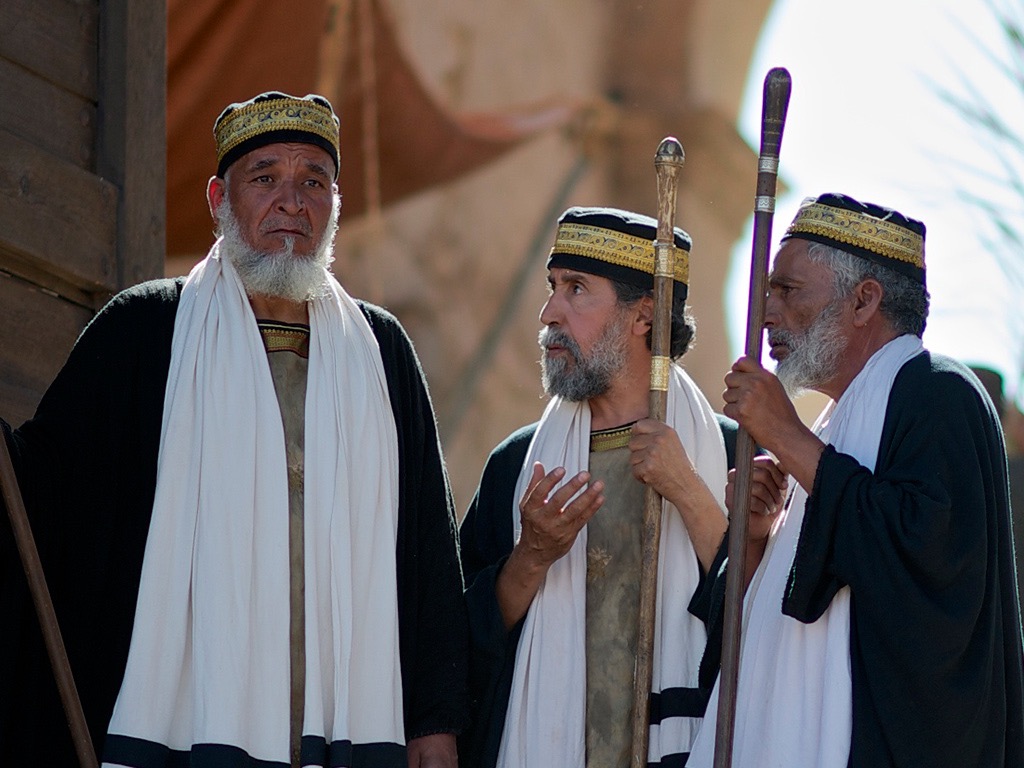 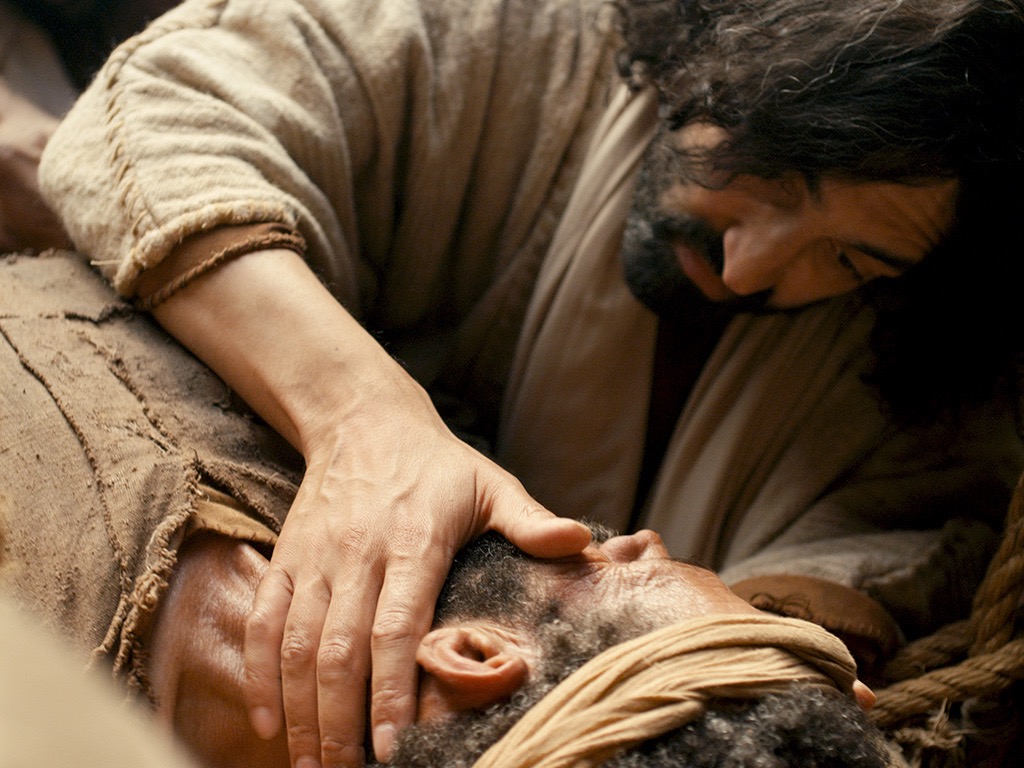 مرقس ٢ : ١٠-١١

١٠ وَلَكِنْ لِكَيْ تَعْلَمُوا أَنَّ لاِبْنِ الإِنْسَانِ سُلْطَاناً عَلَى الأَرْضِ أَنْ يَغْفِرَ الْخَطَايَا» - قَالَ لِلْمَفْلُوجِ: ١١ «لَكَ أَقُولُ قُمْ وَاحْمِلْ سَرِيرَكَ وَاذْهَبْ إِلَى بَيْتِكَ».
[Speaker Notes: استخدم يسوع سلطانه بأن شفى أبرصًا ومفلوجًا مُنهَكَيْن ليُظهِر لأتباعه عناية الخادم بالآخَرين (مرقس 1: 40- 2: 12).]
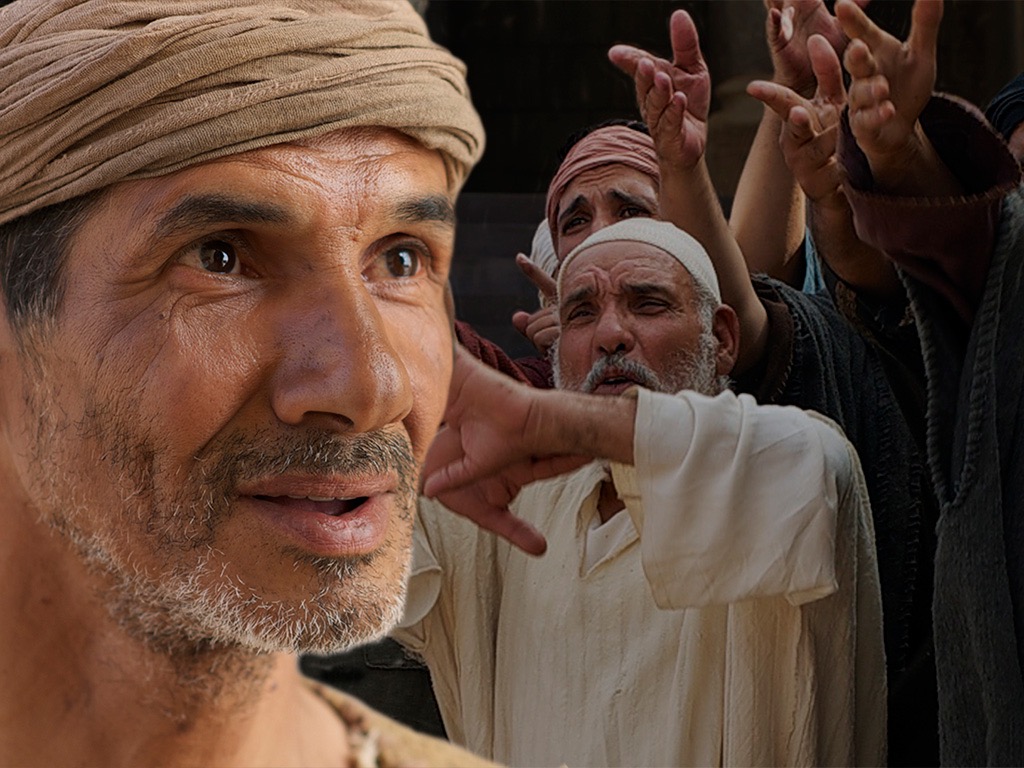 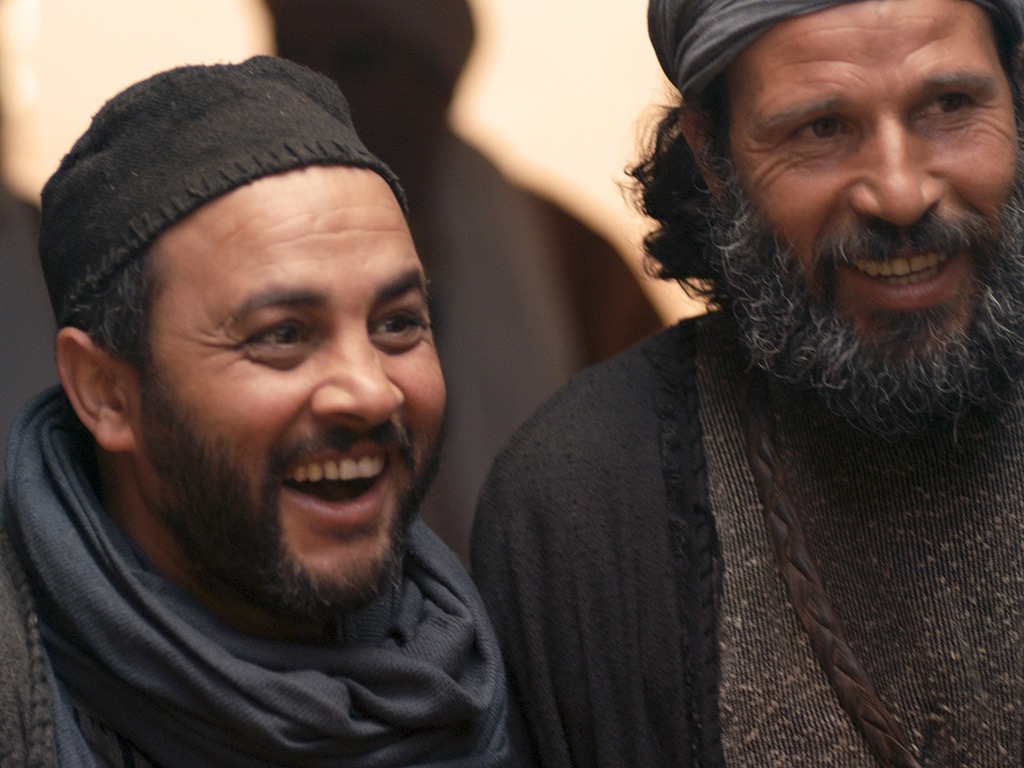 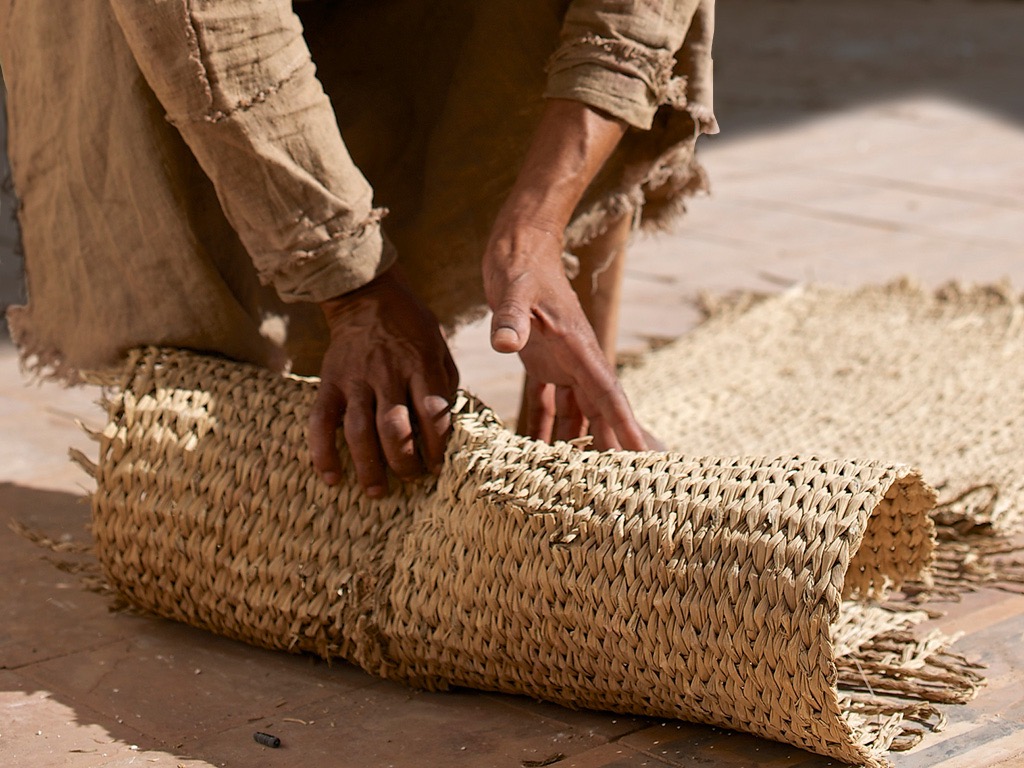 مخطَّط إنجيل مرقس
٨٥
عارَضَ الكثيرون يسوع- ولذلك نحن أيضًا سنواجه المعارضة (2: 13- 8: 26)
Slides on مرقس 3
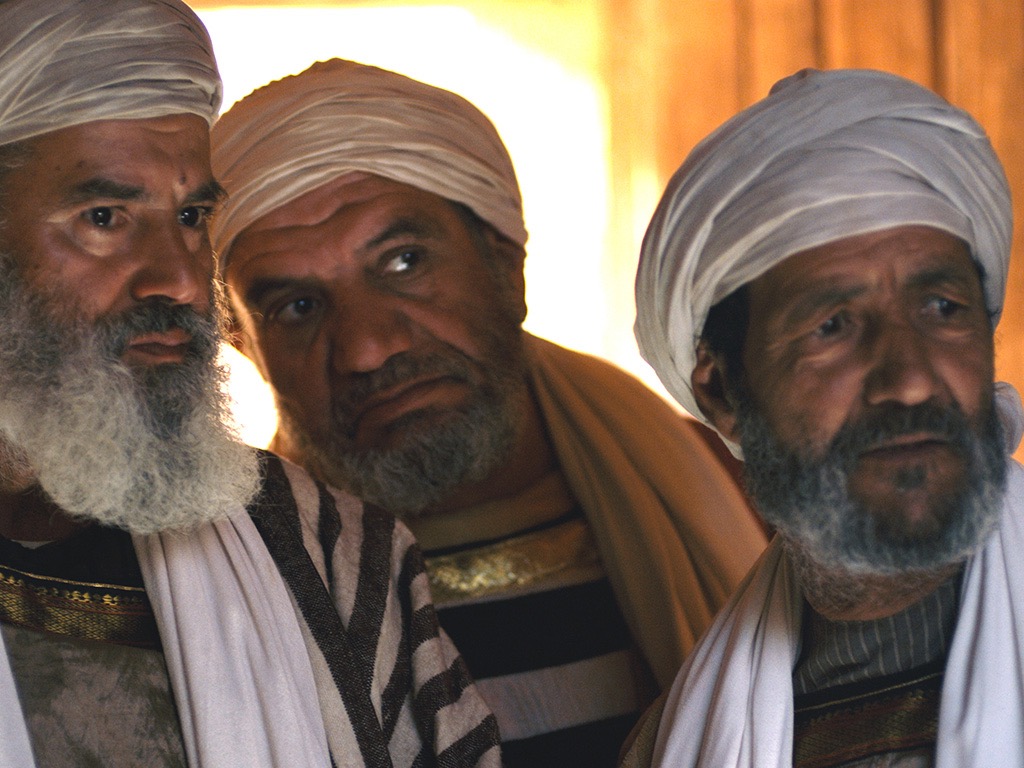 ثُمَّ دَخَلَ أَيْضاً إِلَى الْمَجْمَعِ وَكَانَ هُنَاكَ رَجُلٌ يَدُهُ يَابِسَةٌ.
٢ فَصَارُوا يُرَاقِبُونَهُ: هَلْ يَشْفِيهِ فِي السَّبْتِ؟ لِكَيْ يَشْتَكُوا عَلَيْهِ.

مرقس ٣ : ١-٢
[Speaker Notes: عارض القادةُ الدينيون اليهود يسوعَ في البداية بسبب أمور مختلفة (مرقس 2: 13- 3: 35).]
Mark 3:20-21 NLT
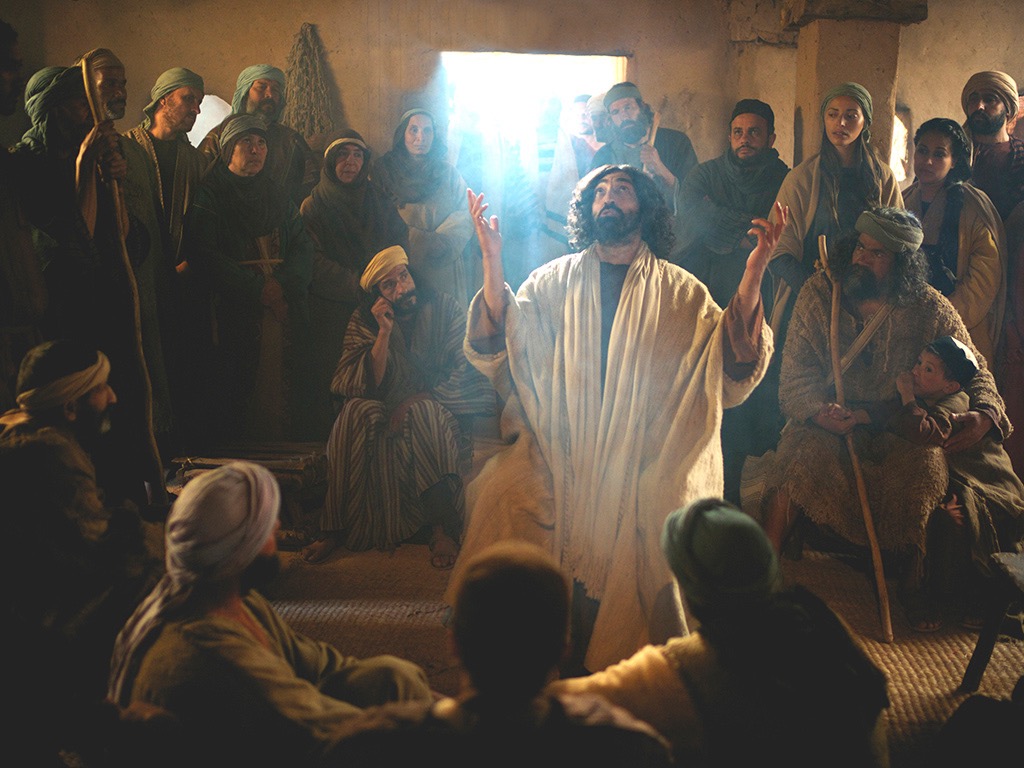 مرقس ٣ : ٢٠-٢١

٢٠ فَاجْتَمَعَ أَيْضاً جَمْعٌ حَتَّى لَمْ يَقْدِرُوا وَلاَ عَلَى أَكْلِ خُبْزٍ. ٢١ وَلَمَّا سَمِعَ أَقْرِبَاؤُهُ خَرَجُوا لِيُمْسِكُوهُ لأَنَّهُمْ قَالُوا: «إِنَّهُ مُخْتَلٌّ!».
Slides on مرقس 4
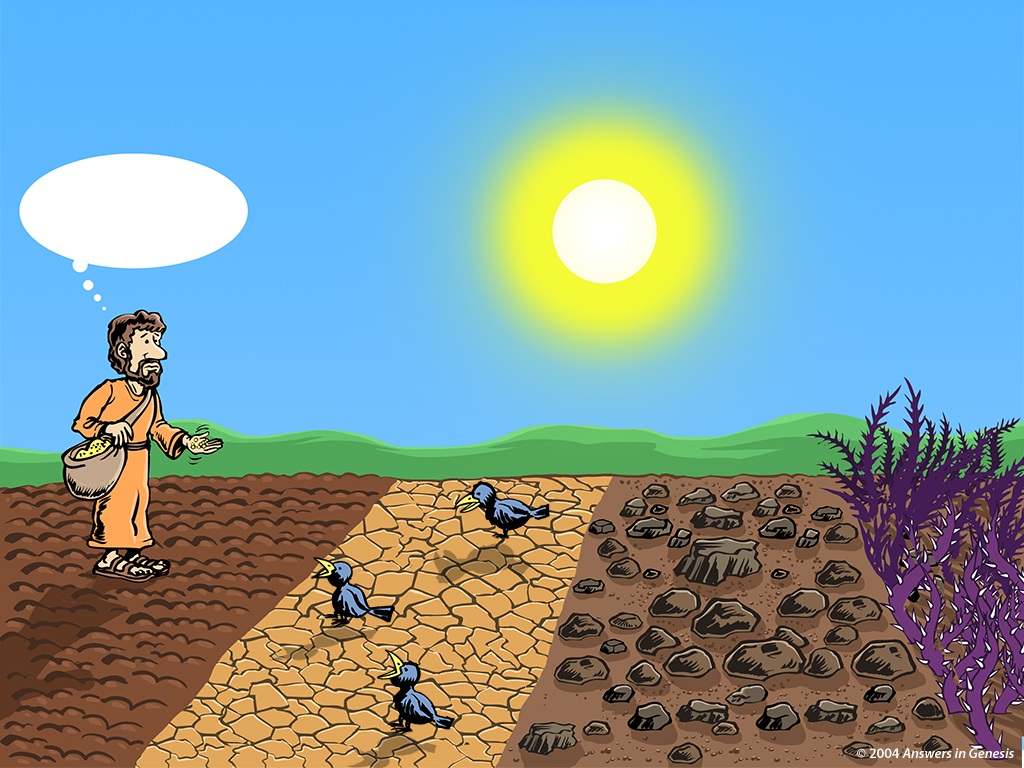 أيُّها المزارعون، اعرِفوا أنواع التربة في حقلكم
Know Your Soil 00899
أنا أعلم الأماكن التي لن تستطيع هذه البذار أن تنمو فيها
تربةٌ فيها شوك
الأرض الجيدة
الطريق
مكانٌ مُحجِر
[Speaker Notes: استجاب المسيح للمعارضة بسرد أمثال عن حالة الجمود التي يعاني منها أولئك الذين يرفضونه، وذلك بالتباين مع النمو الحاصل في ملكوته (مرقس 4: 1- 34).
CR-09-Creation Evangelism-64
BE-02-Mark-45
NS-02-Mark1-9-slide 187]
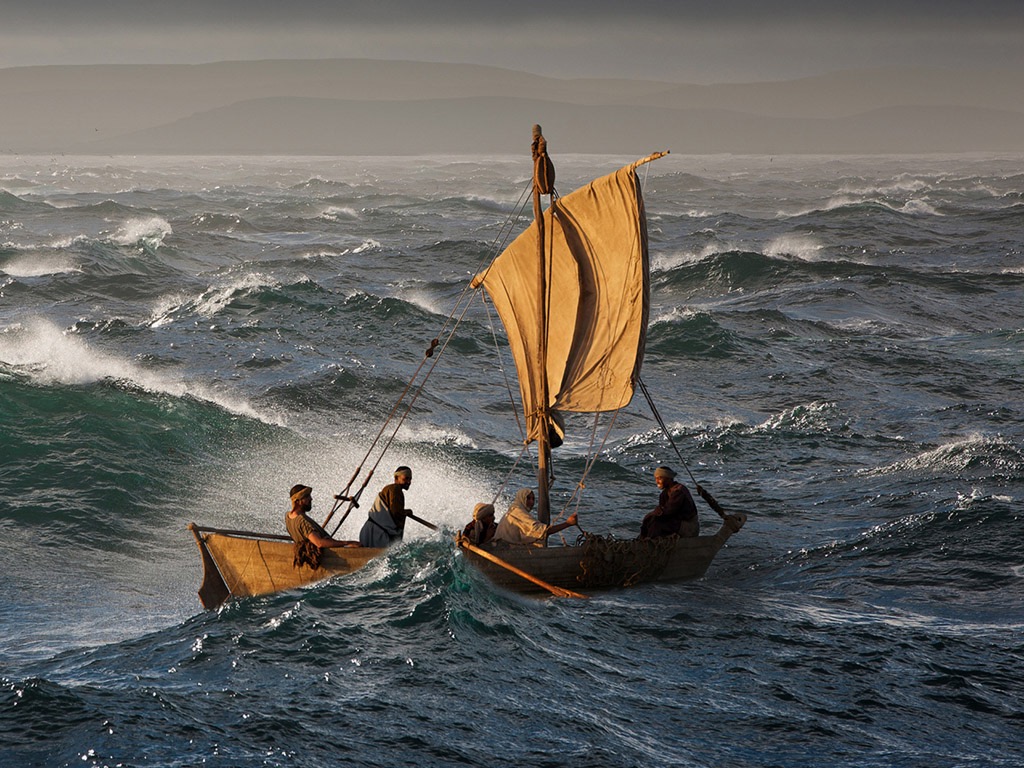 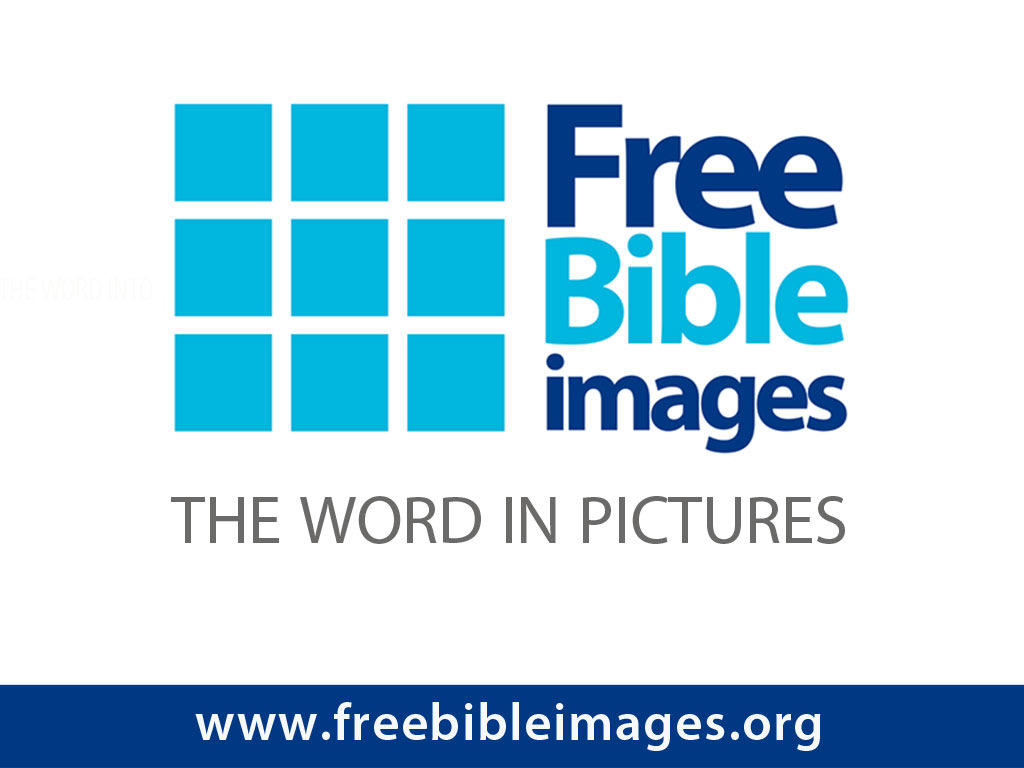 صور   كتابية   مجانية
متَّى 8: 23-27
مرقس 4: 35-41
لوقا 8: 22-25
يسوع يُهدِّئ العاصفة
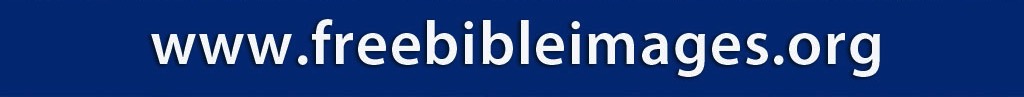 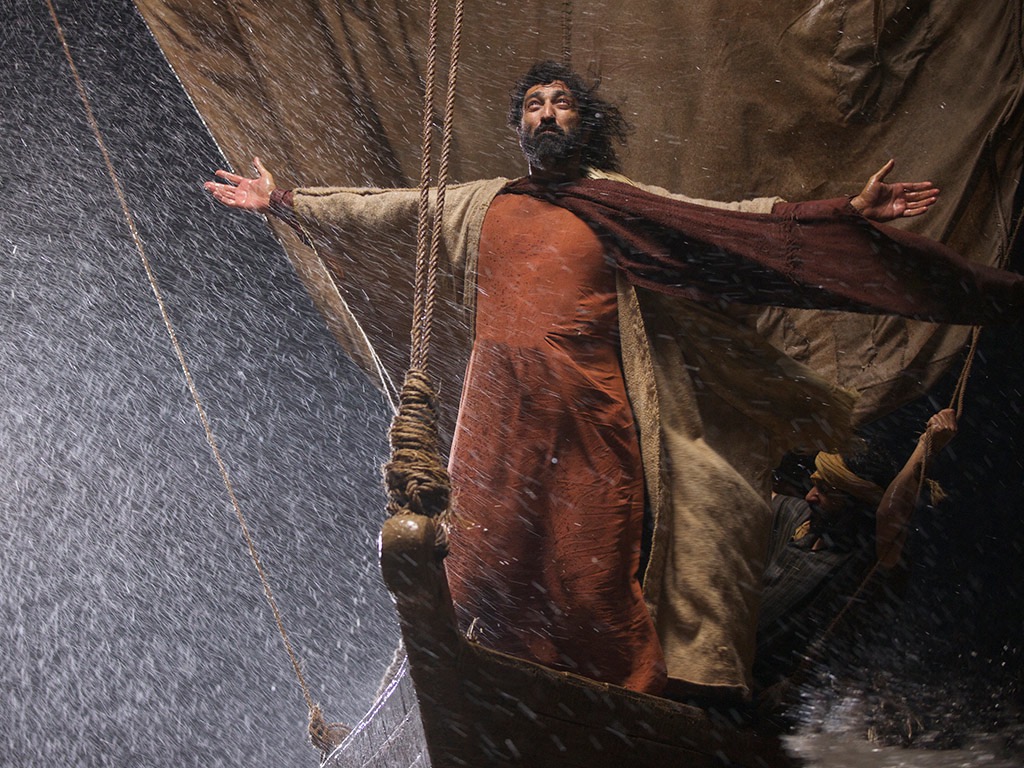 مرقس ٤ : ٣٩

فَقَامَ وَانْتَهَرَ الرِّيحَ وَقَالَ لِلْبَحْرِ: «اسْكُتْ. ابْكَمْ». فَسَكَنَتِ الرِّيحُ وَصَارَ هُدُوءٌ عَظِيمٌ.
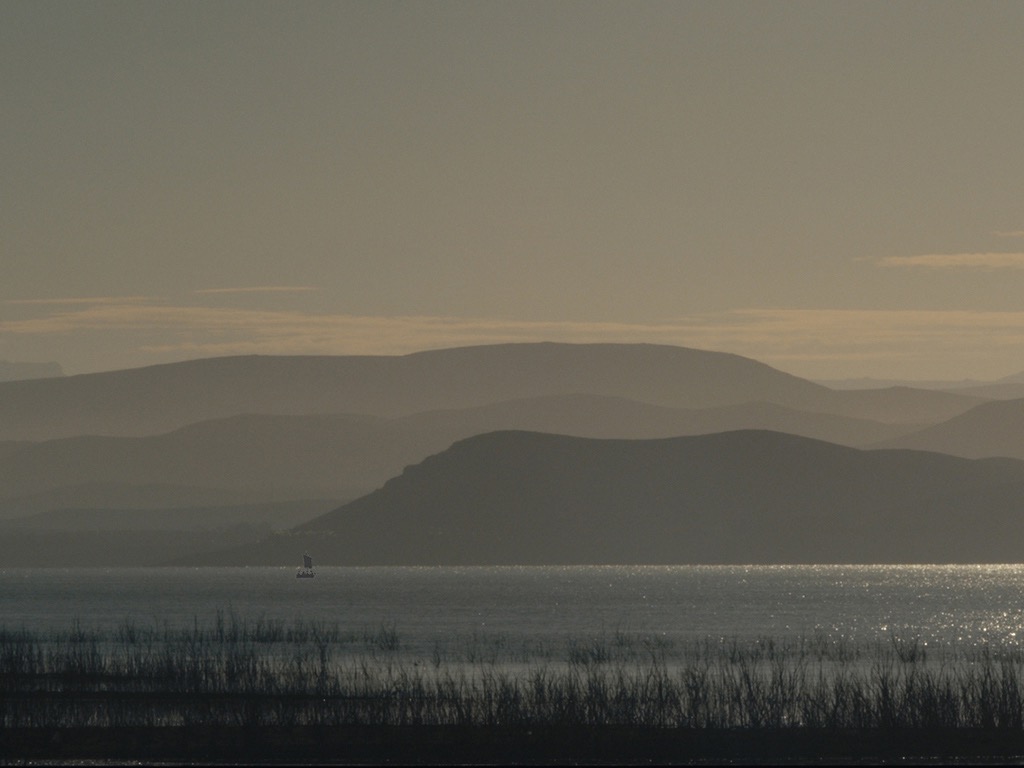 [Speaker Notes: أظهرَتْ معجزاتُ المسيح أنَّه هو المسيَّا رغم المعارضة التي واجهها من قادة اليهود (مرقس 4: 35- 5: 43).]
Slides on مرقس 6
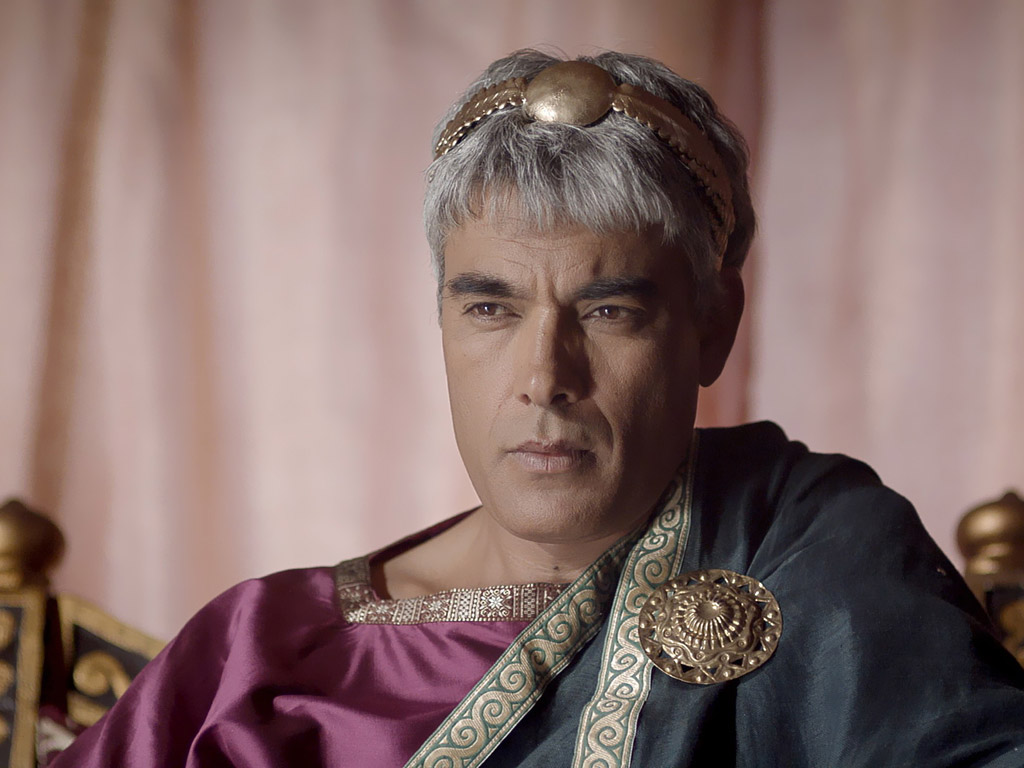 عارض هيرودسُ يسوعَ
لكنَّ يسوع أكَّد شرعيَّته بواسطة ثلاث معجزات
(مرقس 6: 14-56).
[Speaker Notes: Mark 6:14    Herod Antipas, the king, soon heard about Jesus, because everyone was talking about him. Some were saying, “This must be John the Baptist raised from the dead. That is why he can do such miracles.” 15 Others said, “He’s the prophet Elijah.” Still others said, “He’s a prophet like the other great prophets of the past.”
Mark 6:16    When Herod heard about Jesus, he said, “John, the man I beheaded, has come back from the dead.”]
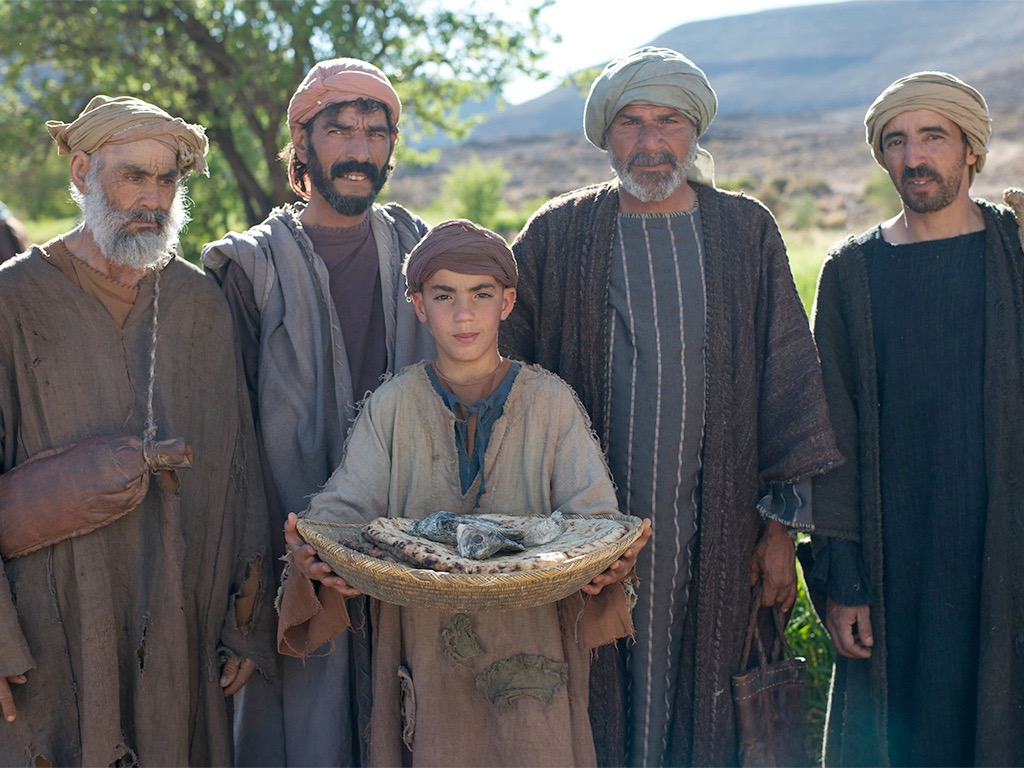 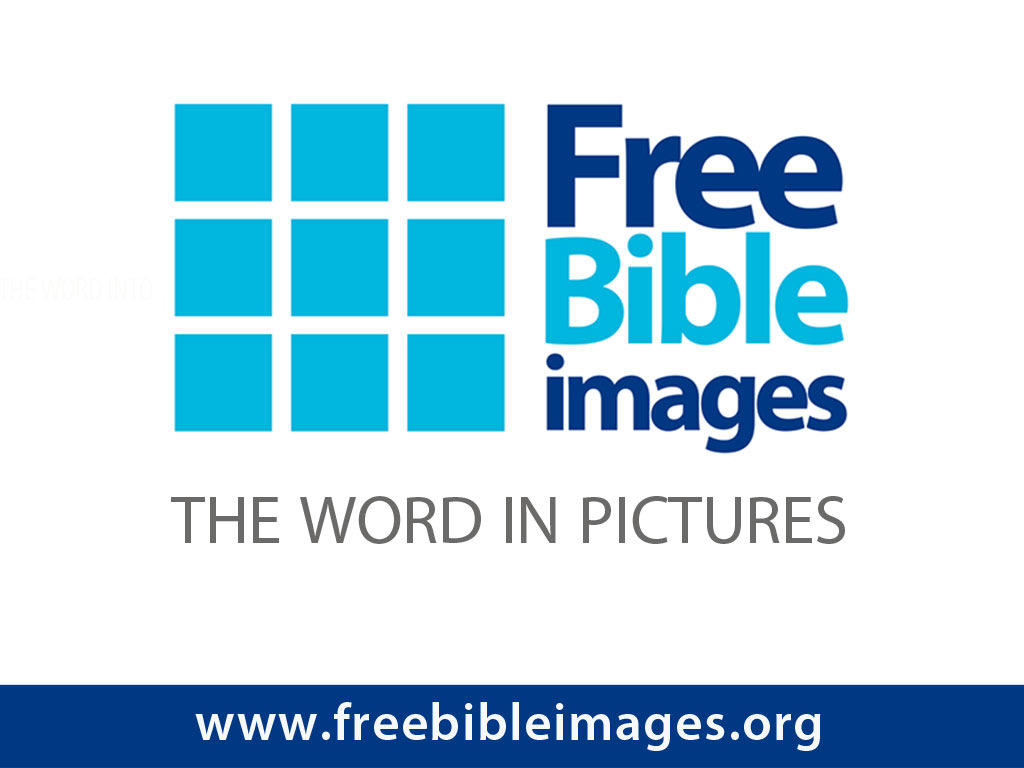 صور   كتابية   مجانية
يسوع يُطعِم 5000 شخص
متَّى 14: 13-22
مرقس 6: 31-46
لوقا 9: 10-17
يوحنا 6: 1-13
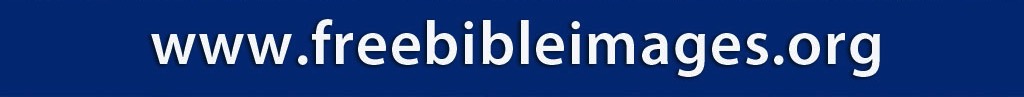 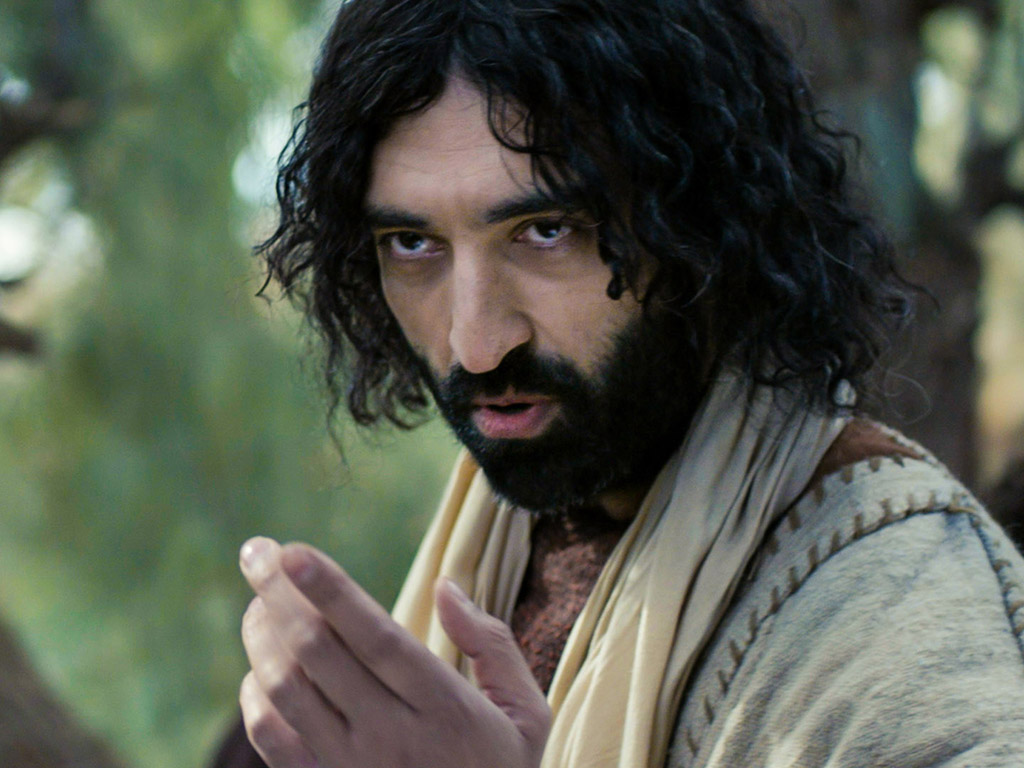 علَّمَ يسوعُ في أثناء ذهابه إلى أورشليم بأنَّ تلاميذَه سيُجابَهون بالمقاومة
(مرقس 8: 27- 10: 52)
هل تقاوم التيَّار من أجل أن تخدم يسوع أكثر من خدمة أيِّ شخصٍ آخَر؟
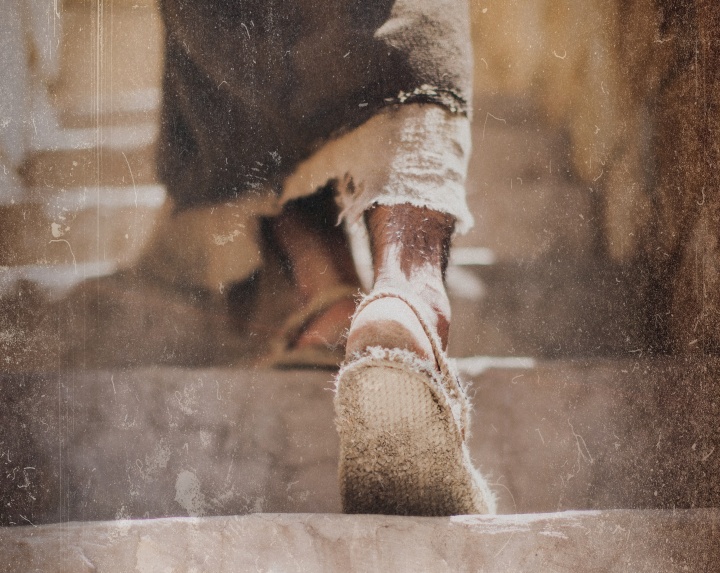 كيف يمكنك أن تكون تلميذاً حقيقيَّاً ليسوع في عالَم عِدائيّ؟
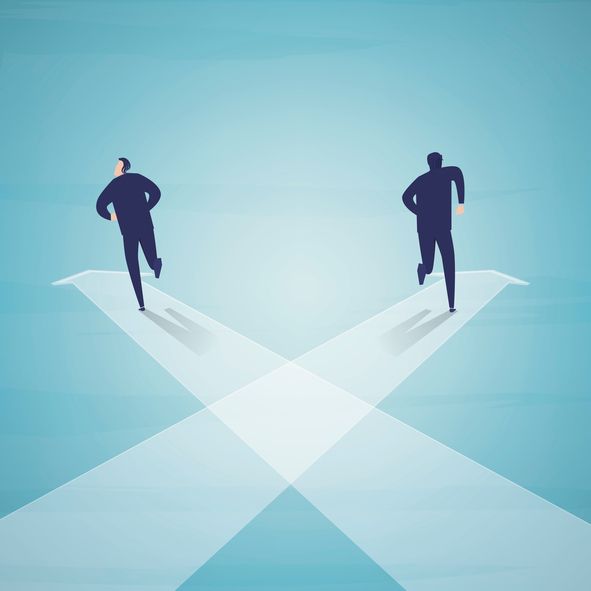 مرقس
[Speaker Notes: ما الذي يتطلَّبه الأمر منك لكي تتبع المسيح حقَّاً عندما يكون معظم الناس حولك يُعارِضون يسوع؟]
الكيفيَّة التي يمكنك بها أن تكون تلميذاً في عالم عِدائيّ
اخدِمْ
مثْلَ 
يسوع
لا تتشبَّثْ بسُلْطتك
تألَّـمْ 
مثْلَ يسوع
مرقس
[Speaker Notes: اعملْ على التشبُّه بالتضحية بالنفس التي قام بها يسوع بصفته خادماً في أثناء أحداث رفْضِه وموته (مرقس، الأصحاحات 11-15).]
Slides on مرقس 11
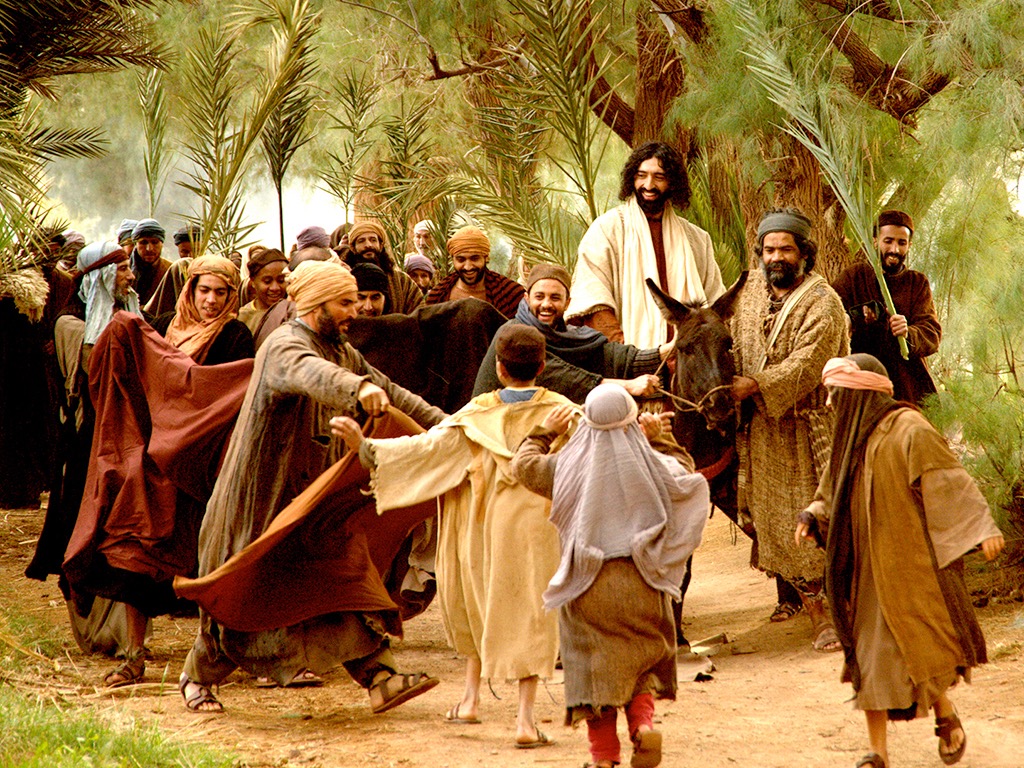 متَّى ٢١ : ١ – ١١
مرقس ١١ : ١ – ١١
لوقا ١٩ : ٢٨ – ٤٤
يوحنا ١٢ : ١٢ - ١٩
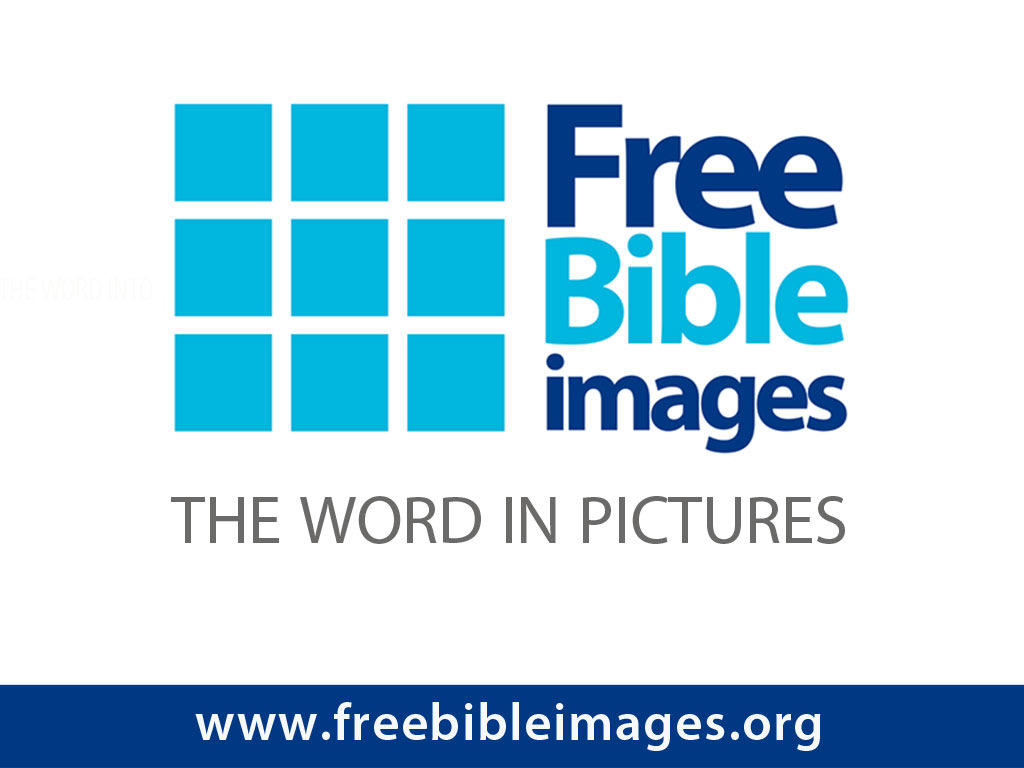 صور  كتابية    مجانية
قصة عيد الفصح
الدخول 
الانتصاري (أحد الشعانين)
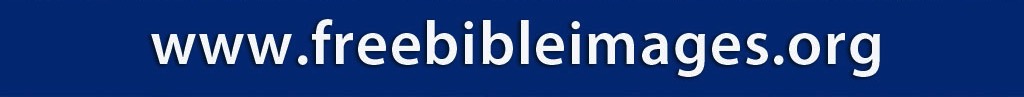 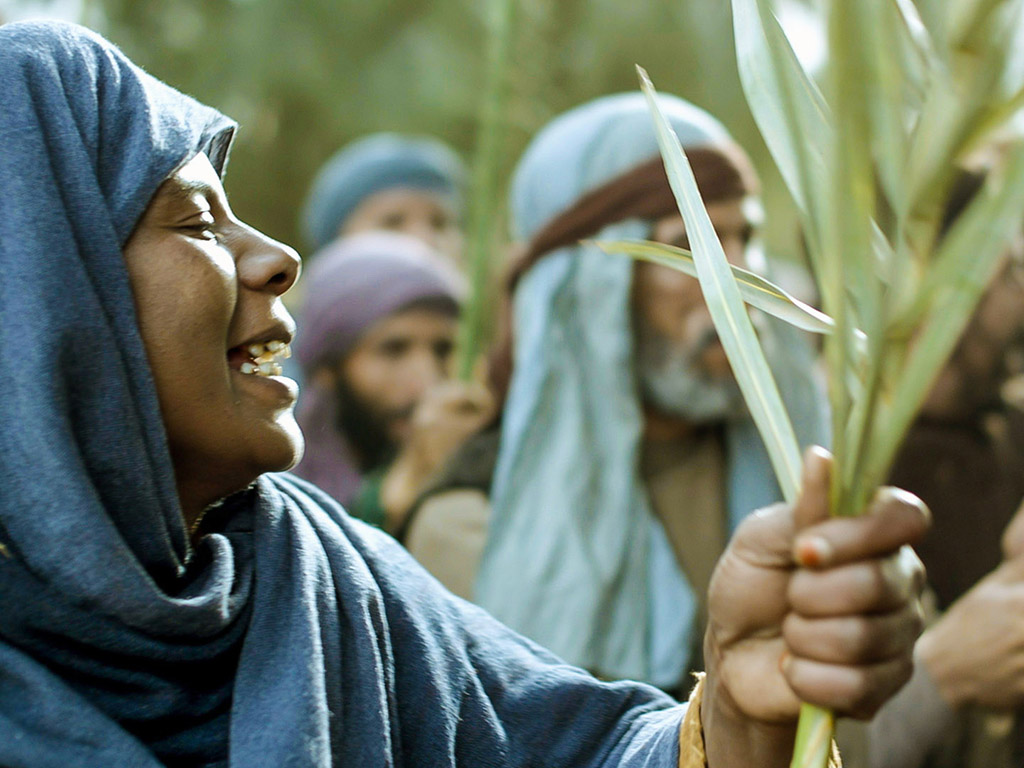 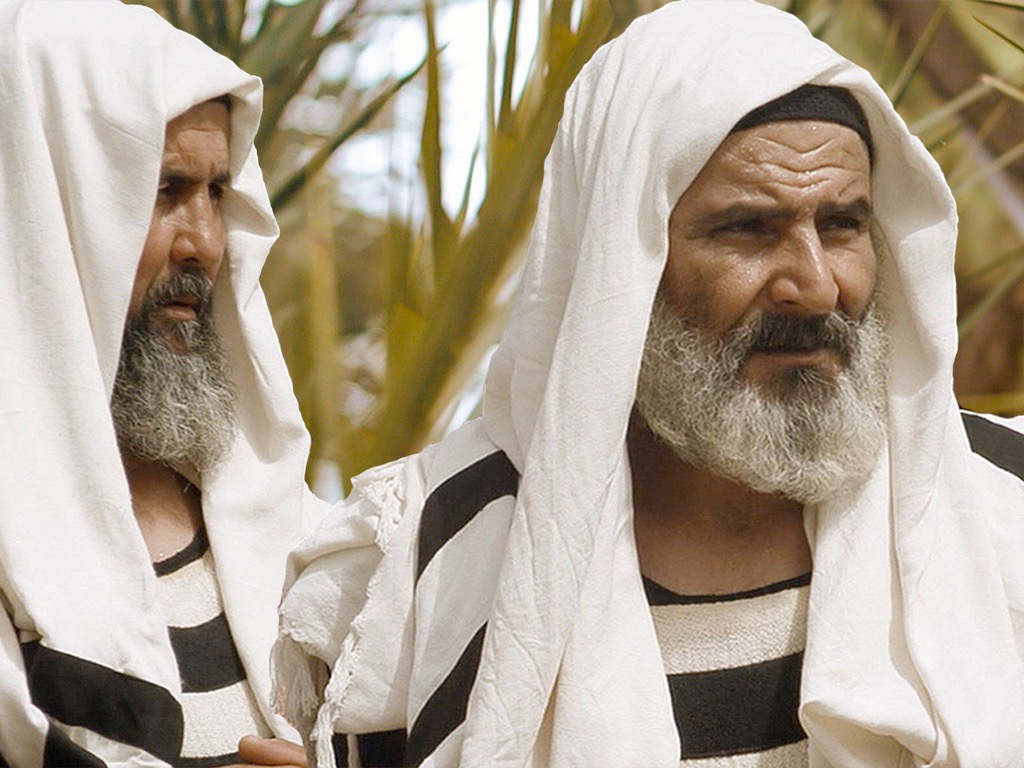 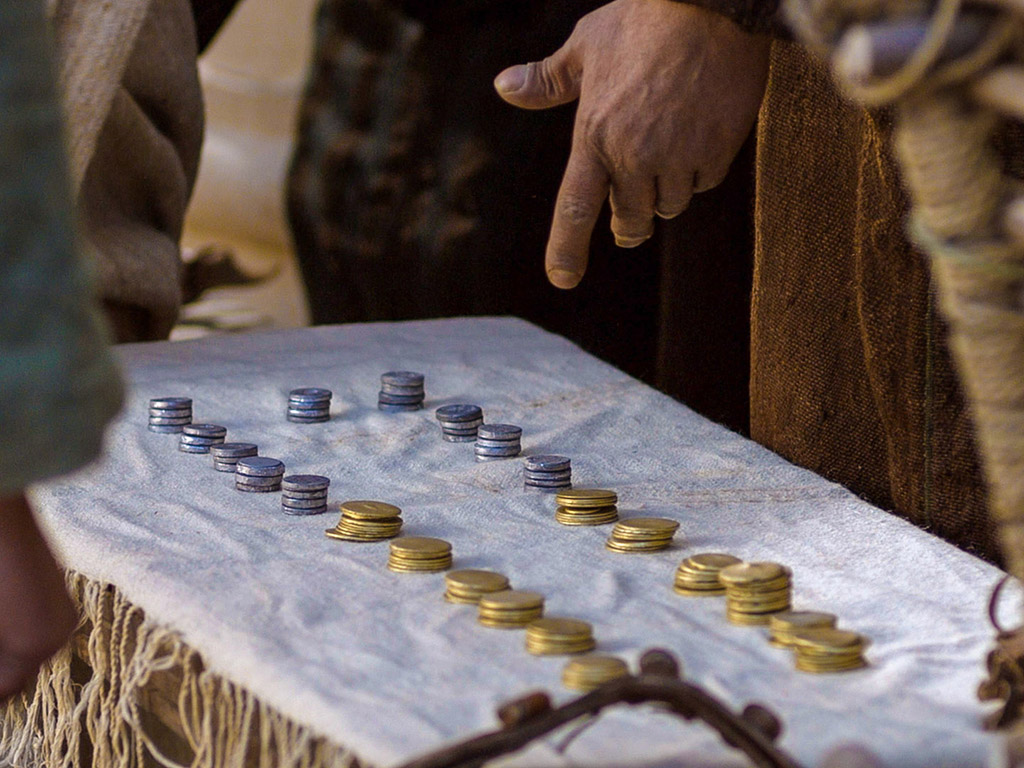 وَالصَّيَارِفَ جُلُوساً.
يوحنا ٢ : ١٤ب
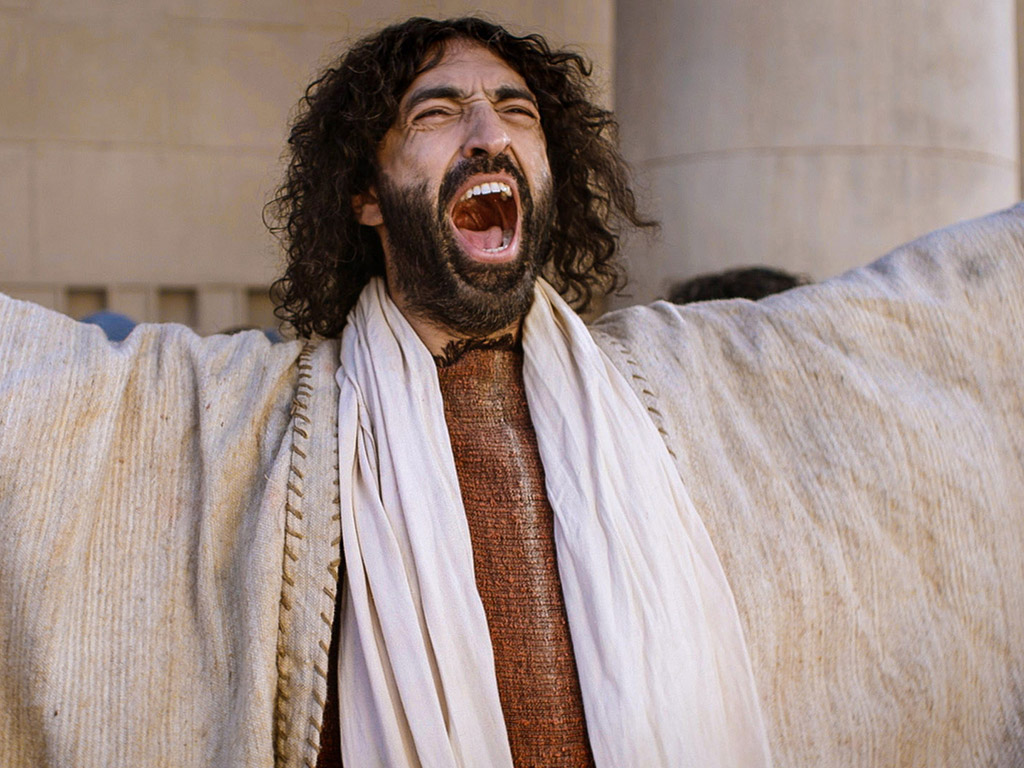 فَصَنَعَ سَوْطاً مِنْ حِبَالٍ وَطَرَدَ الْجَمِيعَ مِنَ الْهَيْكَلِ اَلْغَنَمَ
يوحنا ٢ : ١٥ا
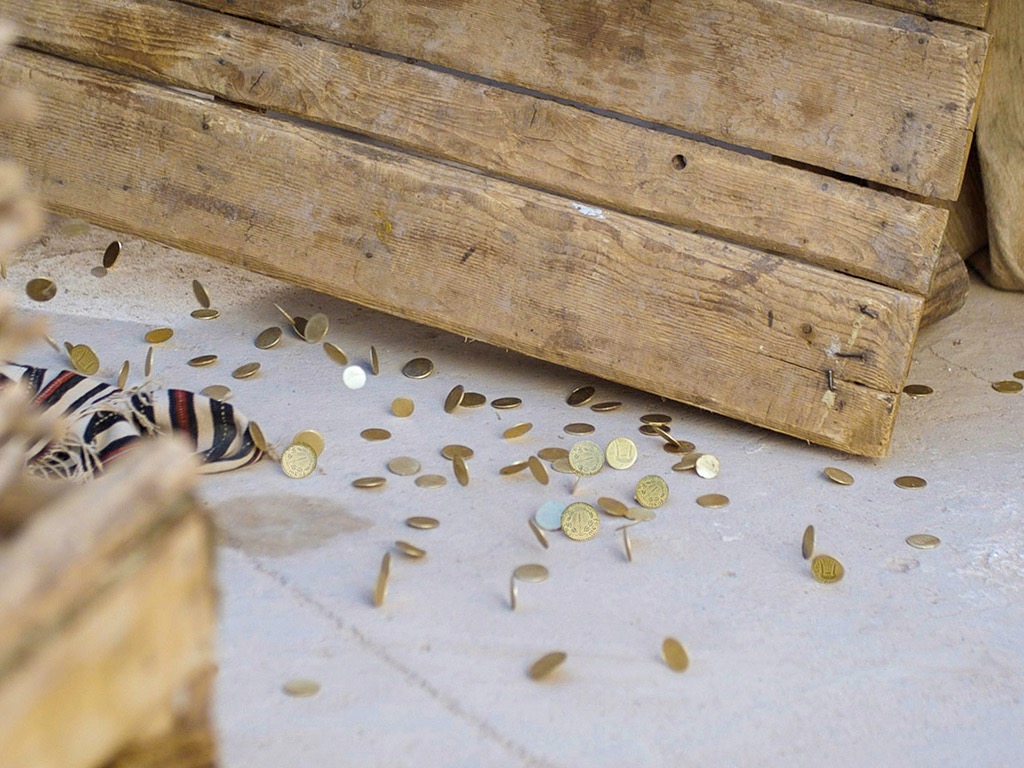 ف وَقَلَّبَ مَوَائِدَهُمْ.
يوحنا ٢ : ١٥
Slides on مرقس 14
متى 26:6-13
مرقس 14:1-11
يوحنا 12:1-11
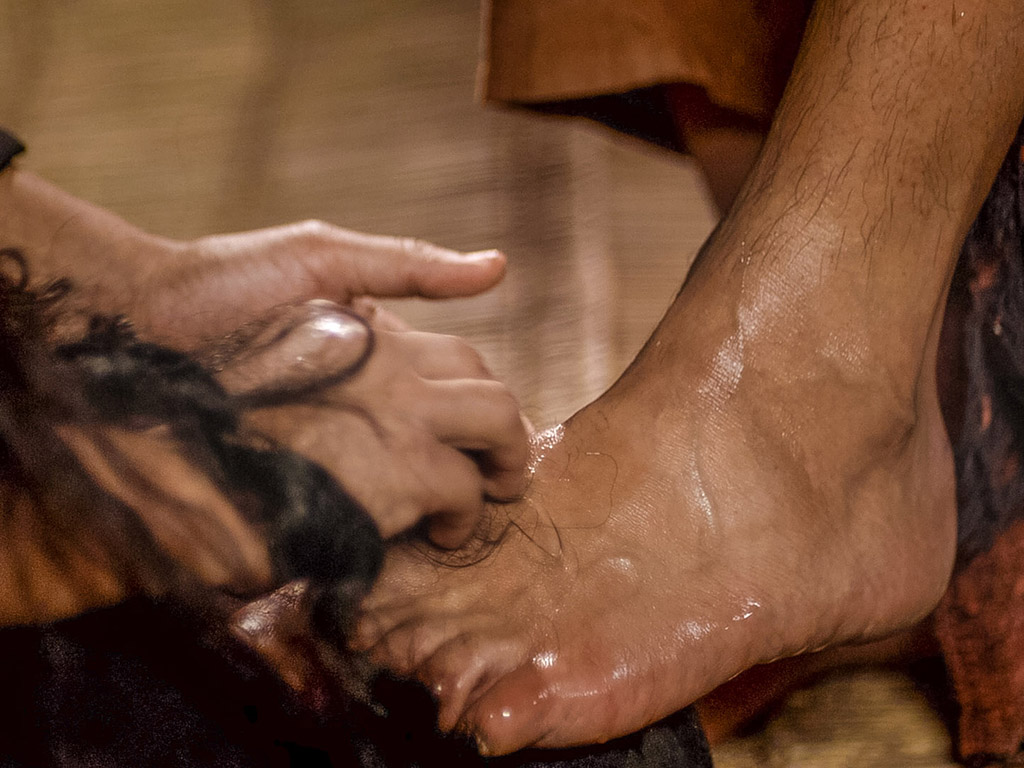 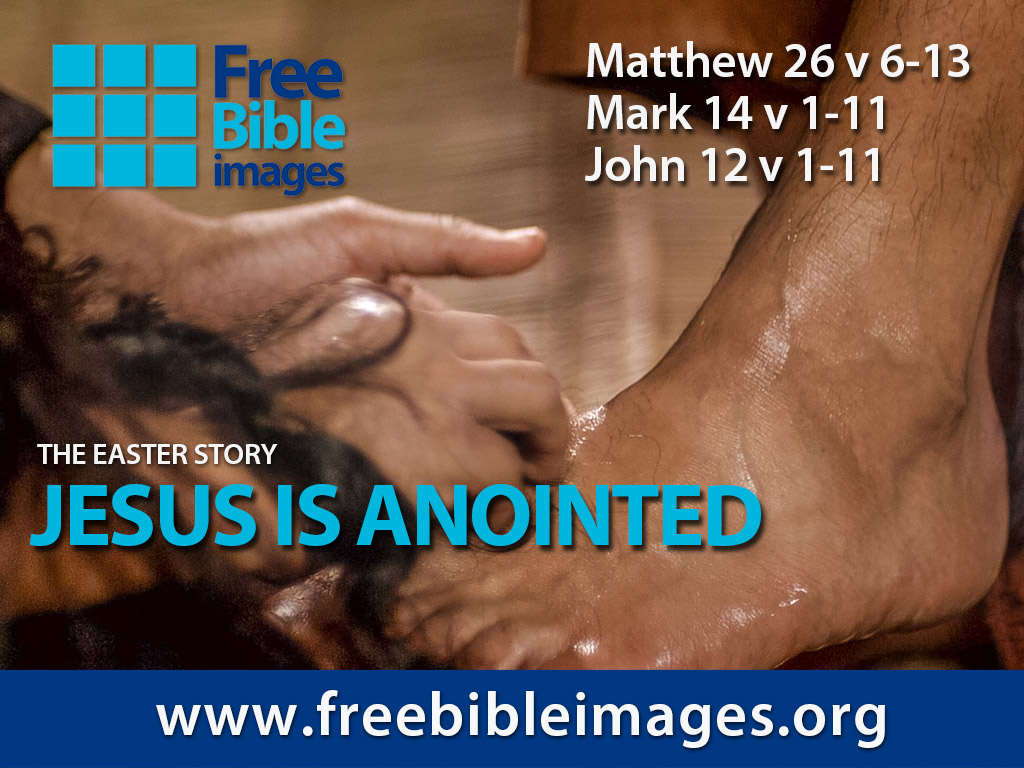 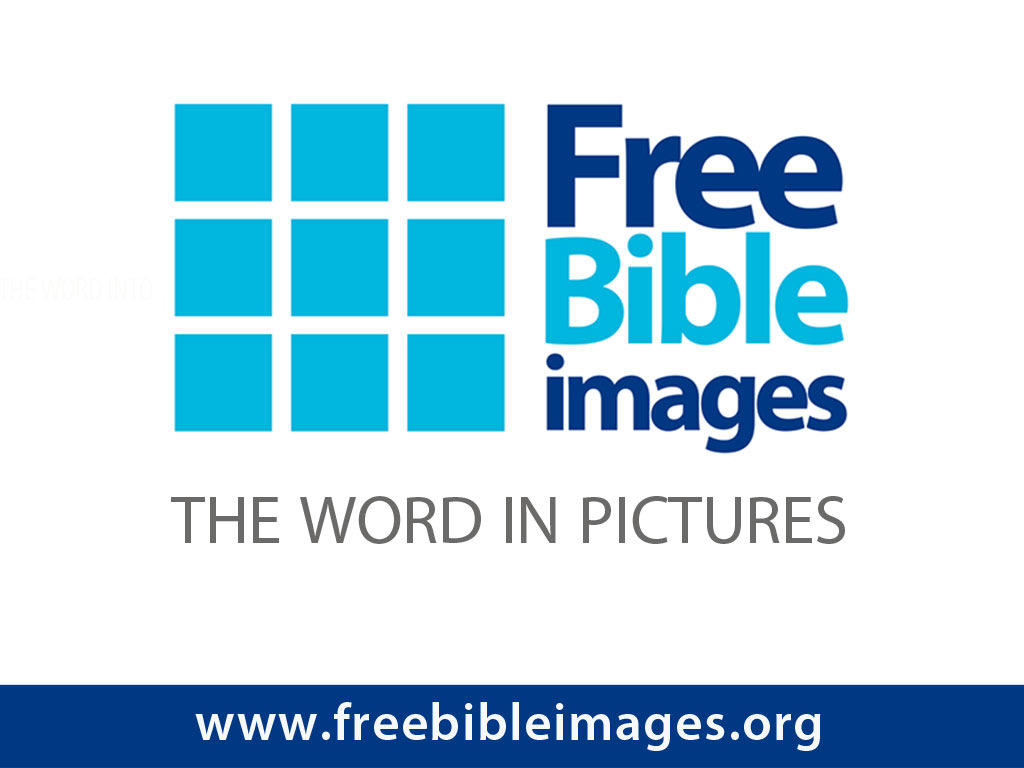 متى 13-6:23 
مرقس 11-1:14 
يوحنا11-1:12
صور  كتابية مجانية
صور  كتابية    مجانية
مكسور ومنسكب
يؤديها ستيف جرين
تم إهمال يسوع
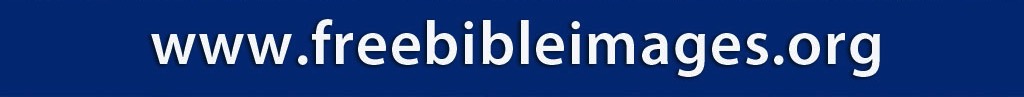 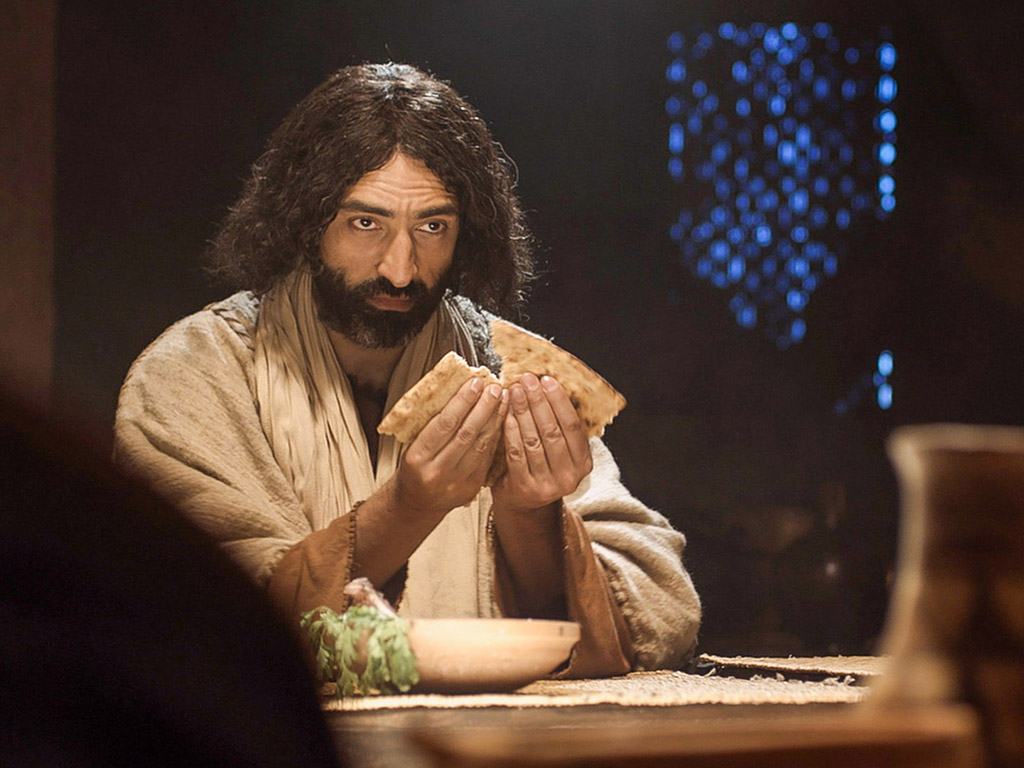 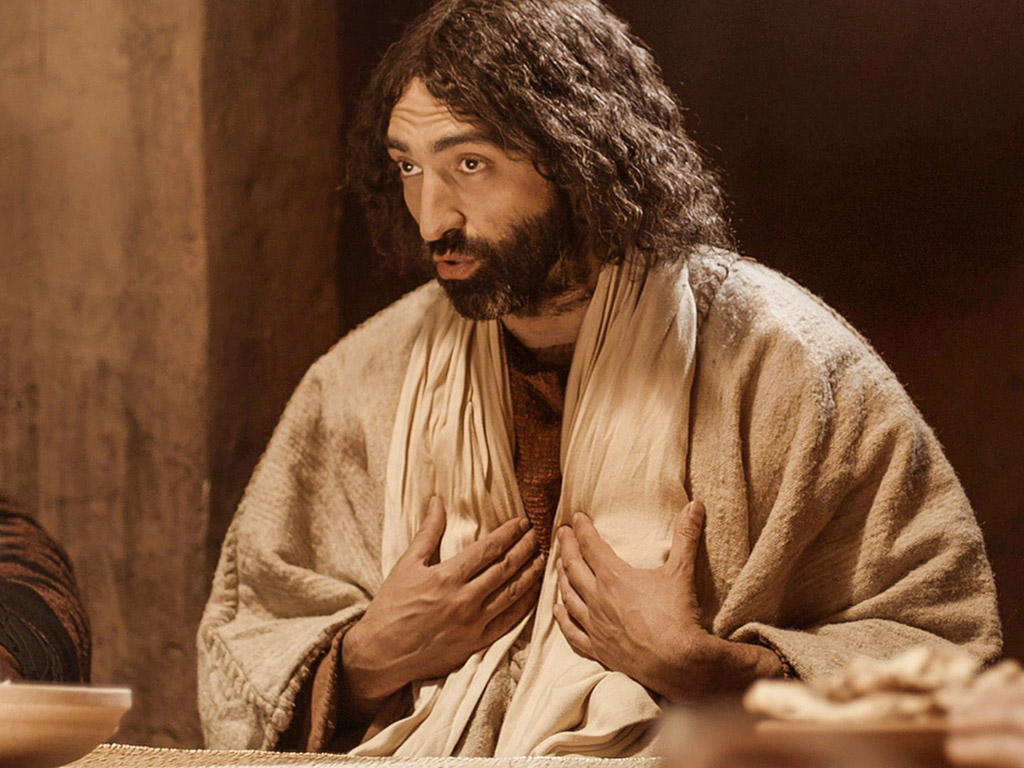 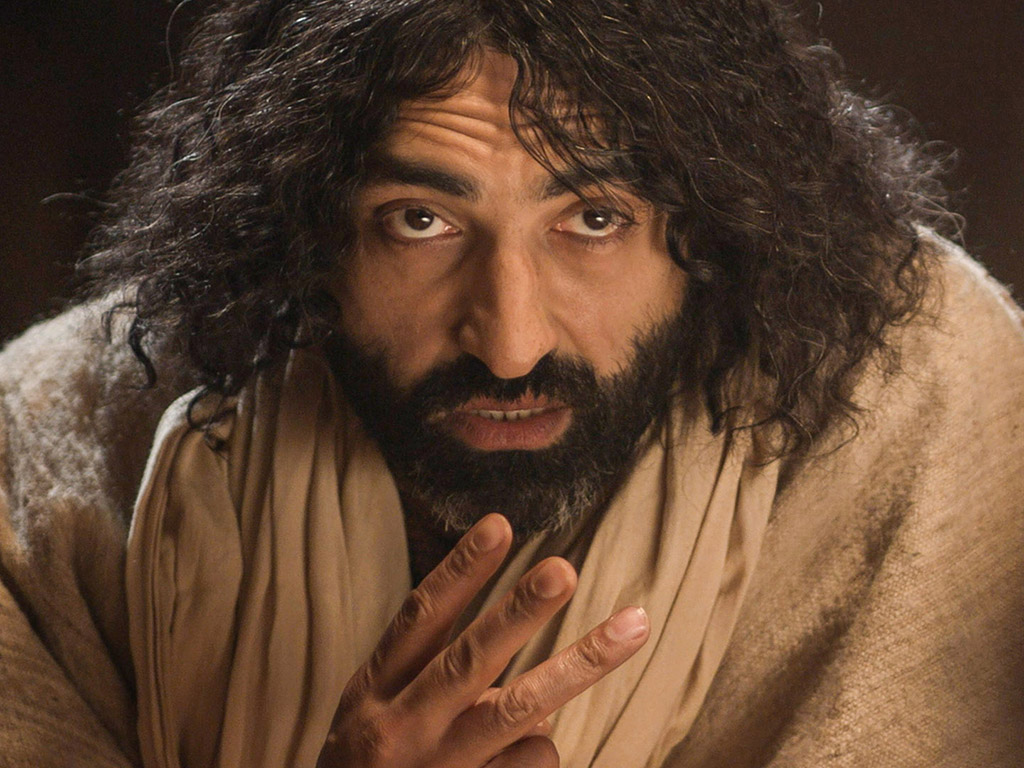 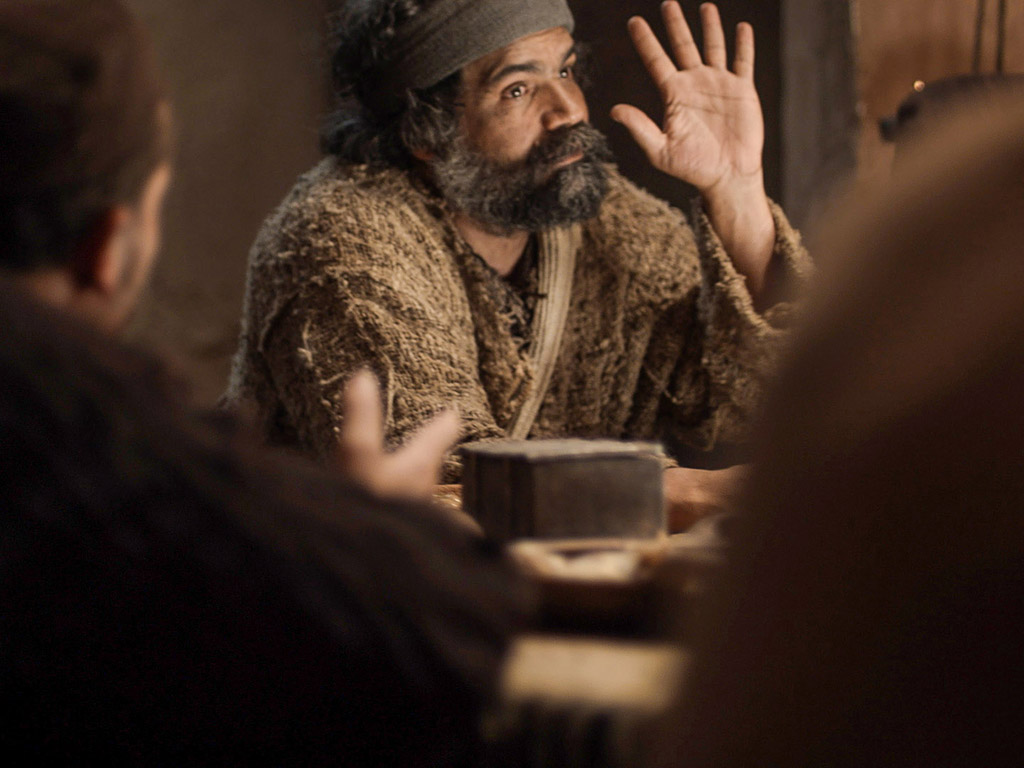 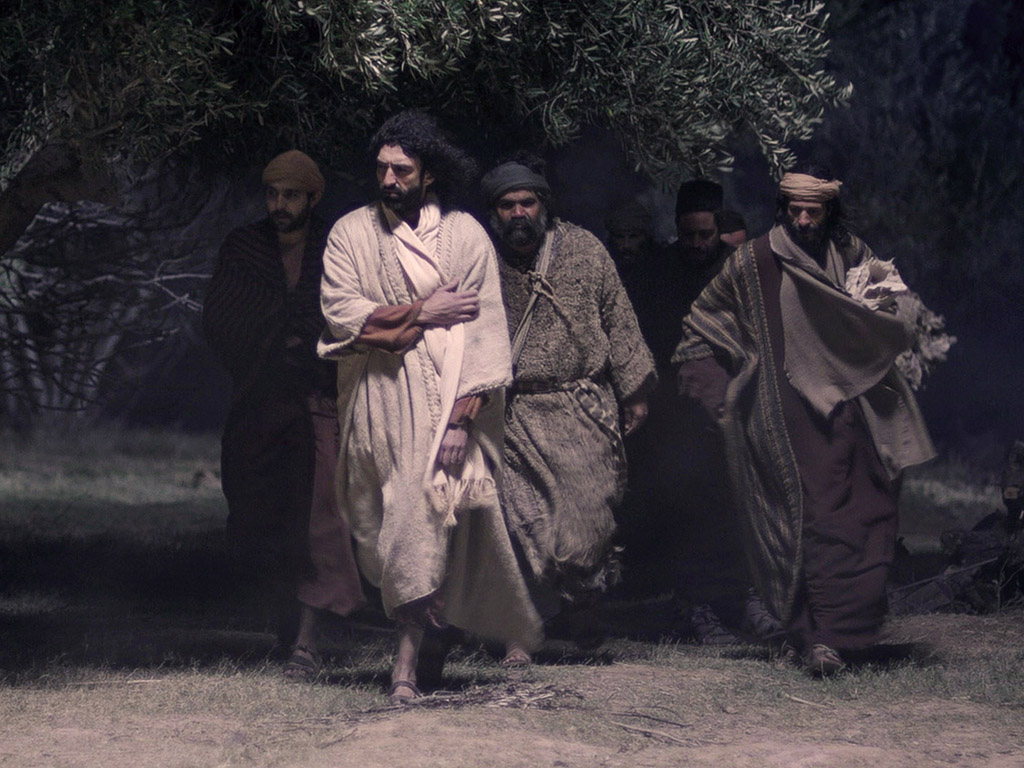 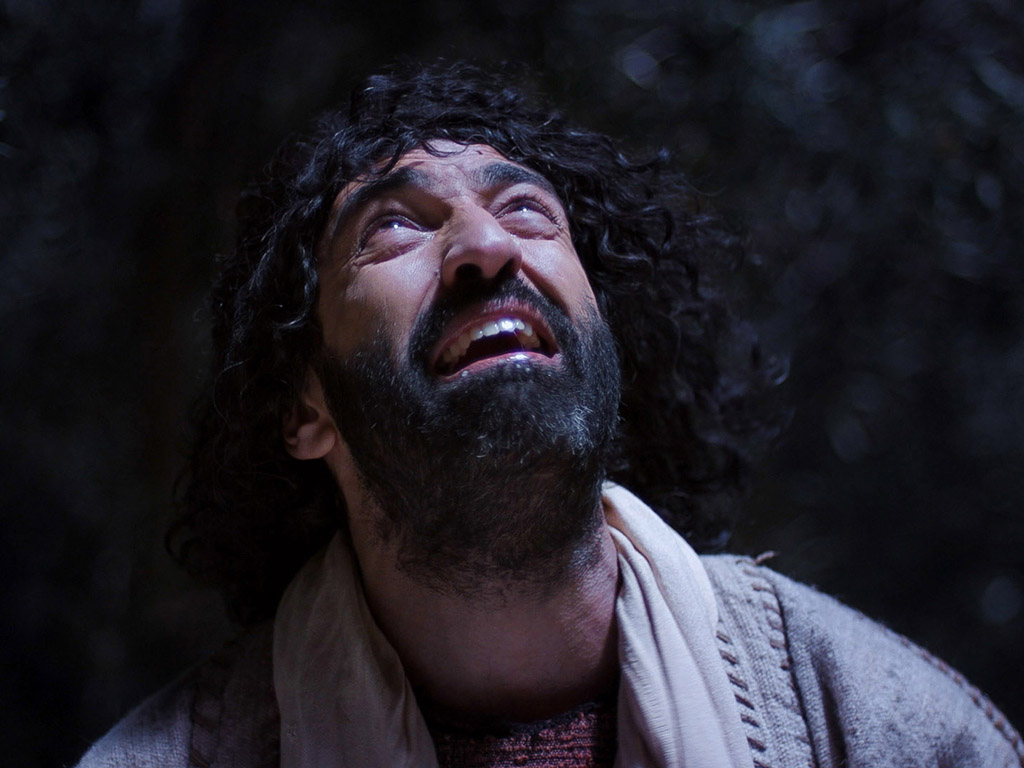 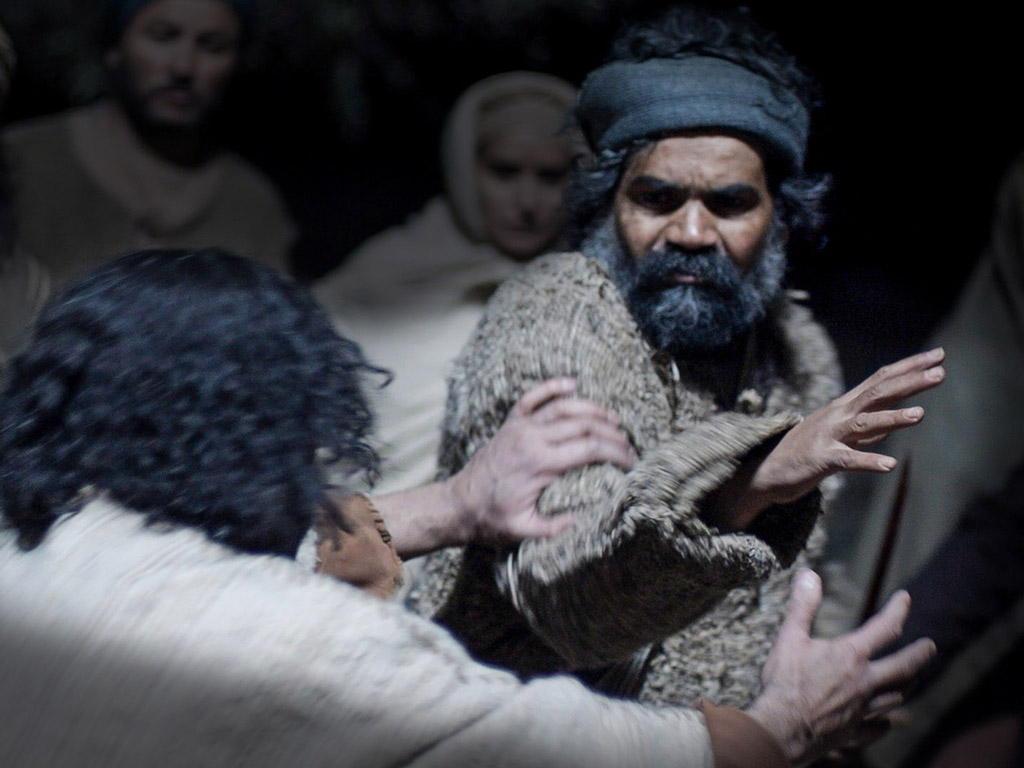 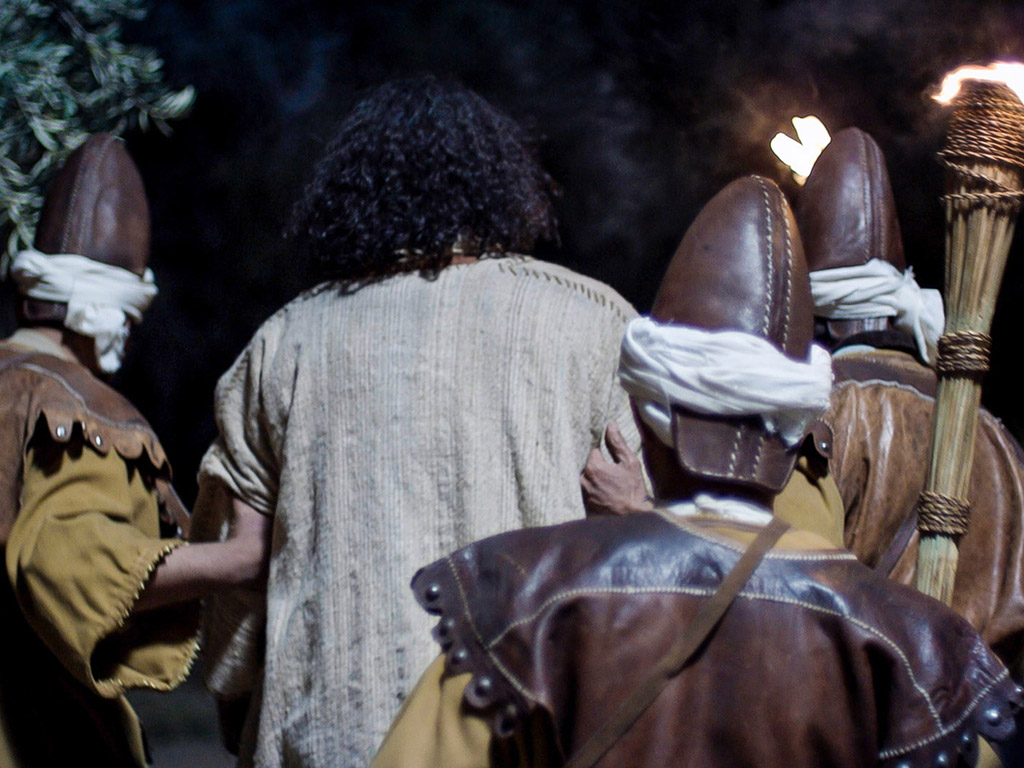 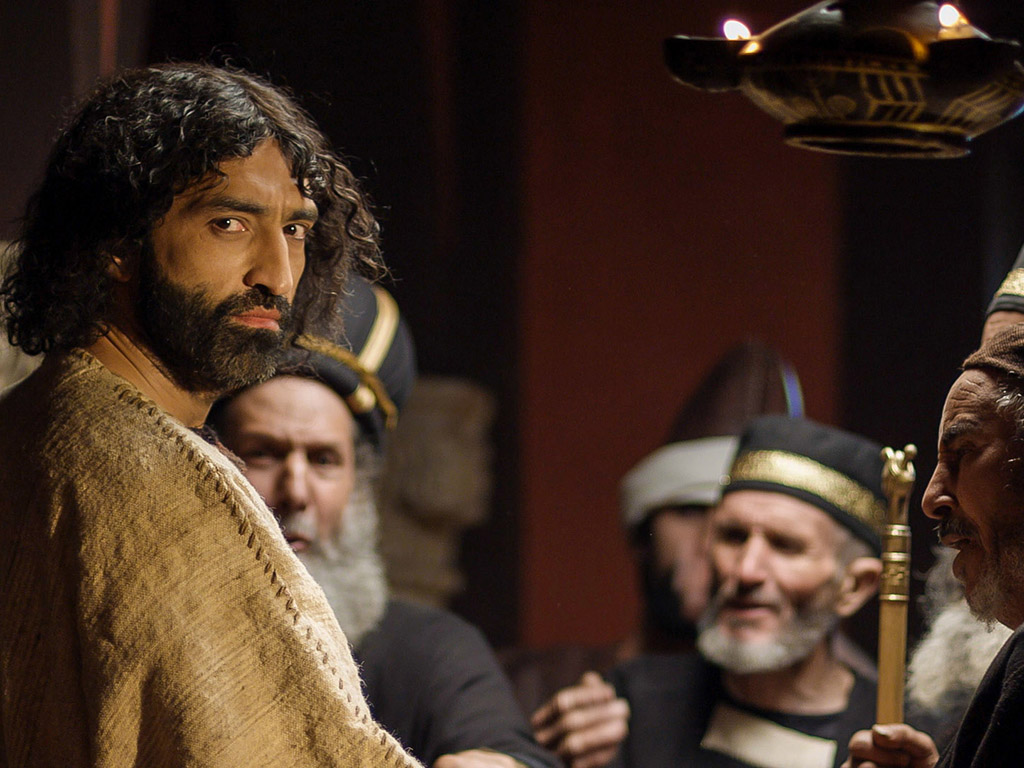 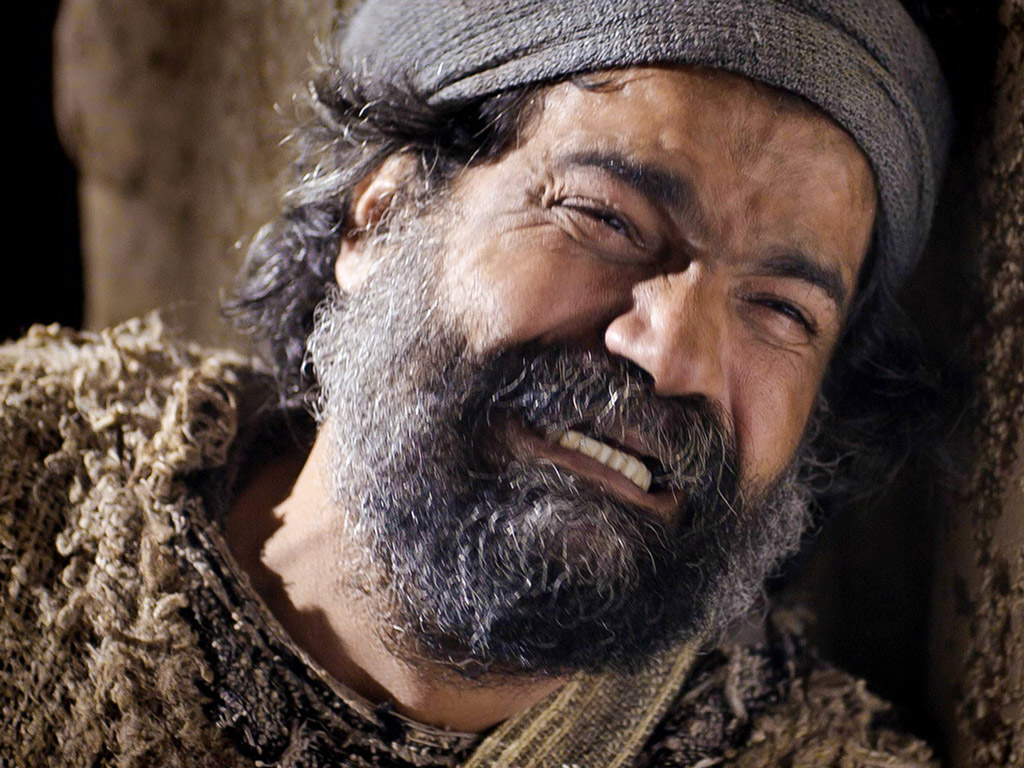 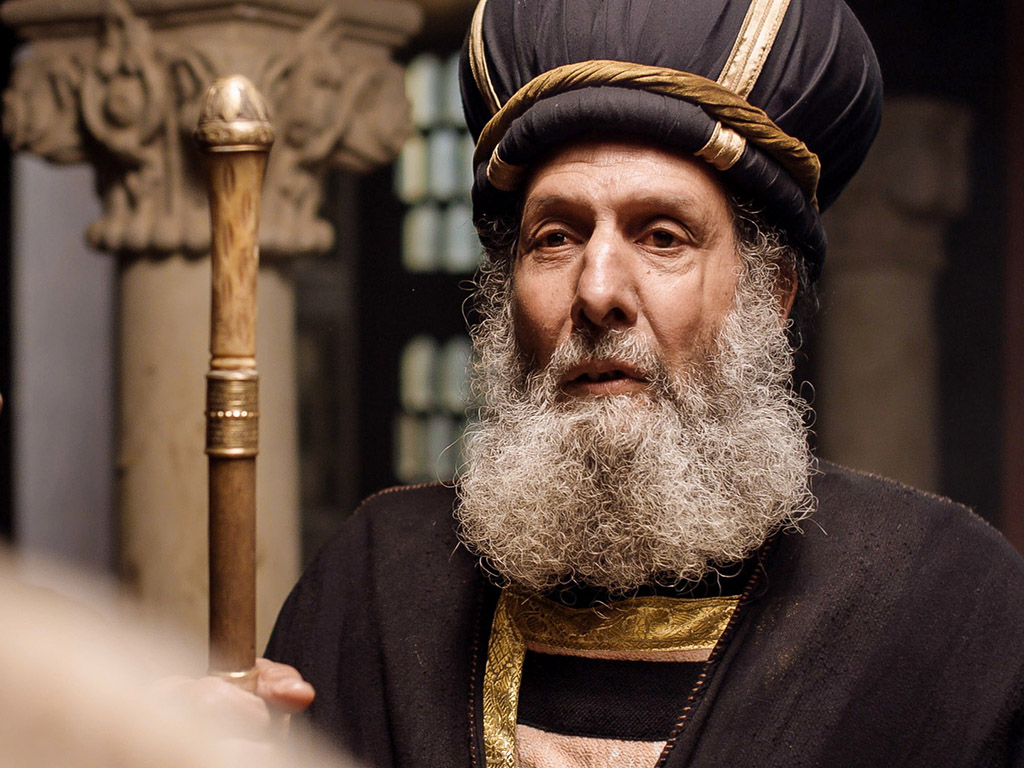 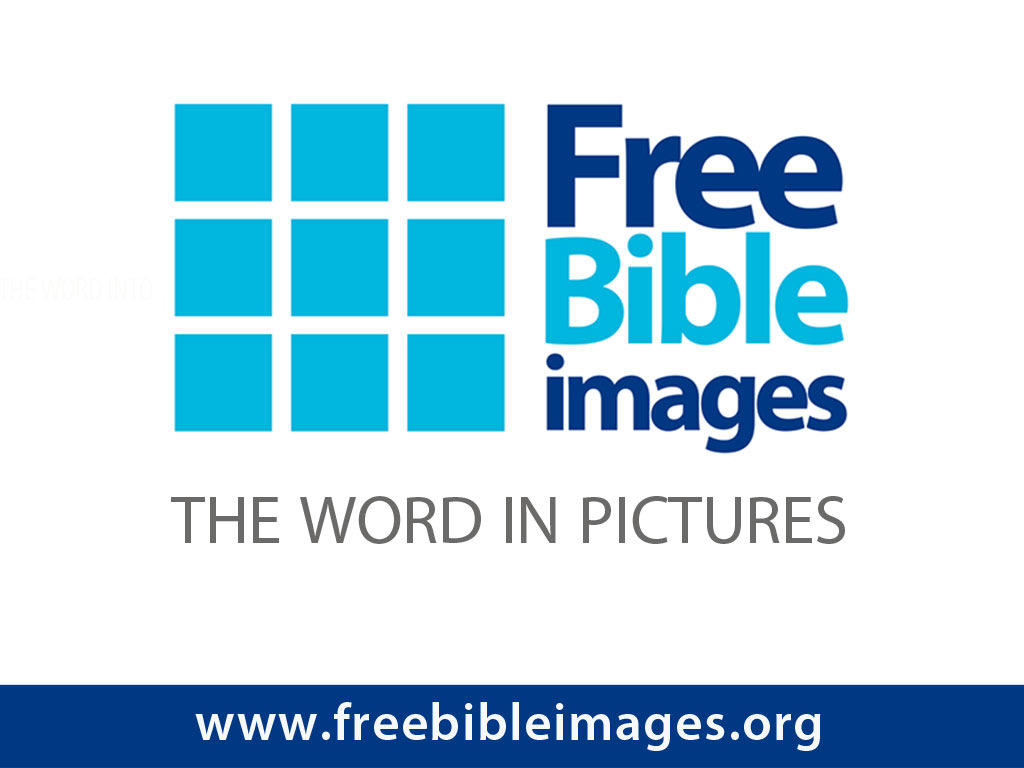 صور   كتابية   مجانية
متَّى 26: 57-67
مرقس 41: 53-65
لوقا 22: 66-71
يوحنَّا 18: 15-27
قصَّة الفصح
يسوع يقف أمام مجلس السنهدريم
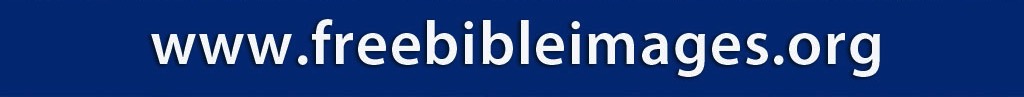 [Speaker Notes: يُظهِر اعتقالُ يسوع ومحاكماتُه بصورة متكرِّرة براءتَه من جميع التهم الموجَّهة إليه ليؤكِّد ذلك كونه ذبيحةً عن خطايا العالَم- وليس عن خطايا موجودة فيه (لوقا 22: 47- 23: 25).]
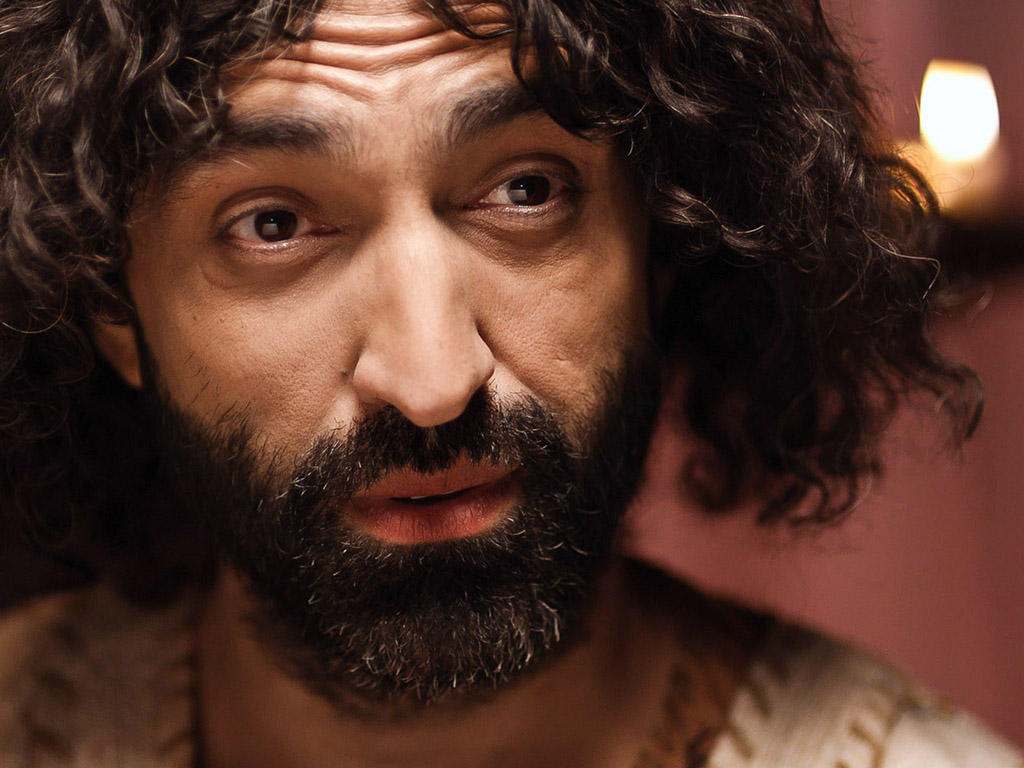 Slides on مرقس 15
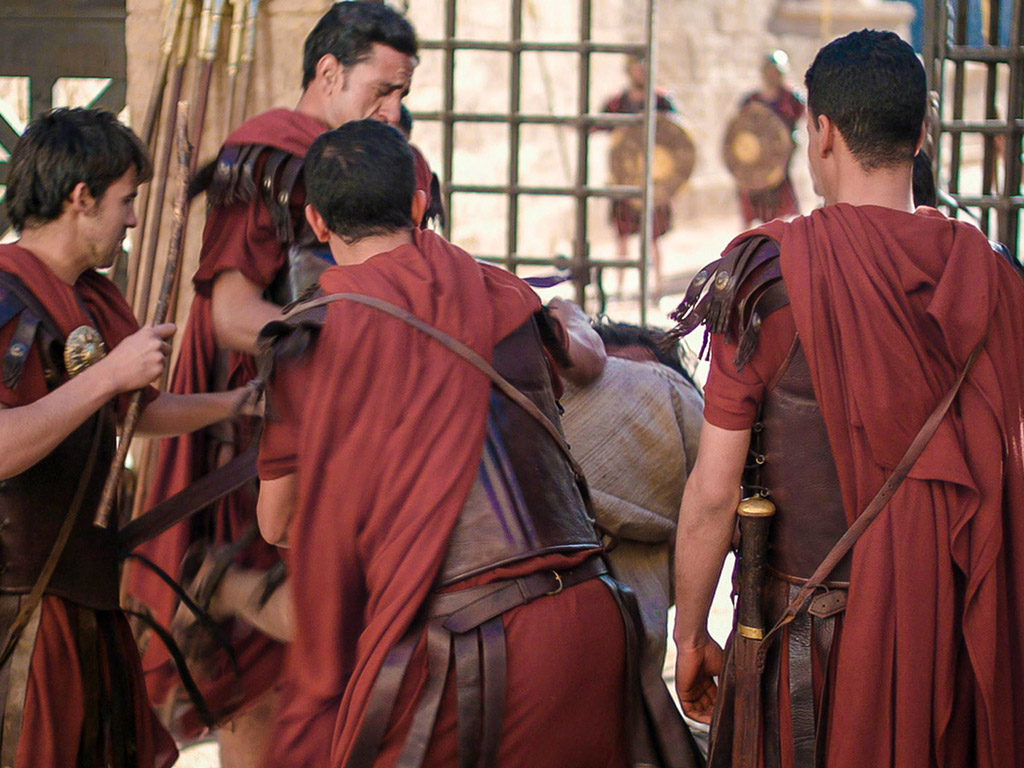 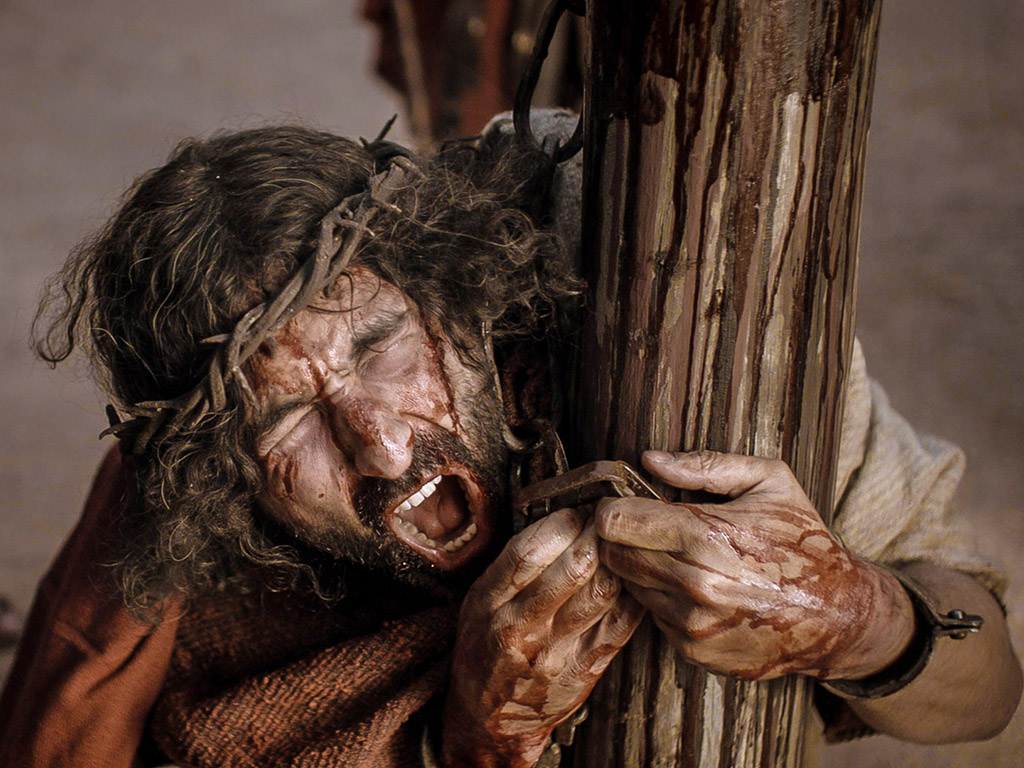 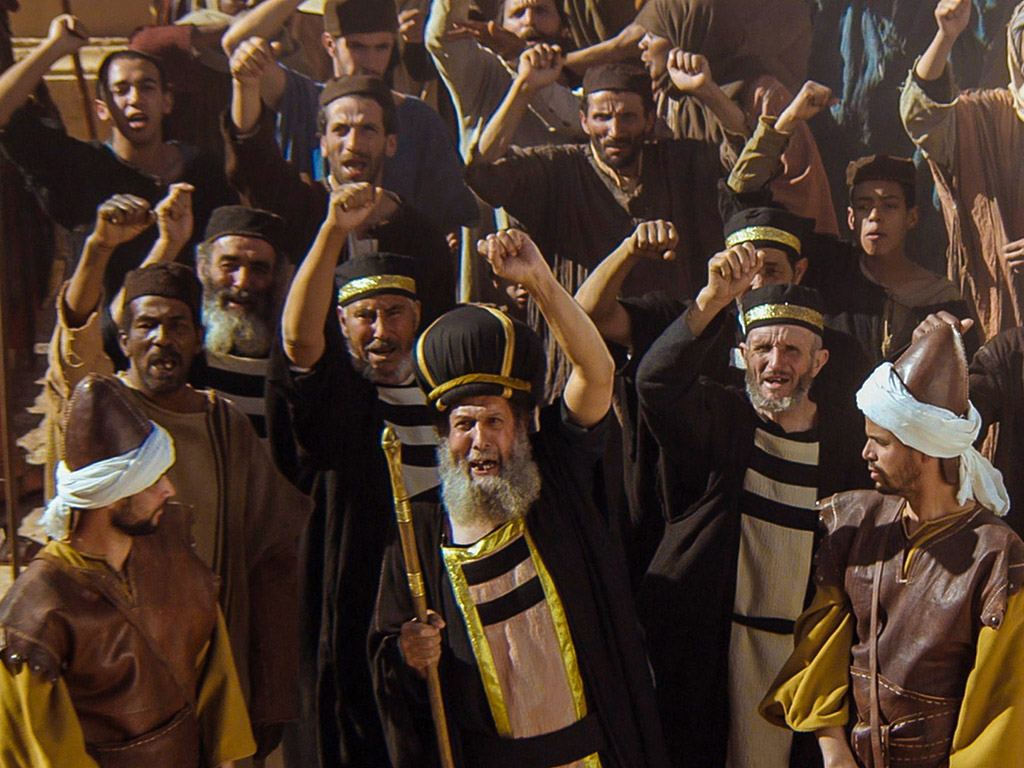 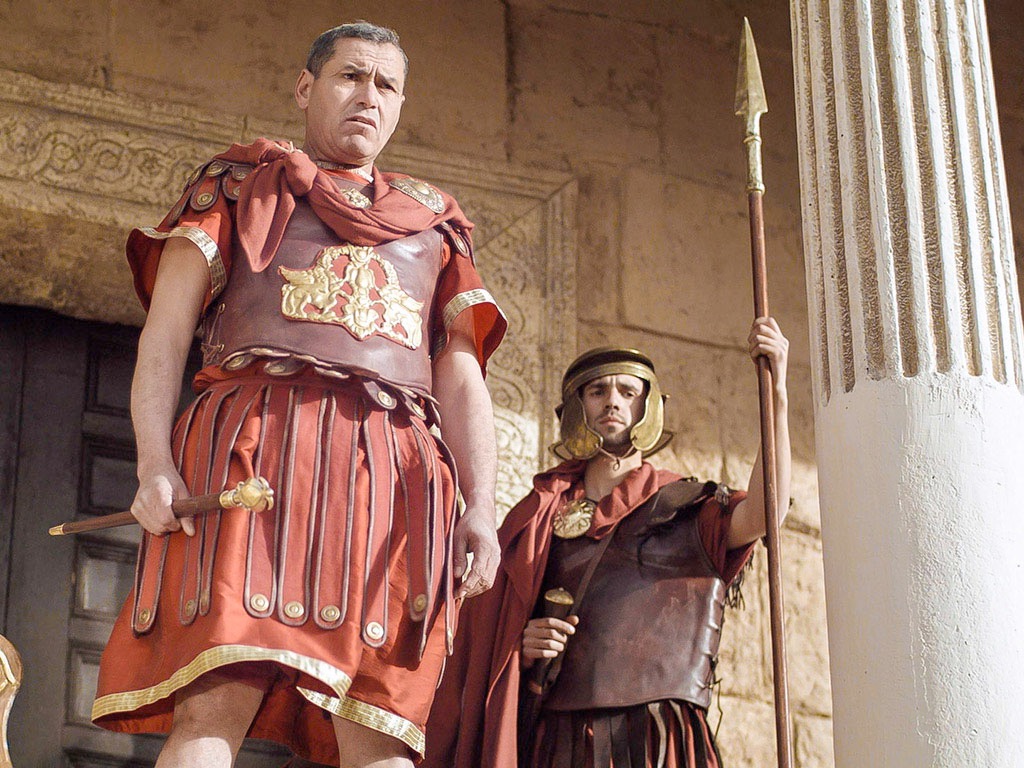 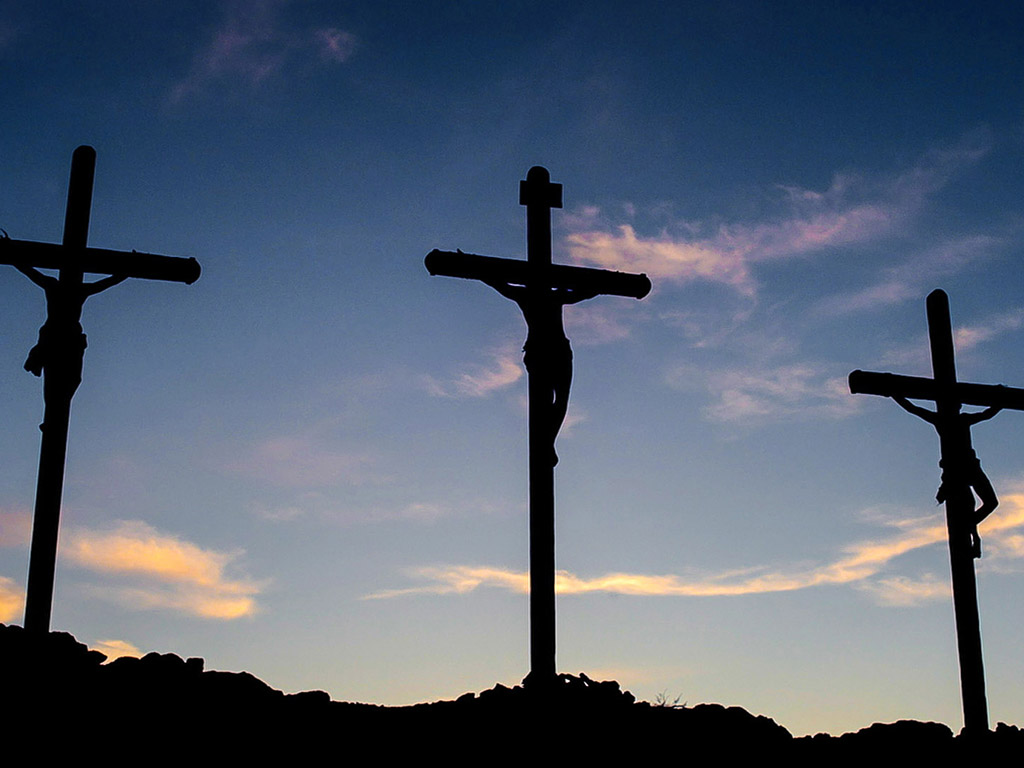 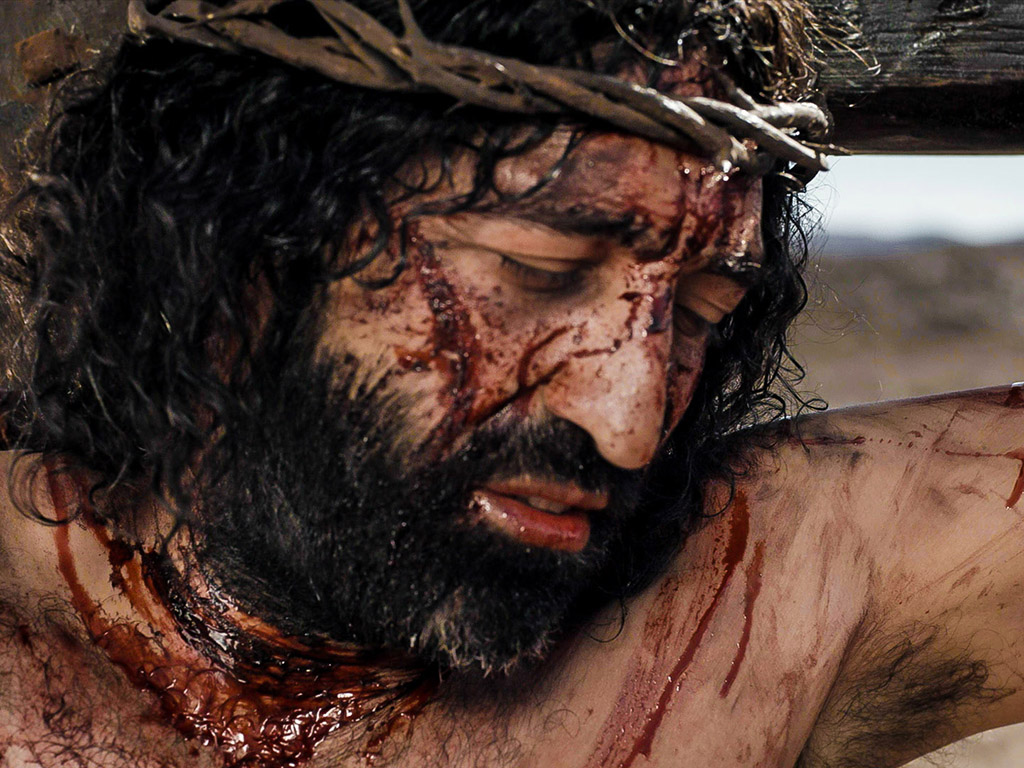 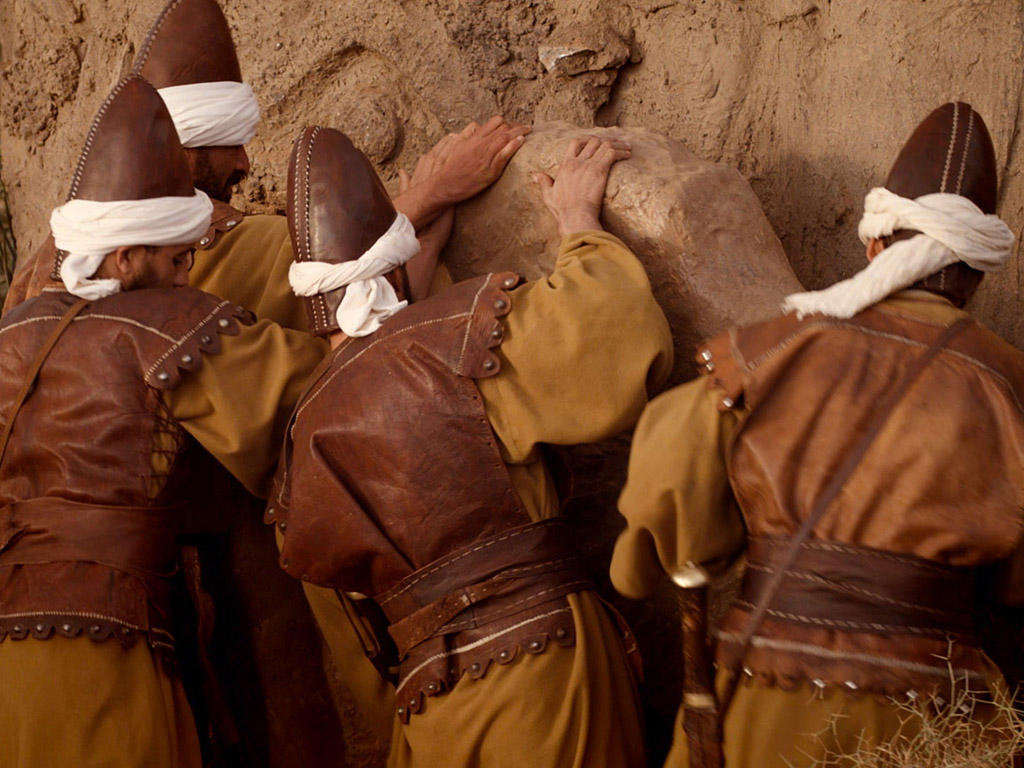 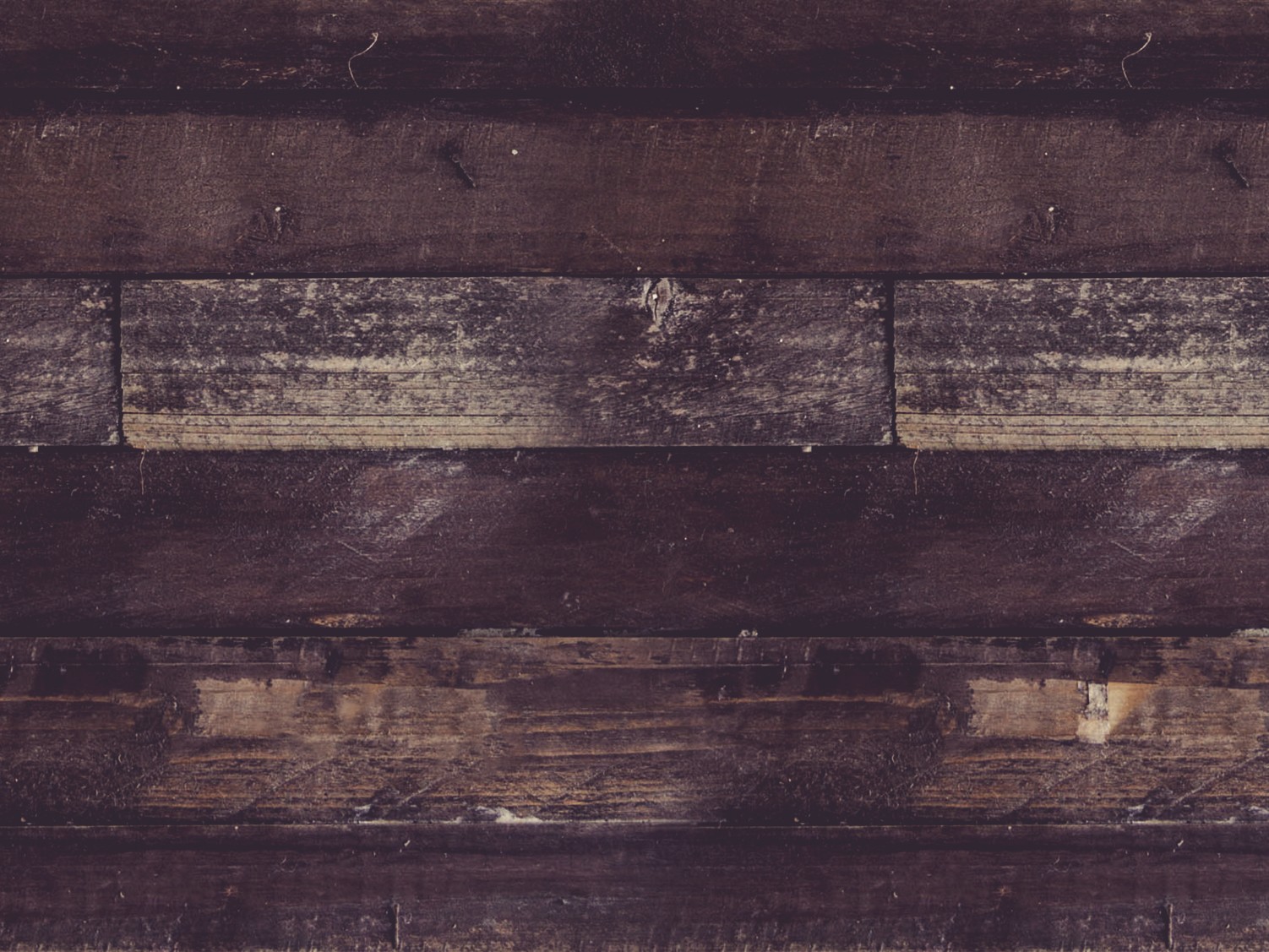 كيف يمكنك أن تكون أميناً رغم عدم الراحة واختبارك للألم والمعاناة؟
كيف يمكنك أن تكون تلميذاً حقيقيَّاً ليسوع في عالَم عِدائيّ؟
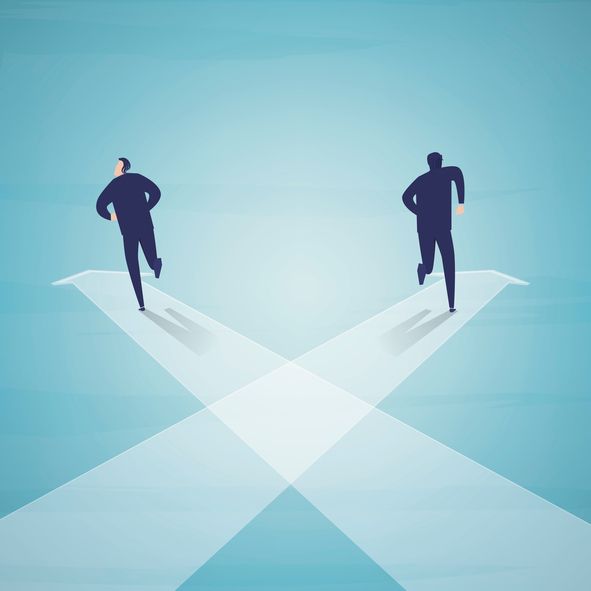 مرقس
[Speaker Notes: ما الذي يتطلَّبه الأمر منك لكي تتبع المسيح حقَّاً عندما يكون معظم الناس حولك يُعارِضون يسوع؟]
الكيفيَّة التي يمكنك بها أن تكون تلميذاً في عالم عِدائيّ
اخدِمْ
مثْلَ 
يسوع
سوف 
تقوم (من الموت)
لا تتشبَّثْ بسُلْطتك
تألَّـمْ 
مثْلَ يسوع
مرقس
[Speaker Notes: سوف نختبر الانتصار على الموت تماماً كما قام المسيح من بين الأموات بوصفه المسيَّا والله  (مرقس، الأصحاح  ١٦)]
Slides on مرقس 16
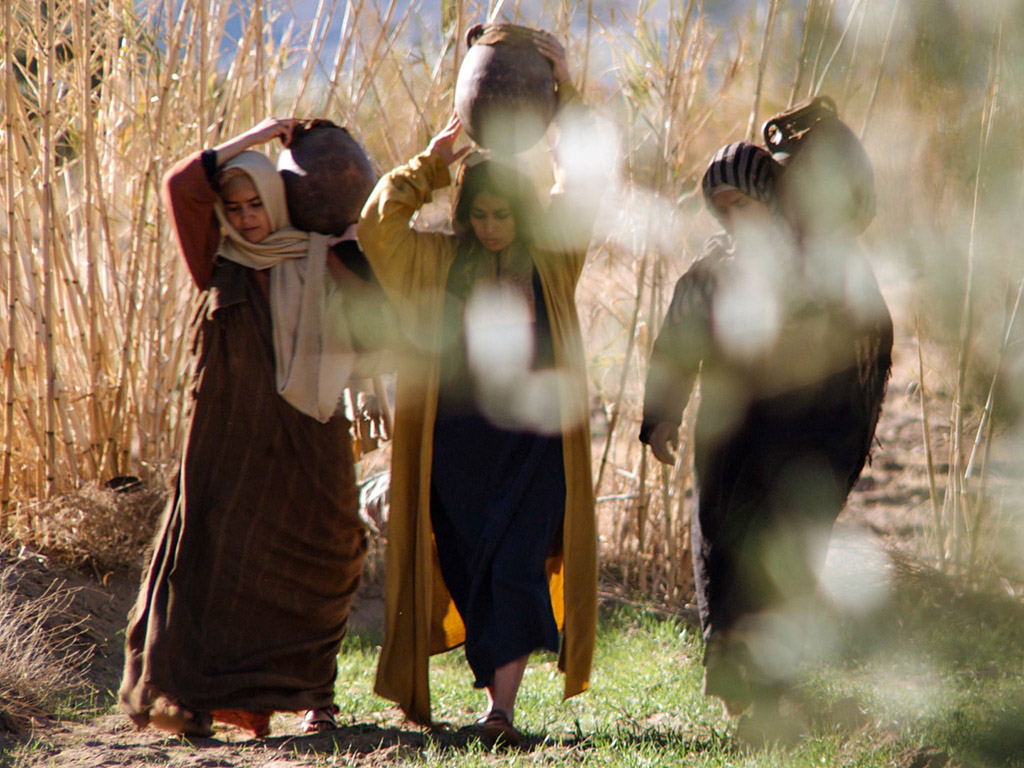 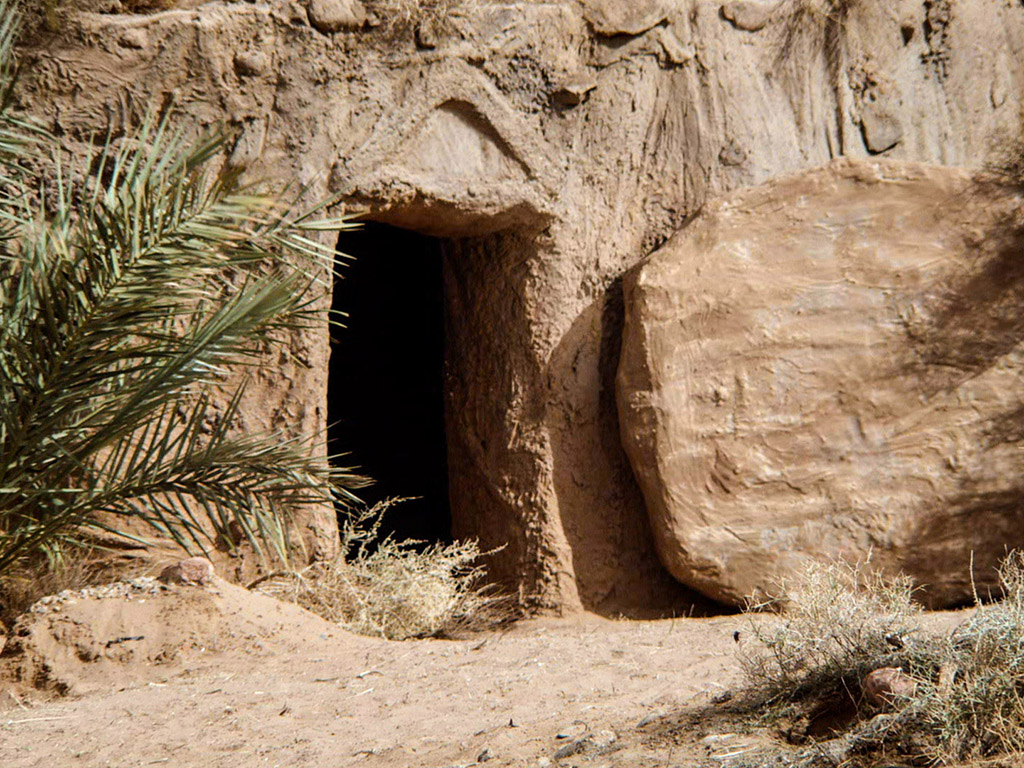 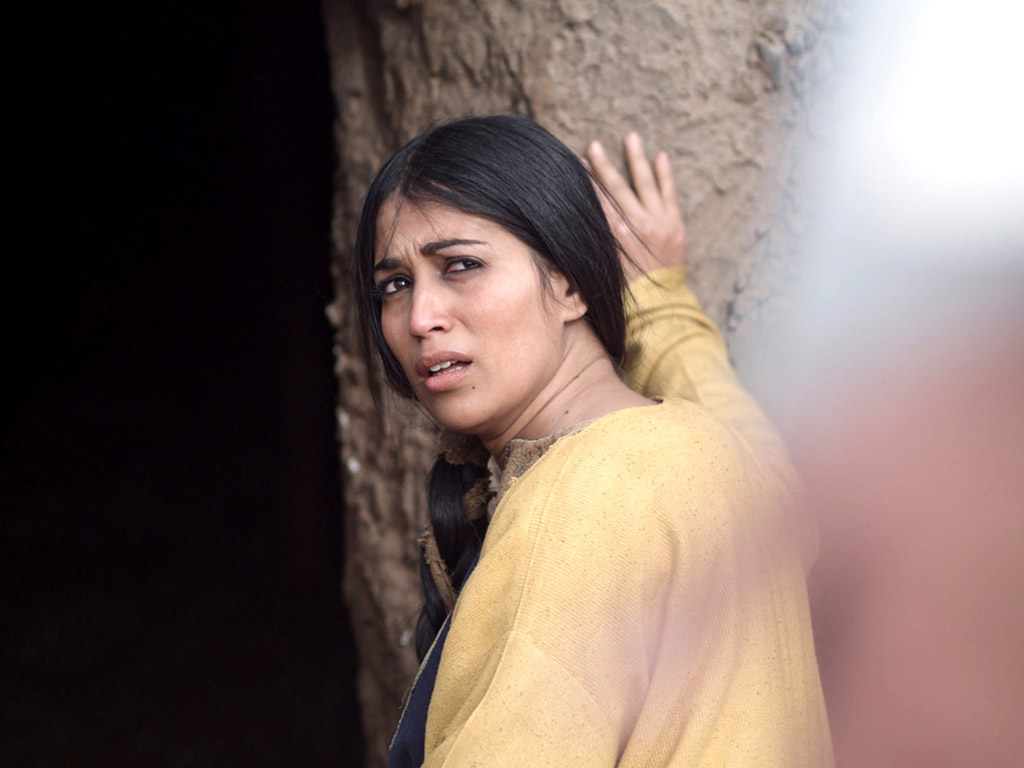 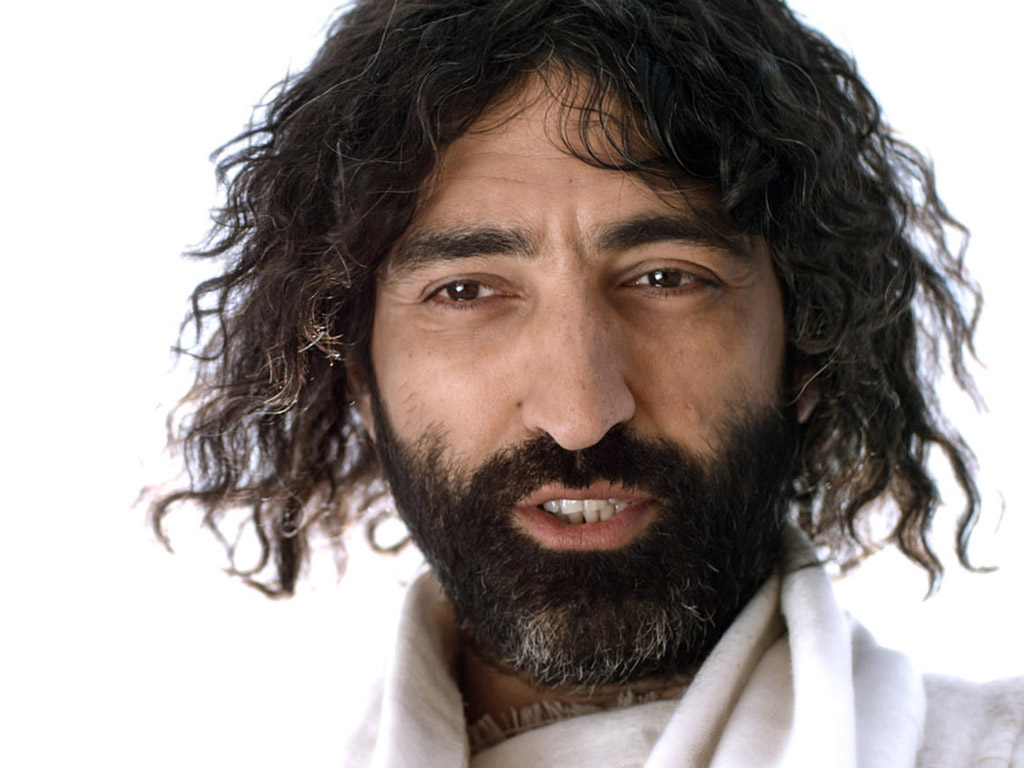 عِشْ حياتك في ضوء مستقبلك الأبدي!
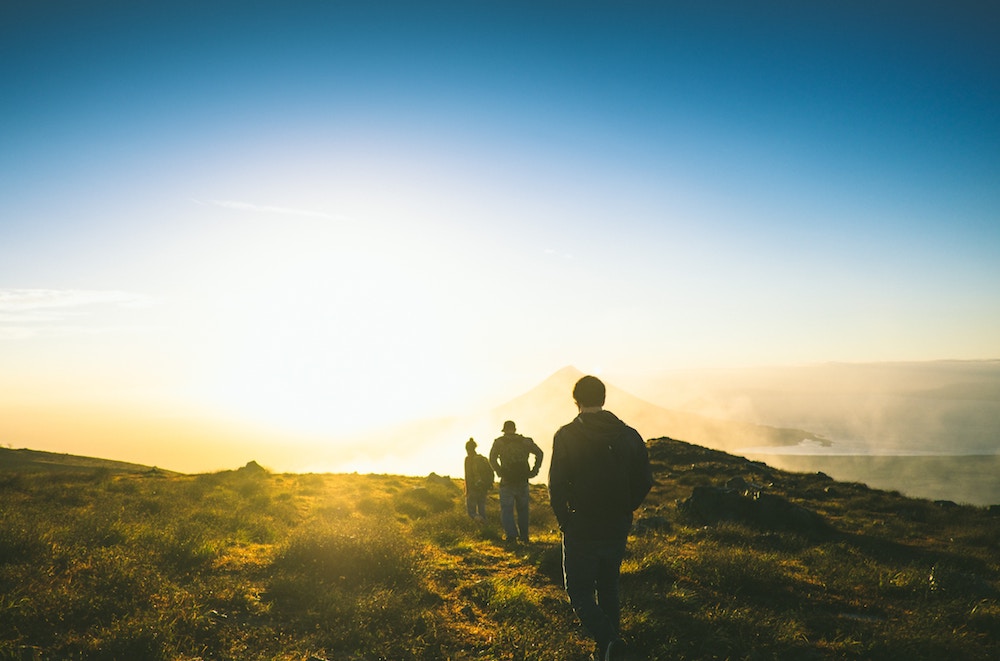 كيف يمكنك أن تكون تلميذاً حقيقيَّاً ليسوع في عالَم عِدائيّ؟
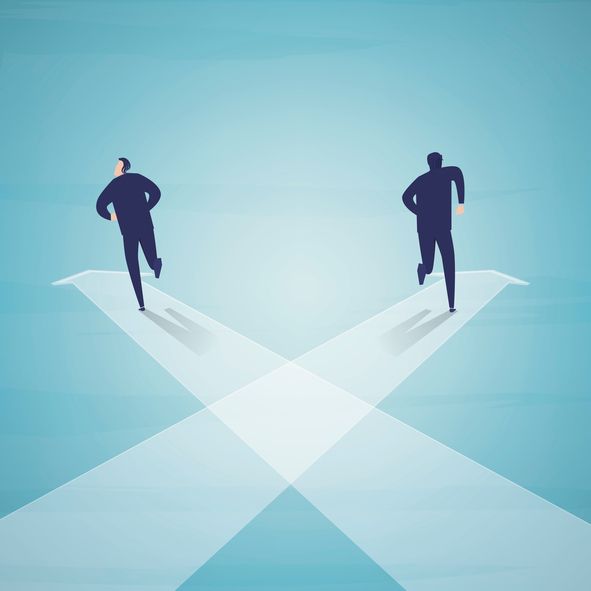 مرقس
[Speaker Notes: ما الذي يتطلَّبه الأمر منك لكي تتبع المسيح حقَّاً عندما يكون معظم الناس حولك يُعارِضون يسوع؟]
الفكرة الرئيسية
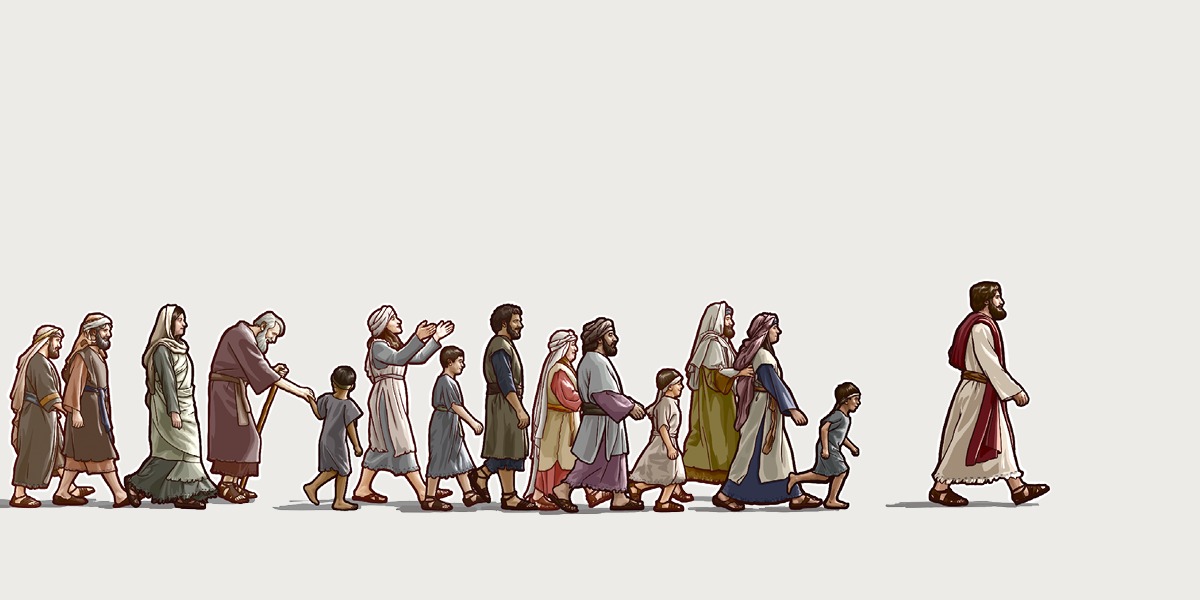 اخدمْ وتألَّـمْ مثْلَ يسوع
مرقس
كيف يمكنك أن تكون تلميذاً يتألَّـم على غرار يسوع؟
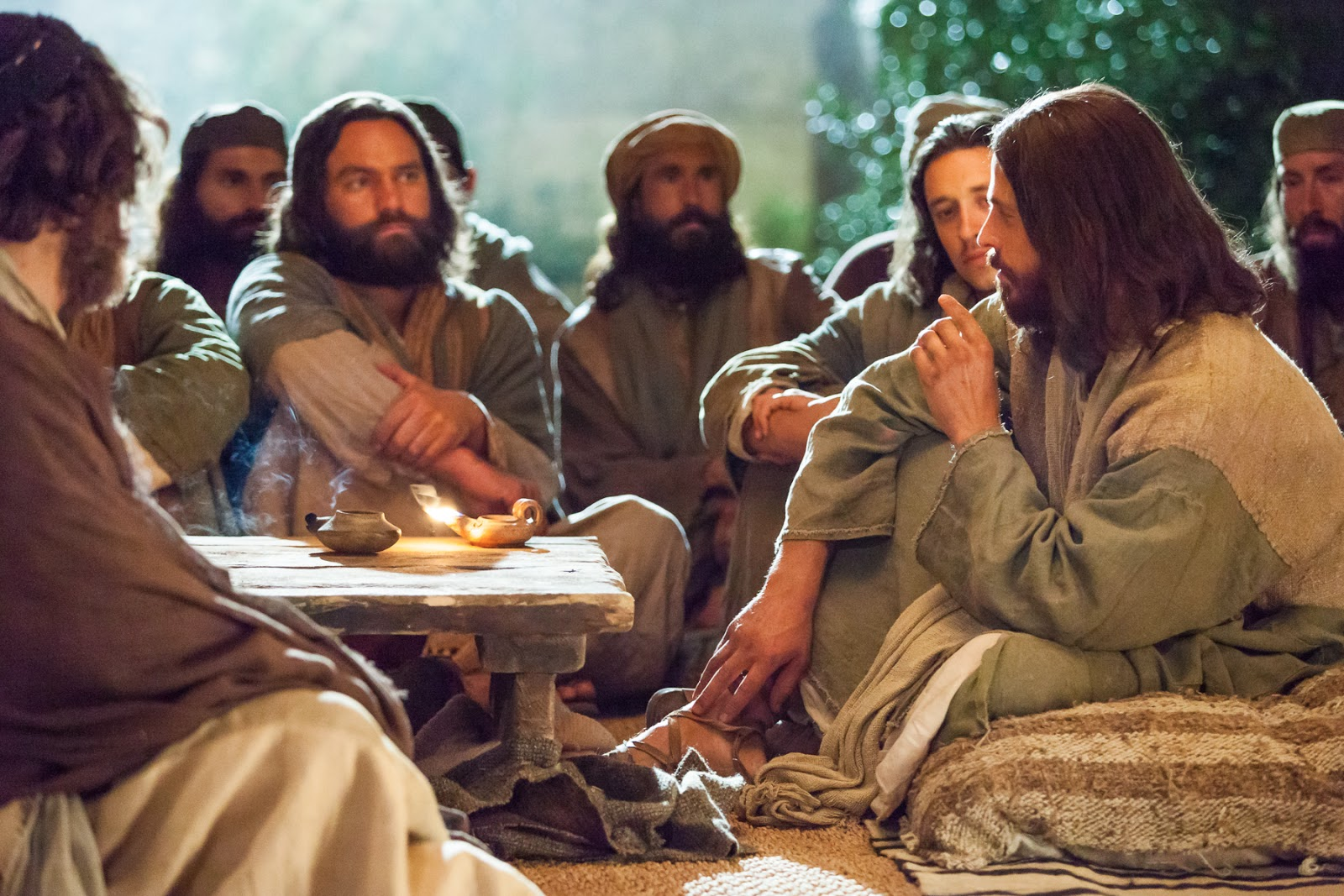 مرقس
تلميذٌ ضمن مجتمع
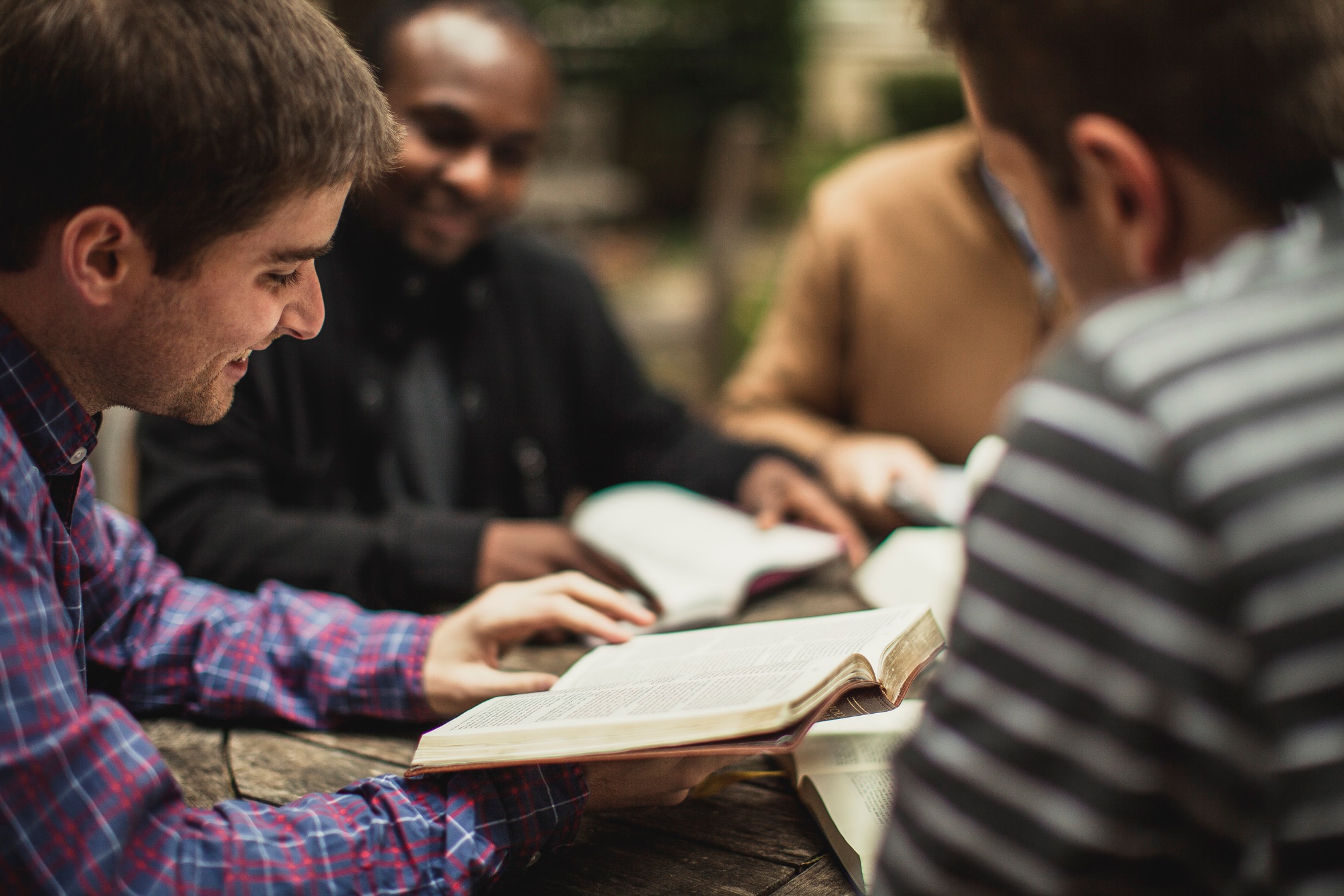 Black
احصلْ على هذا العرض التقديميِّ والنصِّ مجَّانًا!
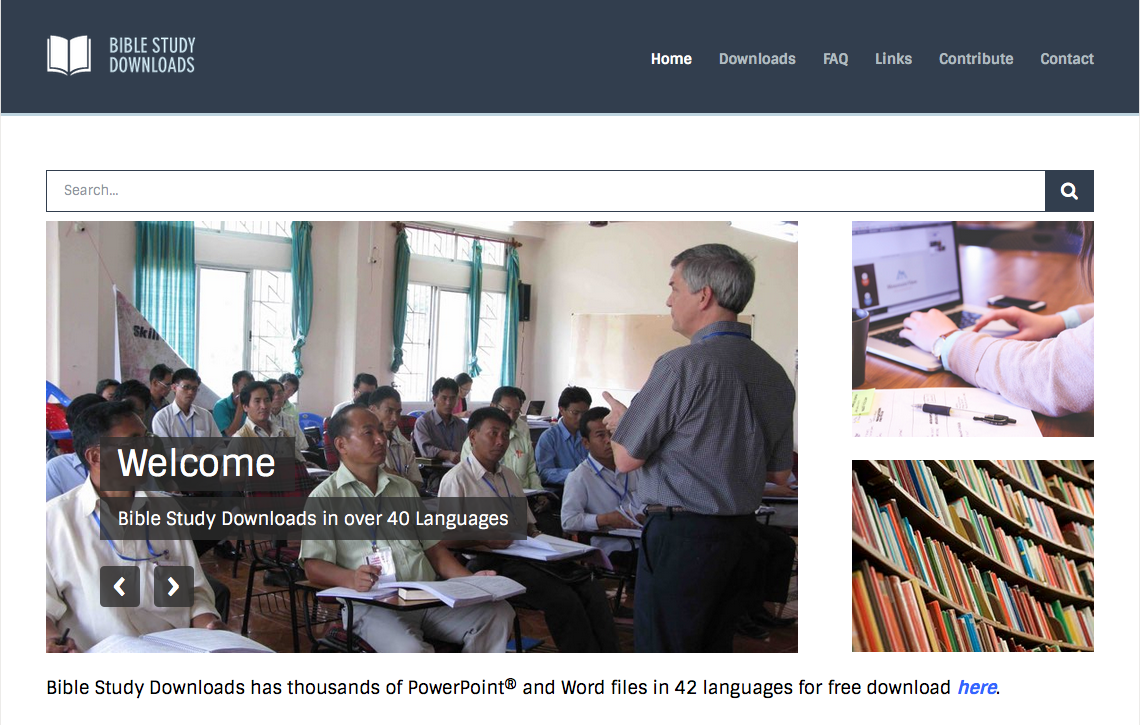 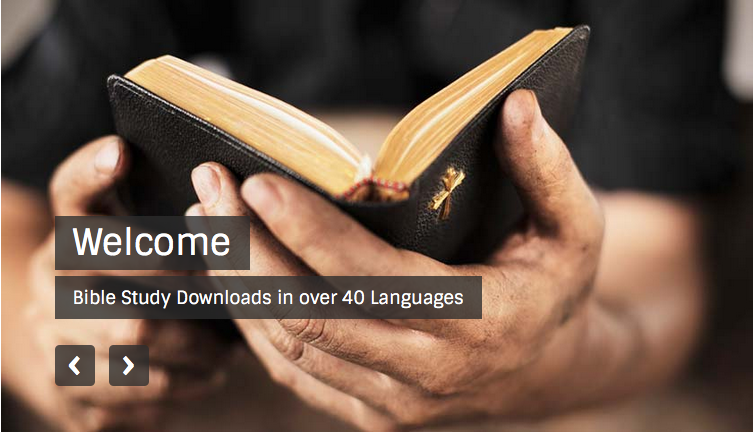 تفسير الكتاب المقدس   •  BibleStudyDownloads.org
[Speaker Notes: BE Bible Exposition in Arabic]